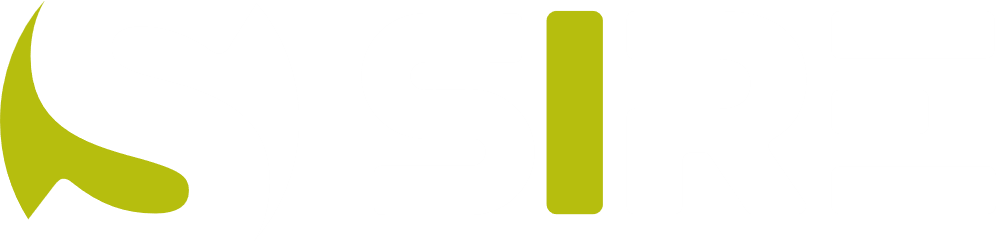 SISTEMA INTEGRADO DE REGISTROS ELECTRONICOS
Cómo funciona, beneficios y cronograma de implementación
Sistema Integrado de Registro ElectrónicoIntroducción:
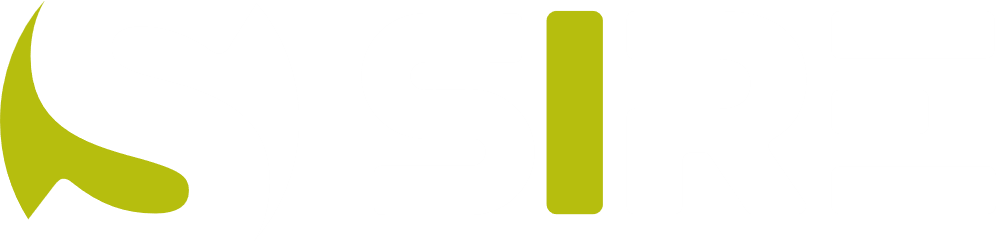 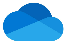 OneDrive
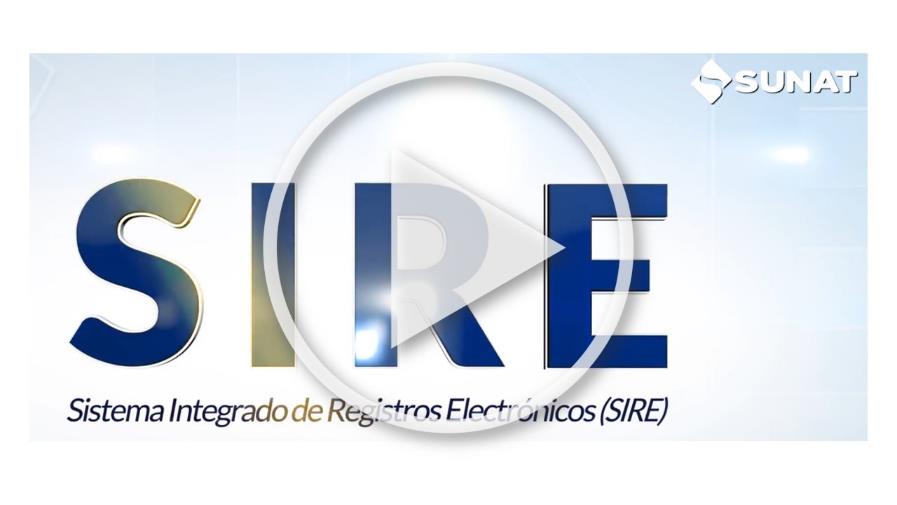 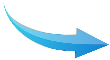 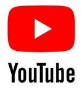 Opcionalmente puedes ingresar desde:
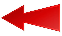 Sistema Integrado de Registro ElectrónicoIntroducción:
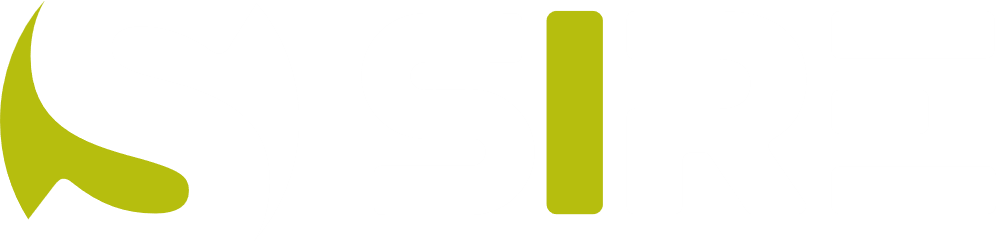 Sistema Integrado de Registro Electrónico
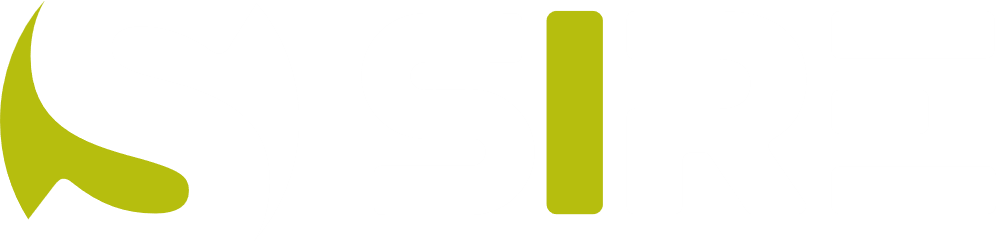 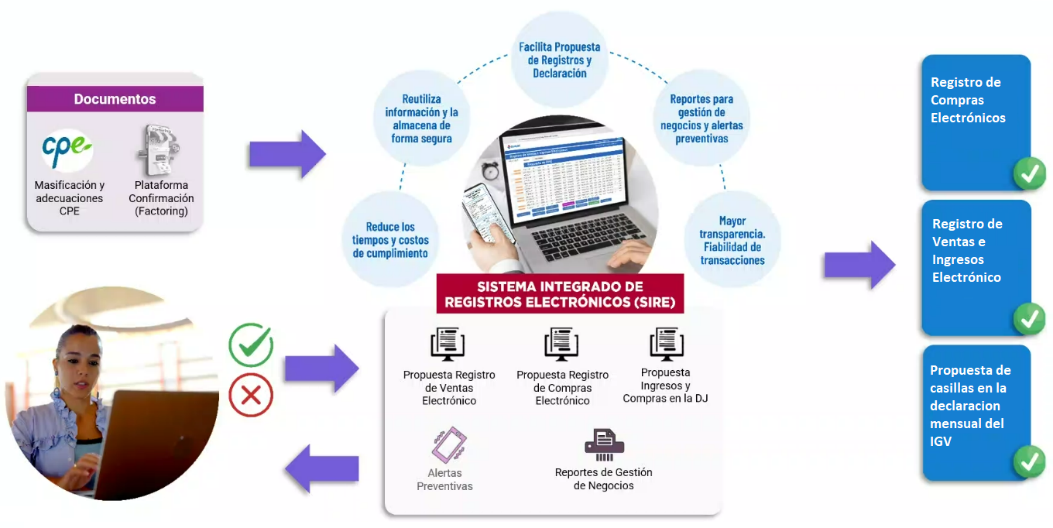 Ventajas
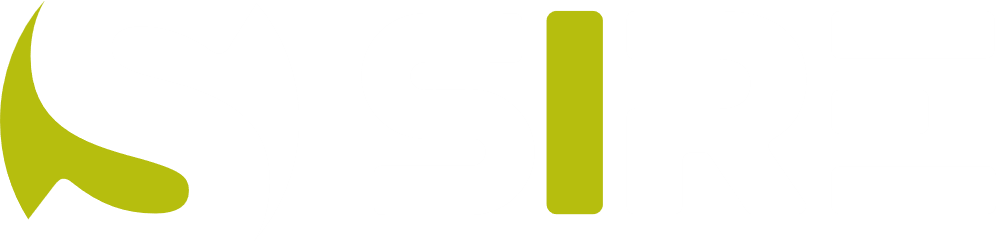 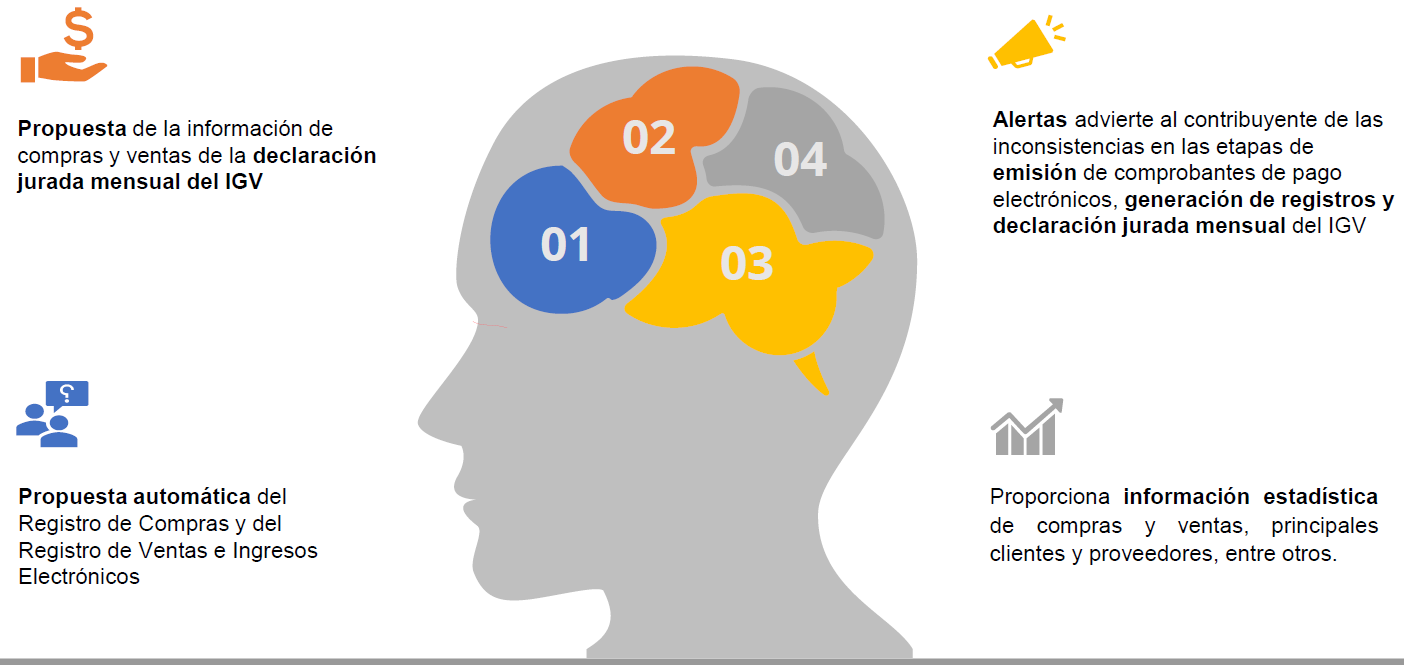 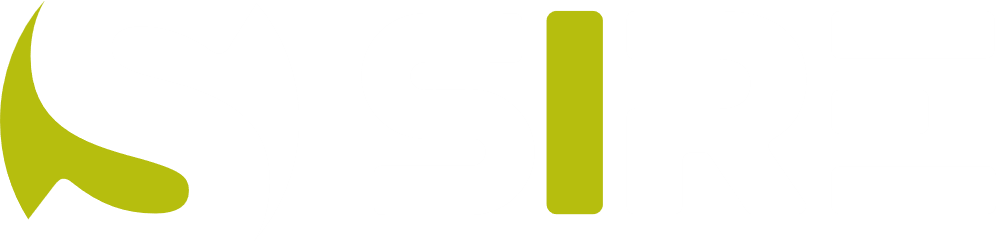 SISTEMA INTEGRADO DE ALERTAS - SIA
ALERTAS EN TODO EL PROCESO
Gestion de información
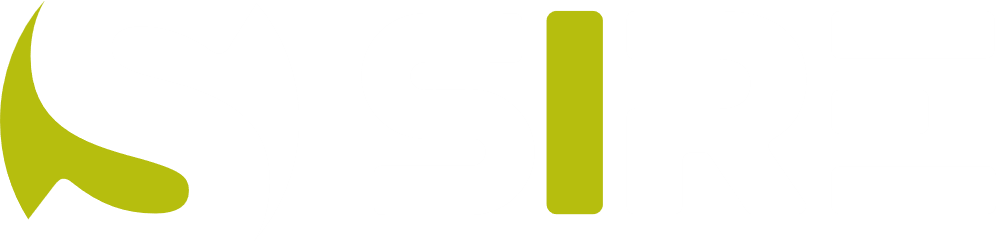 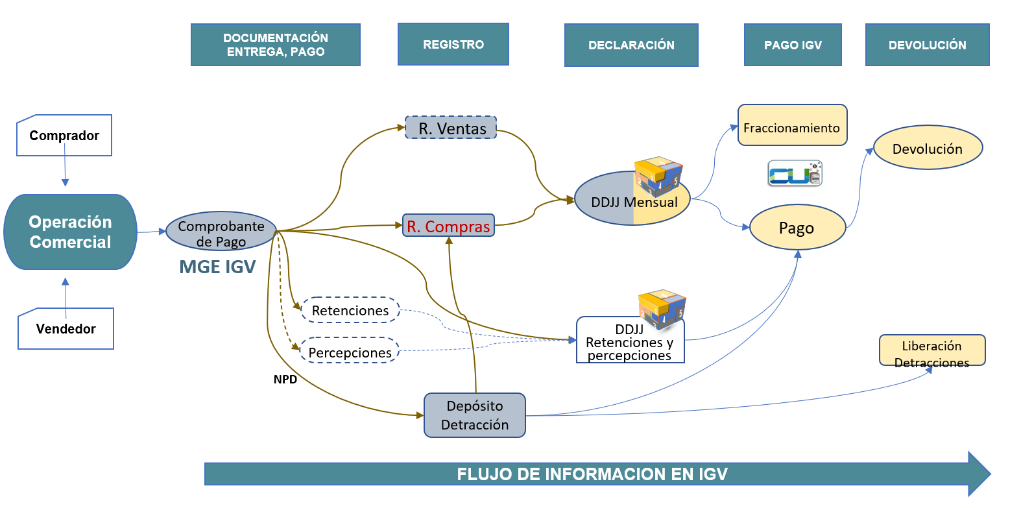 Algunas Inconsistencias
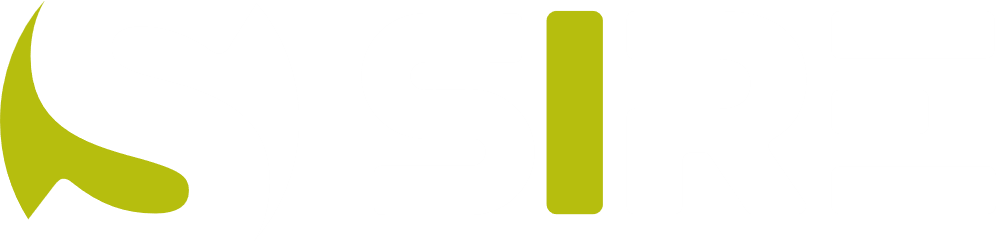 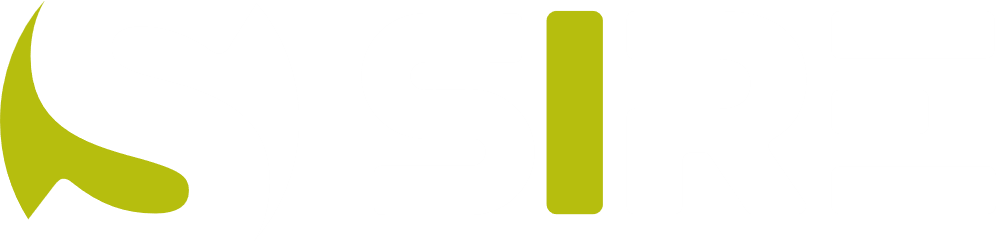 REGISTROS ELECTRÓNICOS
Registro de Ventas e Ingresos Electrónico – RVIE
Registro de Compras Electrónico - RCE
Normatividad
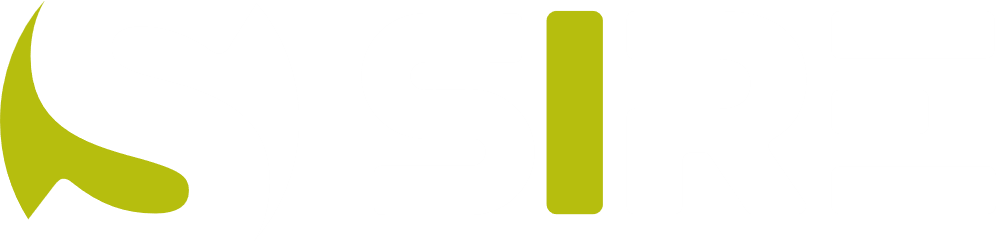 Obligación de utilizar el SIRE
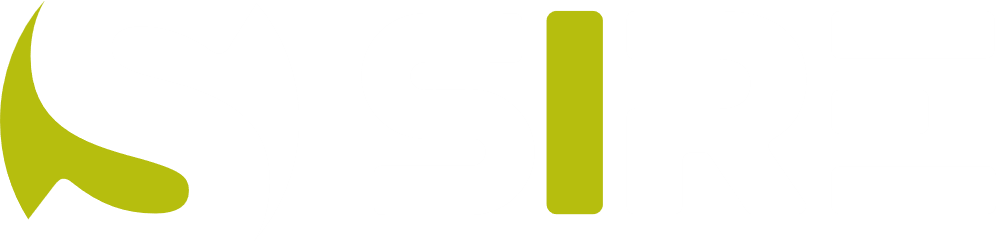 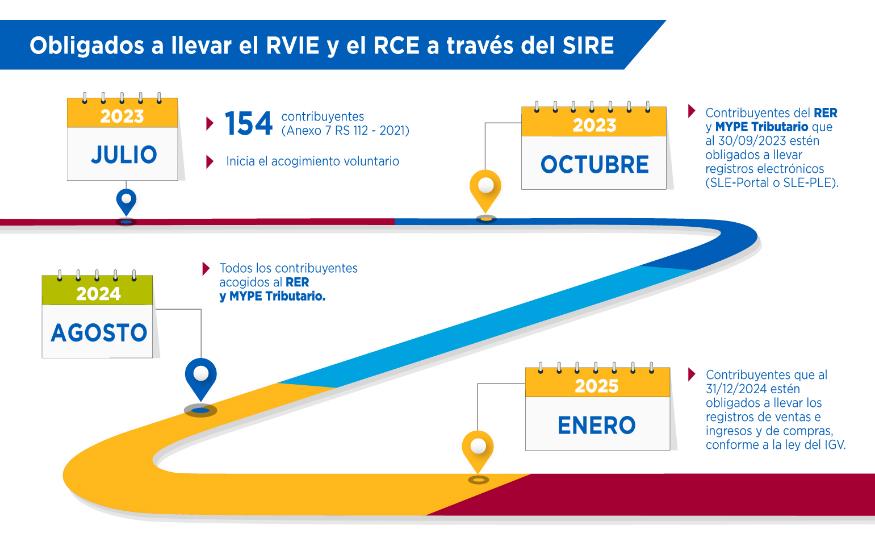 Afiliación
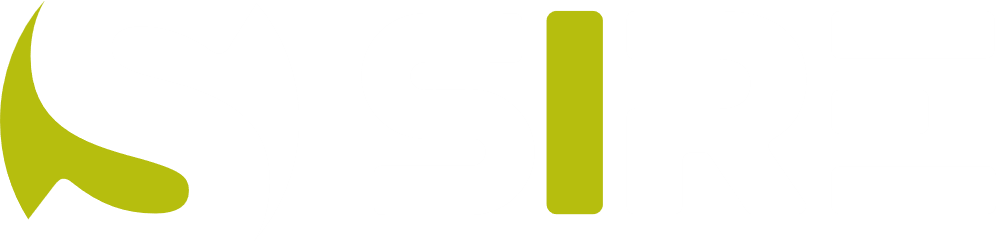 Registro de Ventas e Ingreso Electrónica – RVIE
Registro de Compras Electrónico - RCE
Desde el periodo JULIO 2023
CONSIDERACIONES 

La afiliación se realiza cuando el sujeto reciba la constancia de recepción por la generación del RVIE o RCE
Opera a partir del periodo que se realice la generación de ambos registros.
TIENE CARÁCTER DEFINITIVO, NO PROCEDE LA DESAFILIACIÓN
Efectos de la obtención de la calidad de generador
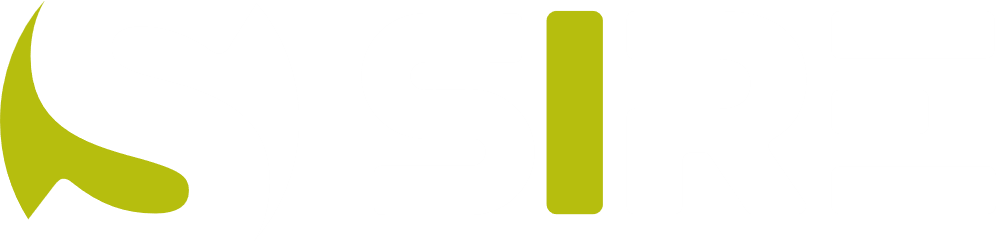 Formas de acceso
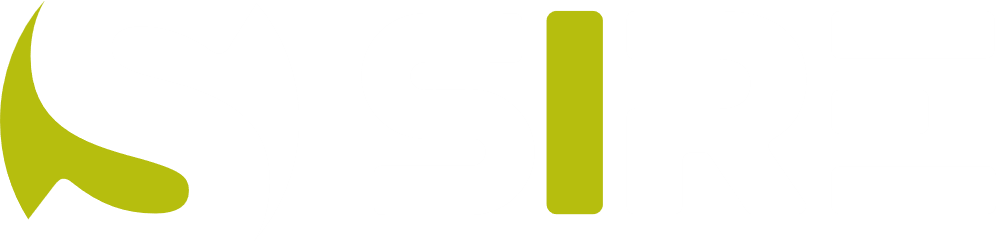 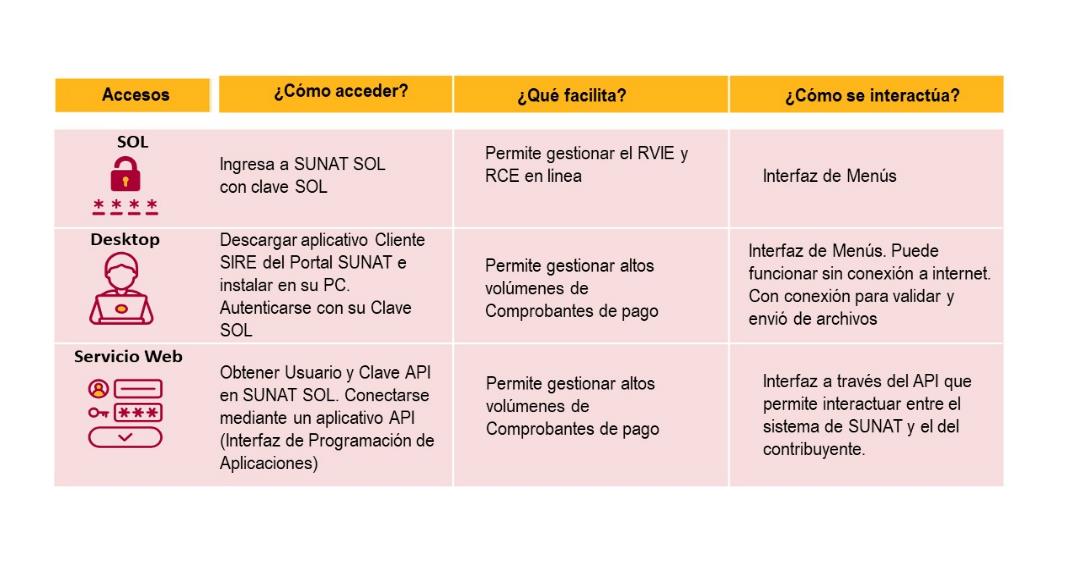 Aceptar propuesta SIRE
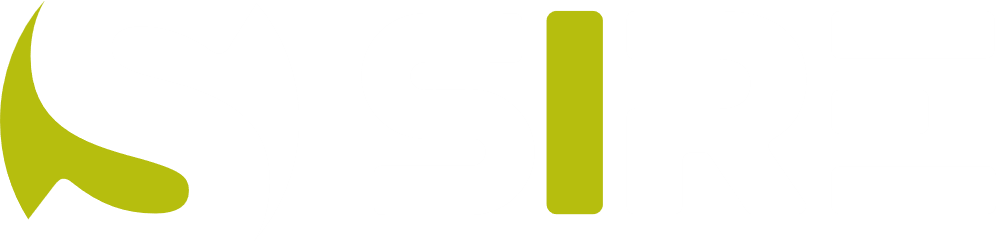 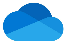 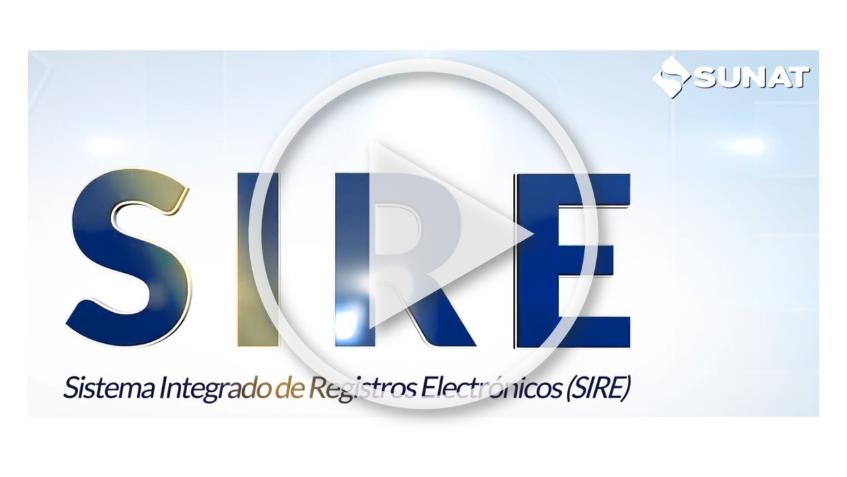 OneDrive
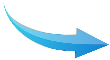 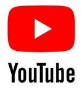 Opcionalmente puedes ingresar desde:
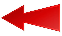 ACEPTAR PROPUESTA
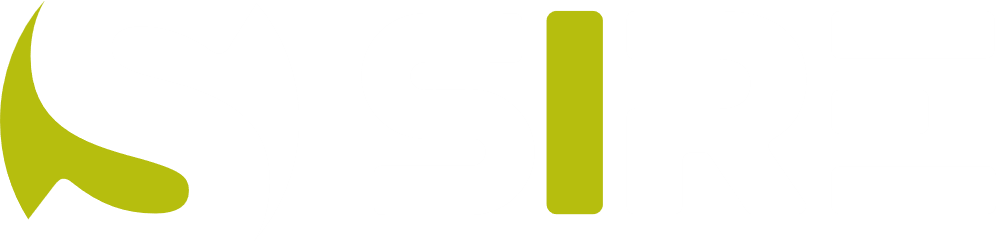 Registro de Compras Electrónico - RCE
Ingrese al portal de la SUNAT a www.sunat.gob.pe y selecciones Operaciones en línea (SOL)
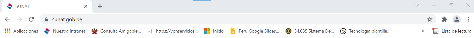 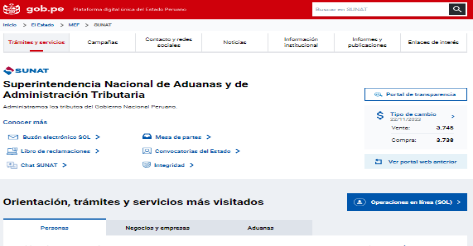 Ingreso Módulo del RCE
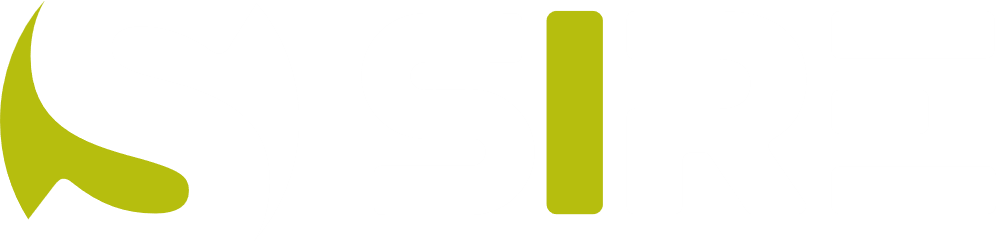 Registro de Compras Electrónico - RCE
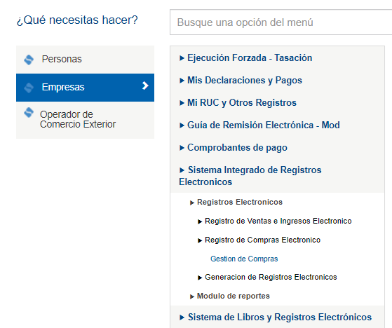 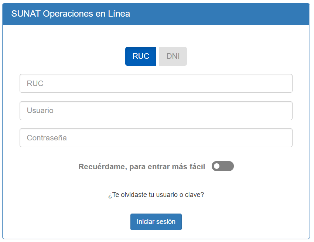 Para ingresar al Módulo del RCE es necesario el código de usuario y clave SOL, que permite el acceso a SUNAT Operaciones en Línea – SOL y luego se selecciona el SIRE – Registro de Compras Electrónico, opción Gestión de Compras
Módulo de Registro de Compras Electrónico
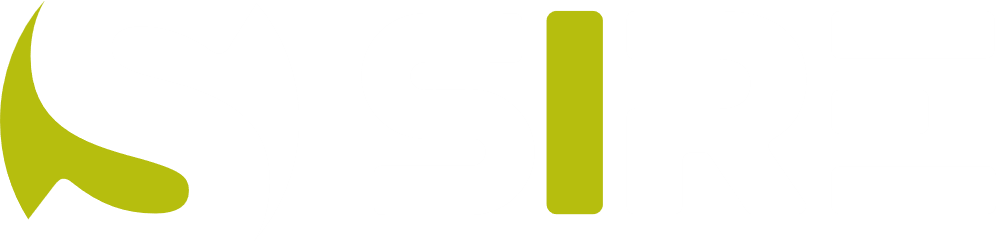 Registro de Compras Electrónico - RCE
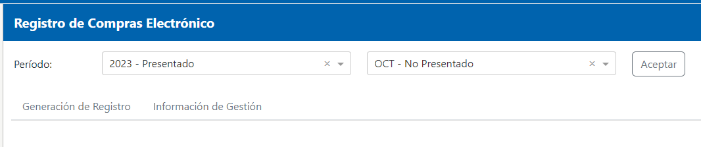 Luego de seleccionar el Registro de Compras, el sistema permite seleccionar el período (Año-Mes) y dar clic en Aceptar. En esta pantalla, se muestran la pestaña Generación de Registro y la pestaña Información de Gestión.
Resumen de CP
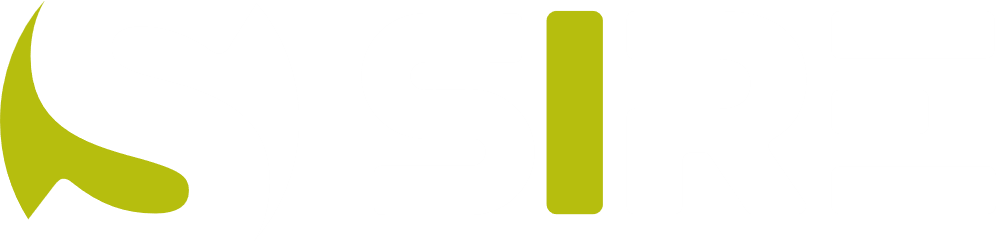 Registro de Compras Electrónico - RCE
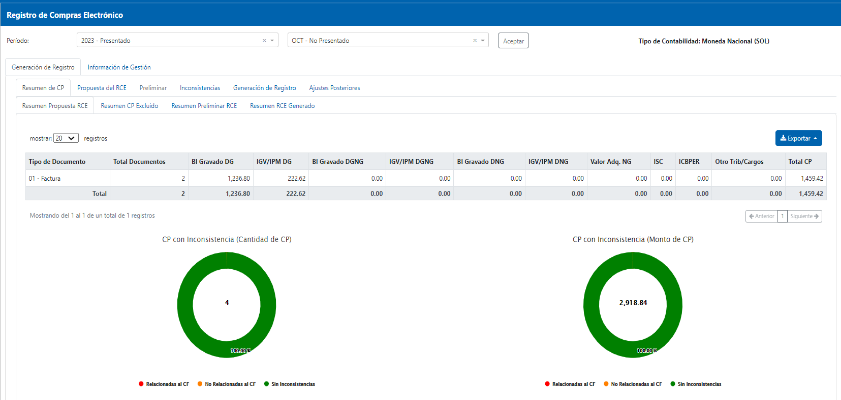 Muestra el total de comprobantes de pago o documentos por tipo de comprobantes en cantidad y montos totales, cargados de manera automática por SUNAT. El resumen se actualiza con los datos de los comprobantes importados por el contribuyente. Se muestra Resumen de propuesta, Resumen de excluidos, Resumen del preliminar y Resumen del RCE generado.
Propuesta RCE
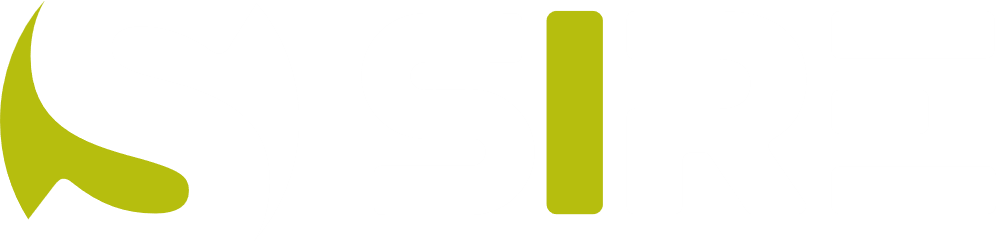 Registro de Compras Electrónico - RCE
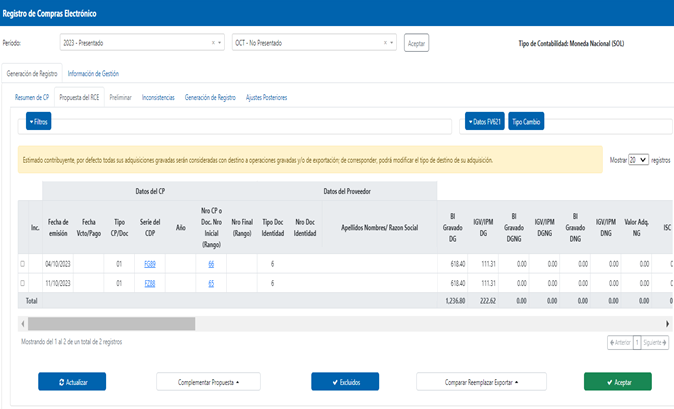 Muestra el detalle de los comprobantes de pago electrónicos o documentos propuestos que pueden ser del Tipo 01, 07, 08, 23, 30, 34, 42, 50, 52, 53 y 54 detallados en la Tabla 11 de la Resolución de Superintendencia N° 040-2022/SUNAT. La propuesta se actualiza con los comprobantes agregados por el generador.
Filtros
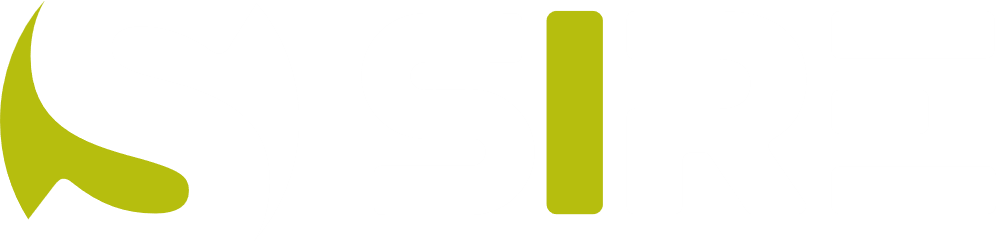 Registro de Compras Electrónico - RCE
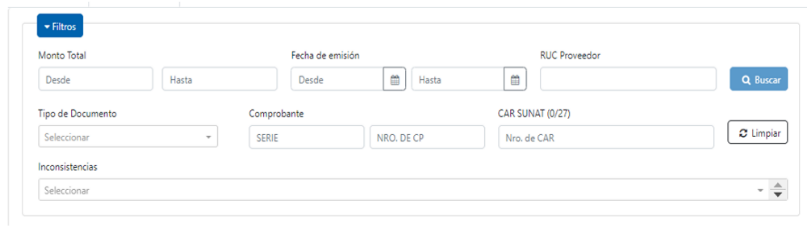 Funcionalidad que permite al contribuyente buscar comprobantes que se encuentran en la propuesta.
Tipo de Cambio
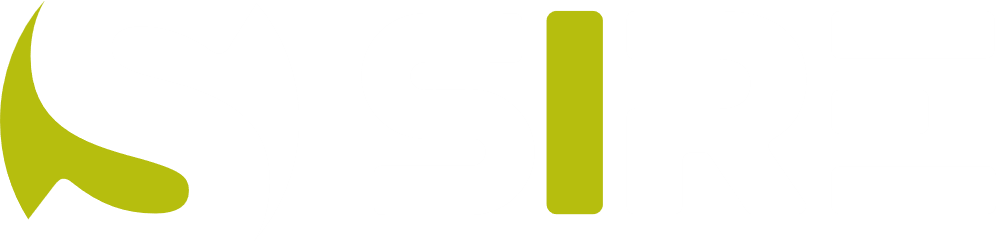 Registro de Compras Electrónico - RCE
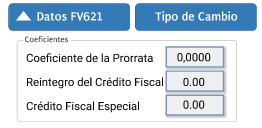 Funcionalidad que permite informar los datos necesarios para la elaboración de la propuesta de las casillas del FV 0621, de ser el caso.
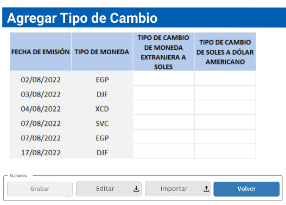 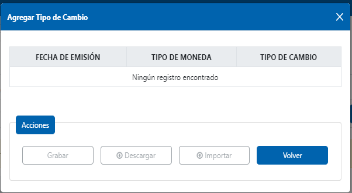 Funcionalidad que permite al contribuyente informar, de manera manual o masiva a través de la función importar mediante un archivo plano de conformidad con el Anexo N° 10 de la Resolución de Superintendencia N° 040-2022/SUNAT, el Tipo de Cambio no propuesto.
Anexo N.° 10 – Información, estructura y reglas para complementar la propuesta del RCE, en los casos en que esta no contiene el tipo de cambio.
Complementar Propuesta
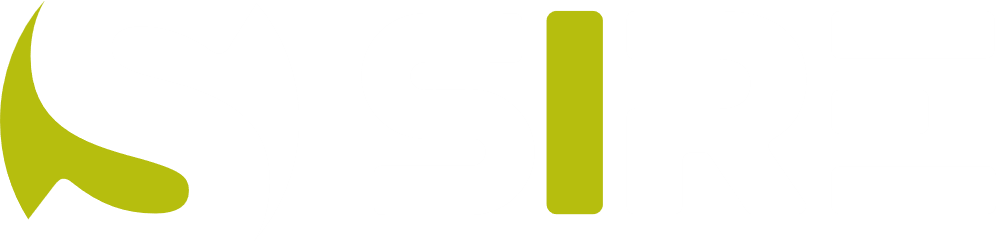 Registro de Compras Electrónico - RCE
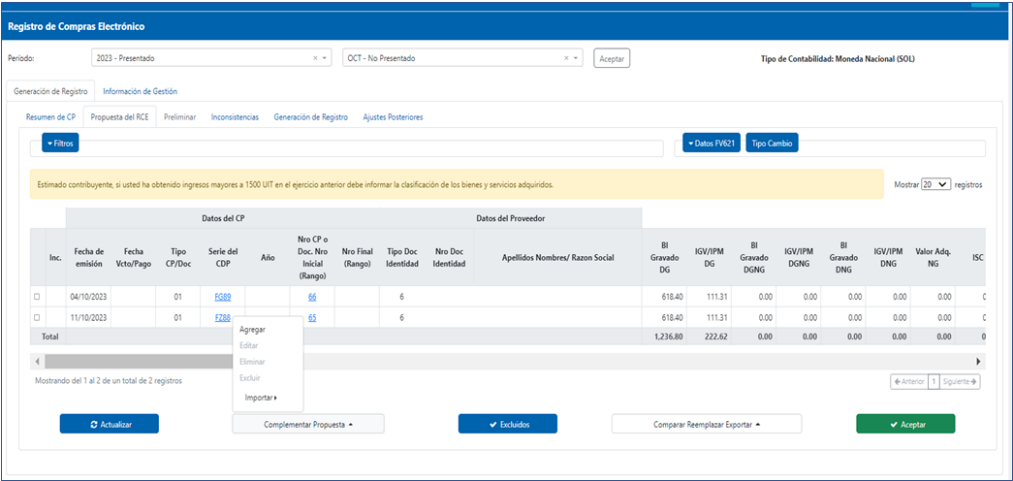 Permite al contribuyente complementar la propuesta del RCE mediante las siguientes funcionalidades: Agregar, Editar, Eliminar, Excluir e Importar.
Funcion agregar
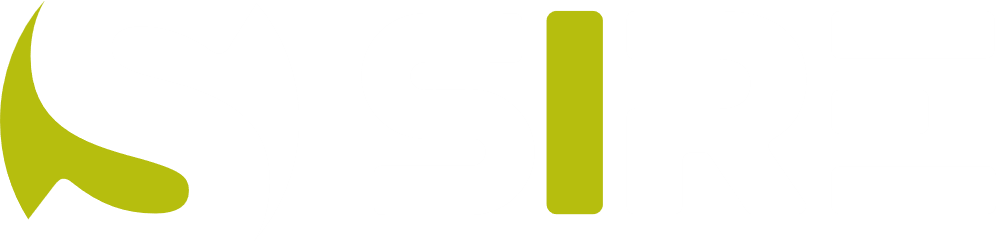 Registro de Compras Electrónico - RCE
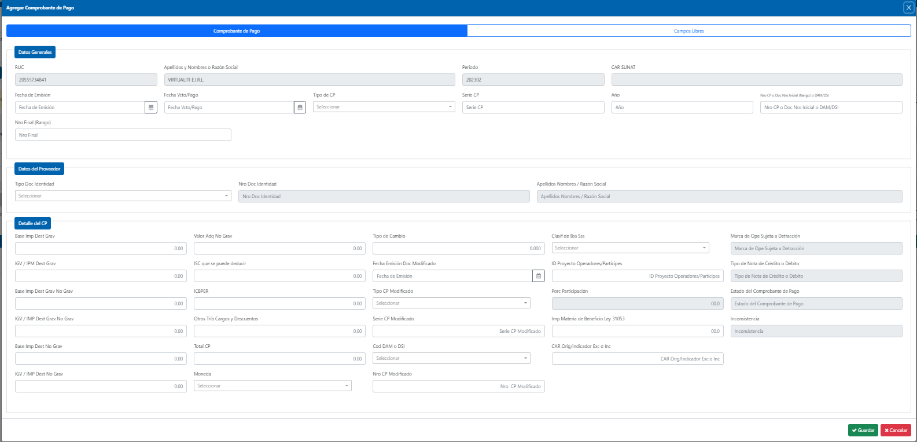 Funcionalidad que permite agregar de manera individual a la propuesta, los comprobantes de pago o documentos, que se encuentran detallados en la Tabla 11 de la Resolución de Superintendencia N° 040-2022/SUNAT, salvo los comprobantes de pago electrónicos de los tipos propuestos que corresponden al periodo a generar.
Editar
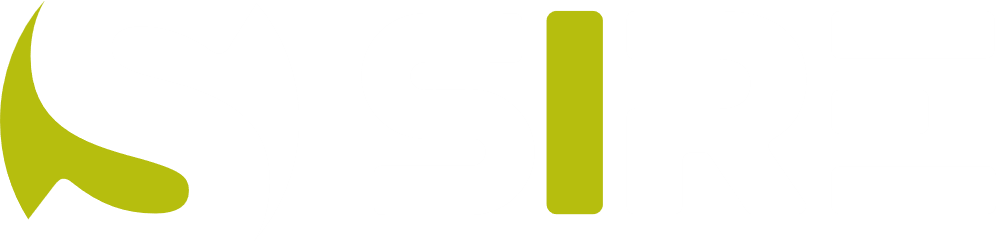 Registro de Compras Electrónico - RCE
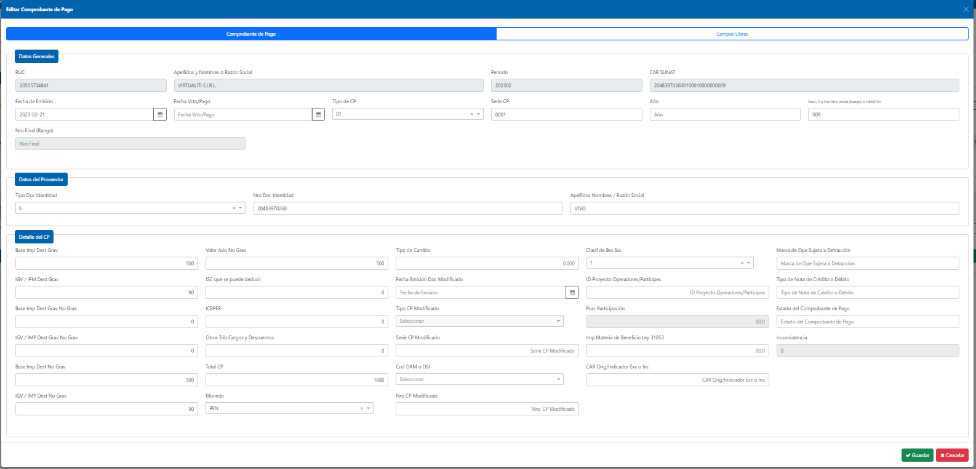 Funcionalidad que permite al contribuyente modificar algunos datos de los comprobantes de pago o documentos que se encuentran en la propuesta del RCE. El contribuyente puede editar los campos detallados en la primera columna de la Regla global, del Anexo 08 de la RS 112-2021/SUNAT y normas modificatorias.
Excluir
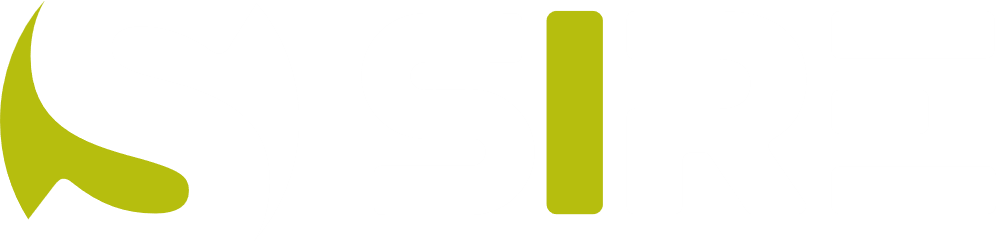 Registro de Compras Electrónico - RCE
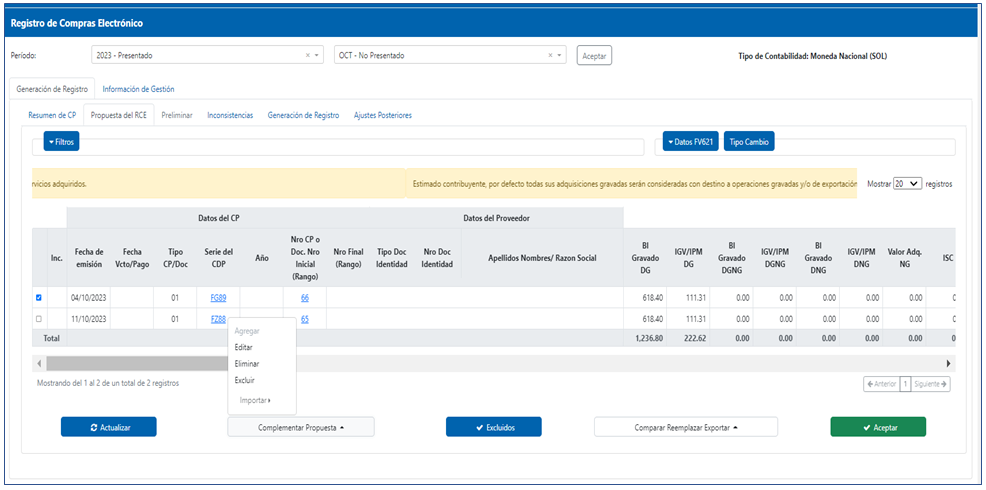 Funcionalidad que permite al contribuyente excluir un comprobante de pago propuesto por la SUNAT. No se permite excluir comprobantes agregados por el contribuyente.
Excluidos
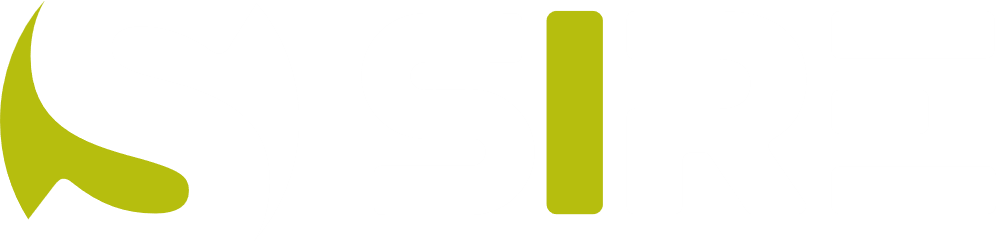 Registro de Compras Electrónico - RCE
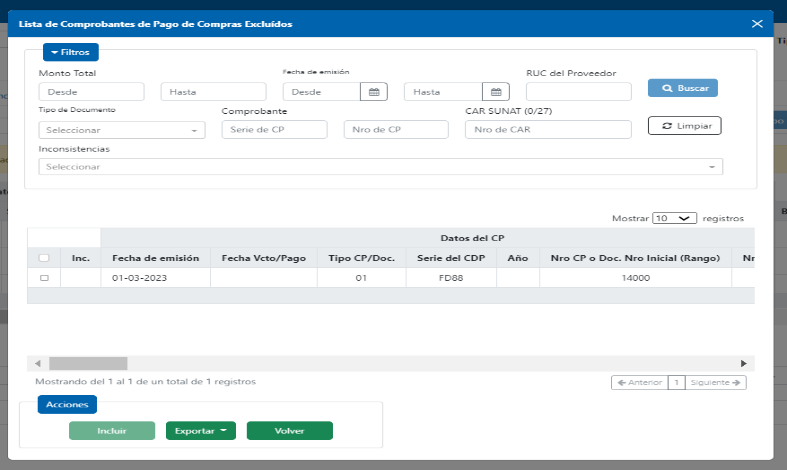 Funcionalidad que muestra el detalle de los comprobantes de pago excluidos de la propuesta. El generador puede volver a incluir a la propuesta, los comprobantes previamente excluidos.
Importar
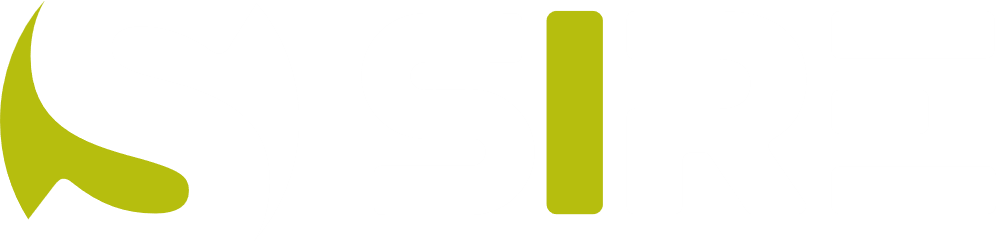 Registro de Compras Electrónico - RCE
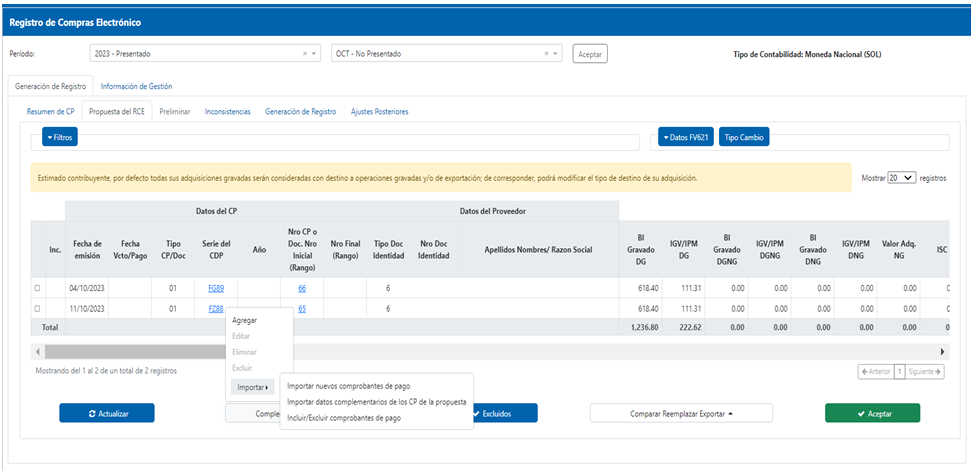 Funcionalidad que permite importar un archivo para de manera masiva, modificar los comprobantes de pago propuestos, incorporar nuevos comprobantes o incluir/excluir comprobantes de la propuesta.
Importar Nuevos Comprobantes de Pago
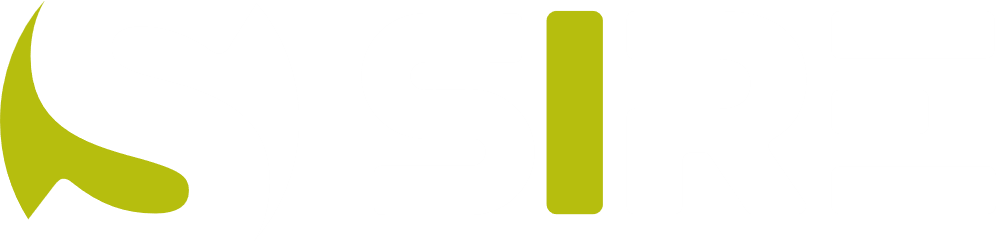 Registro de Compras Electrónico - RCE
.
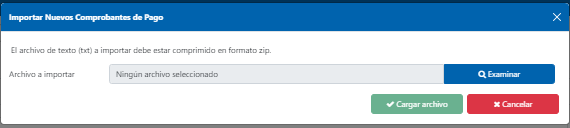 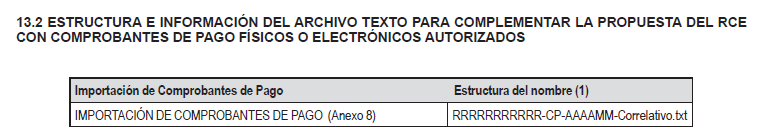 Funcionalidad que permite importar comprobantes de pago y documentos no propuestos por SUNAT.
Importar Nuevos Comprobantes de Pago
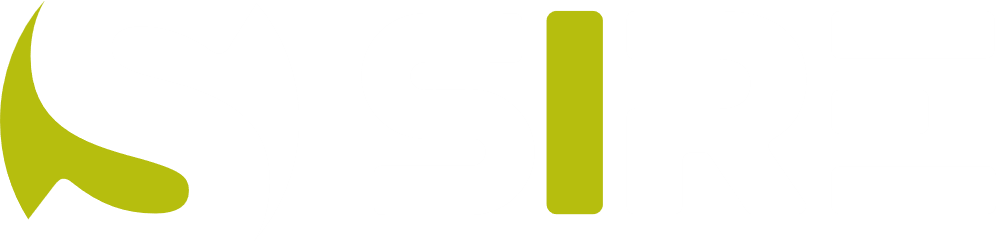 Registro de Compras Electrónico - RCE
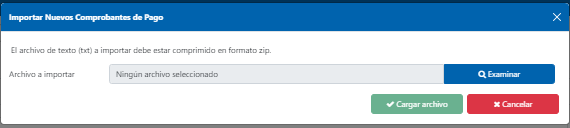 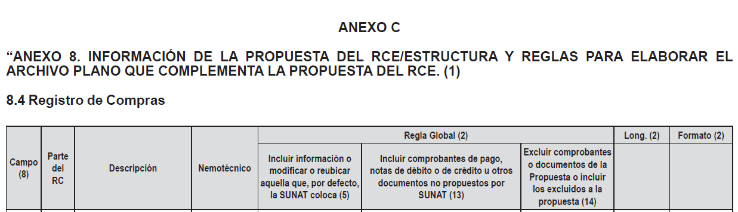 El archivo plano deberá tener la estructura y considerar las reglas para su construcción, detalladas en el Anexo 08 de la RS 112-2021/SUNAT, incorporado por la RS 040-2022/SUNAT, para luego comprimirlo en archivo ZIP y cargar el archivo.
Importar Nuevos Comprobantes de Pago
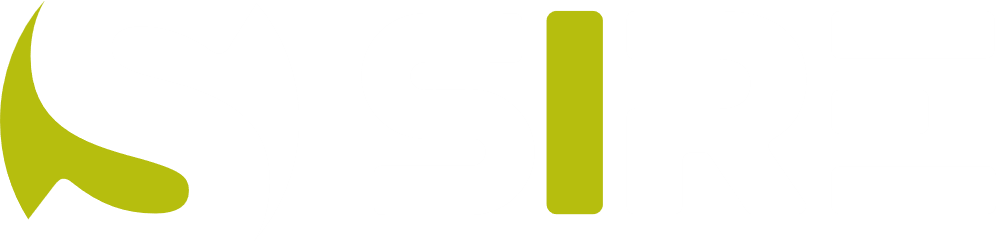 Registro de Compras Electrónico - RCE
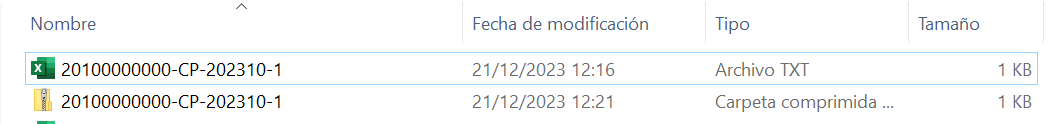 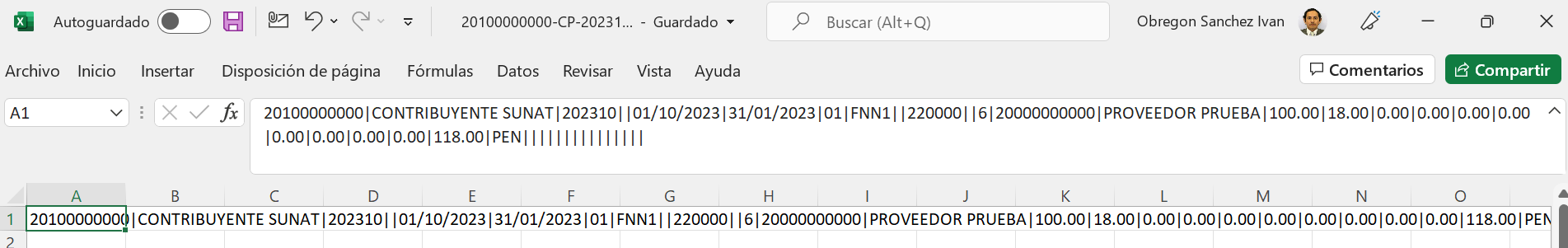 Los campos del archivo plano están separados por palotes y será guardado con la extensión “.txt”, para luego comprimirlo en archivo ZIP y proceder a la carga correcta.
Importar Nuevos Comprobantes de Pago
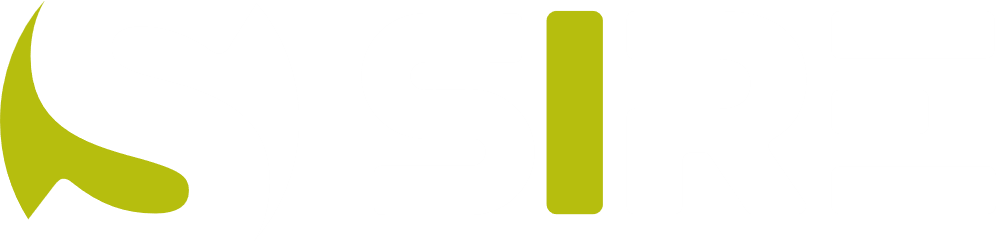 Registro de Compras Electrónico - RCE
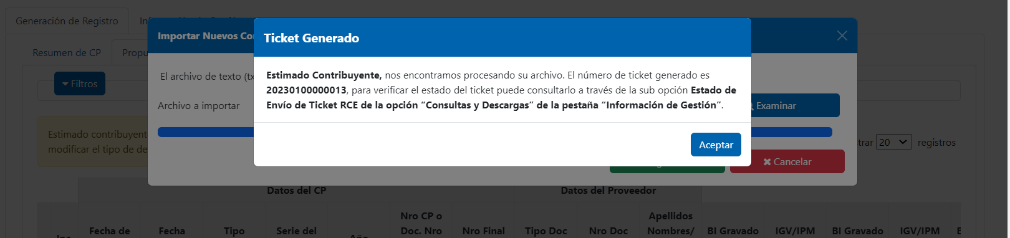 Luego de presionar los botones “Examinar” para ubicar al archivo plano y “Cargar Archivo”, se muestra un mensaje en la pantalla para informar el ticket generado.
Importar Nuevos Comprobantes de Pago
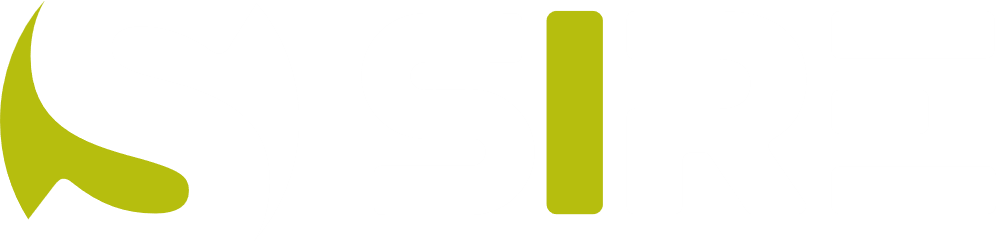 Registro de Compras Electrónico - RCE
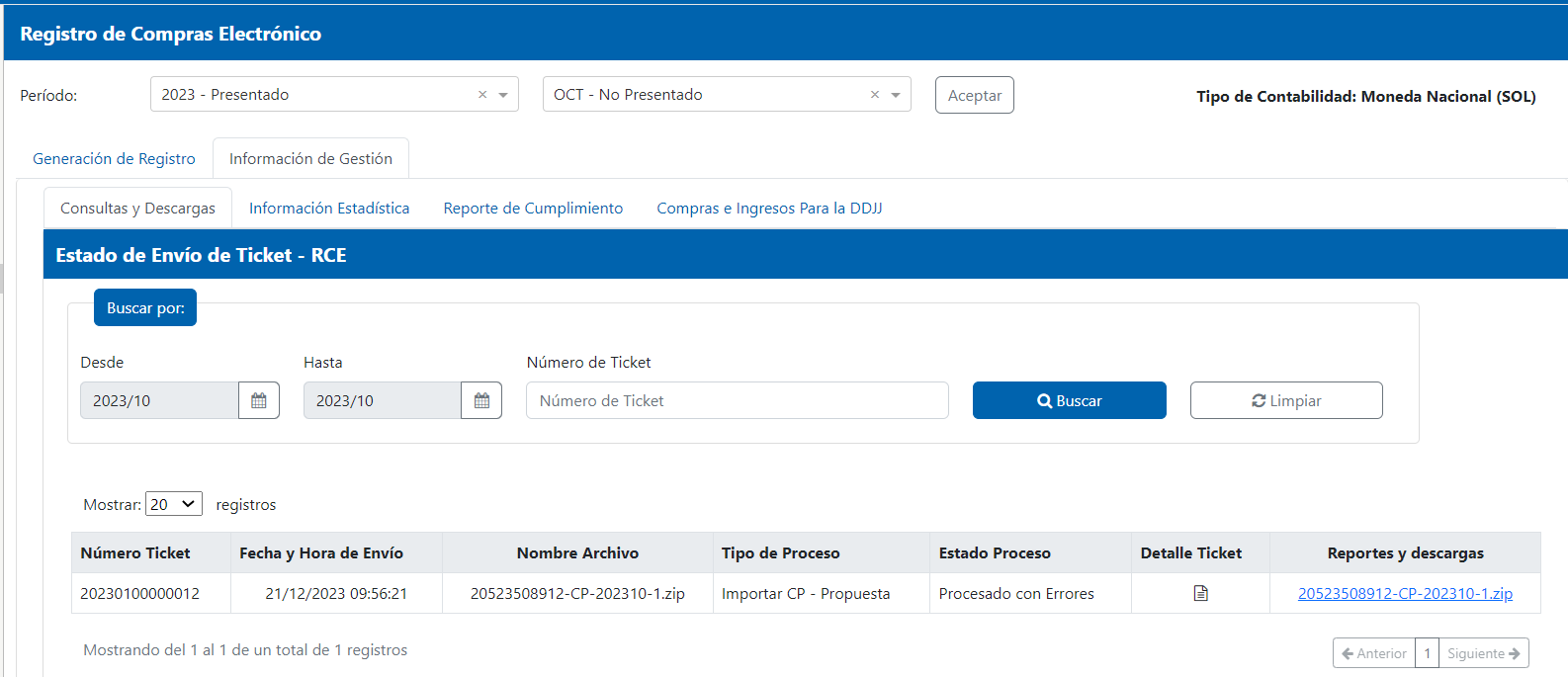 Al verificarse el estado del proceso y de observarse errores, se descarga el archivo del detalle del ticket y el archivo de inconsistencias desde el enlace de reportes y descargas.
Importar Nuevos Comprobantes de Pago
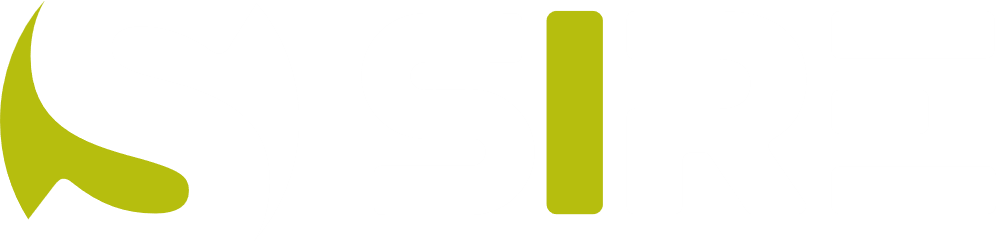 Registro de Compras Electrónico - RCE
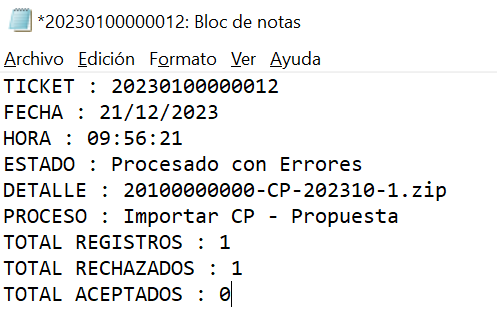 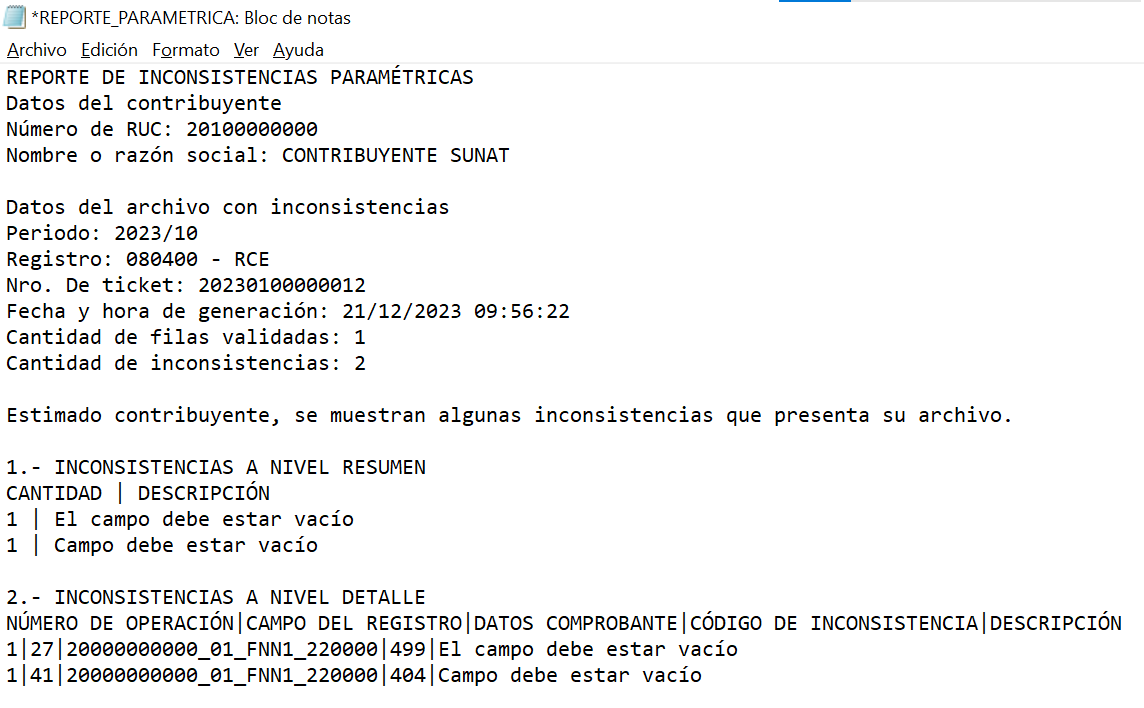 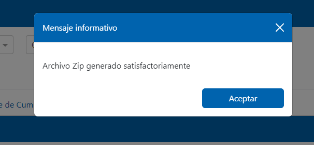 Luego de la descarga de los archivos del detalle del Ticket y Reporte de Inconsistencias, se procede a subsanar los campos observados que generaron las inconsistencias. Los comprobantes que cumplieron las validaciones se incorporan a la propuesta y los que no cumplieron no se incorporan.
Importar Nuevos Comprobantes de Pago
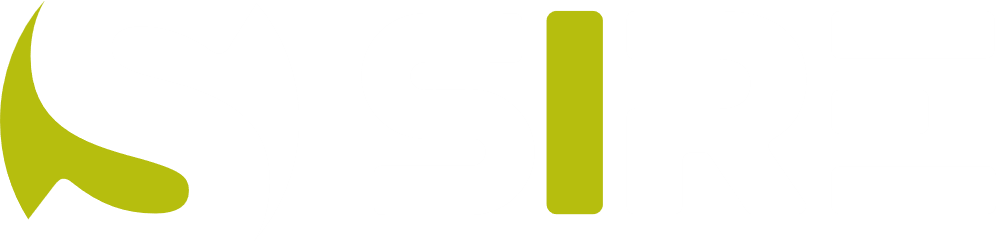 Registro de Compras Electrónico - RCE
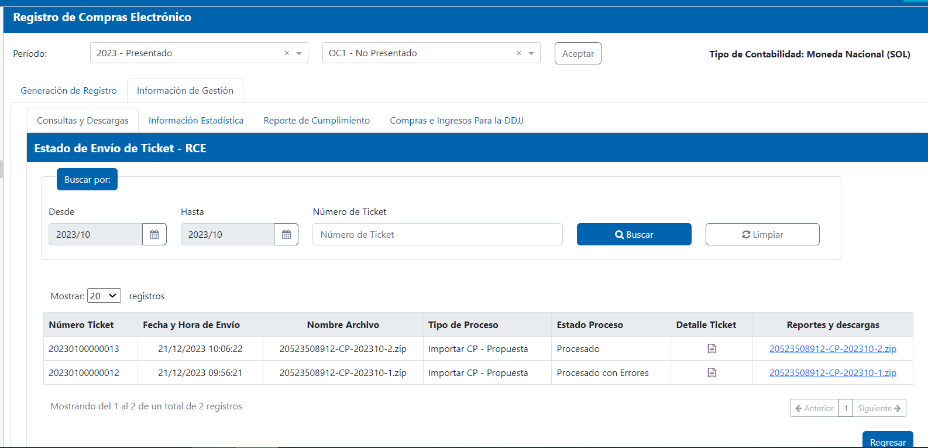 Luego de corregido los errores detectados se procede a la carga del archivo y generación de ticket. Deben incluirse en el archivo únicamente los comprobantes que no se incorporaron a la propuesta en el proceso anterior y de corresponder nuevos comprobantes a procesar.
Importar datos complementarios de los CP de la Propuesta
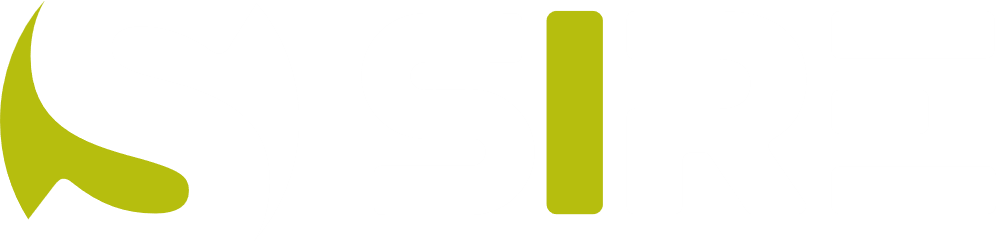 Registro de Compras Electrónico - RCE
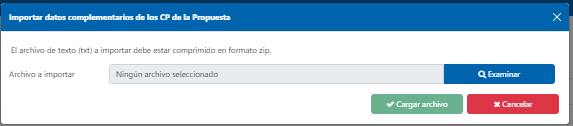 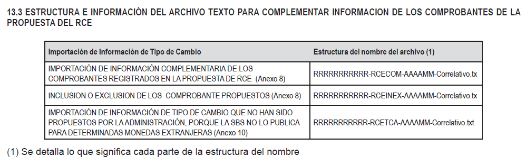 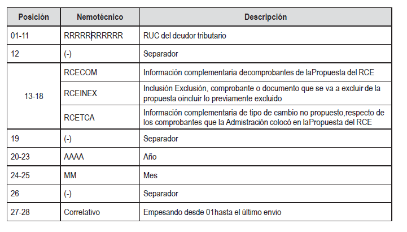 Funcionalidad que permite complementar los datos de los comprobantes de pago y documentos propuestos por SUNAT.
Importar datos complementarios de los CP de la Propuesta
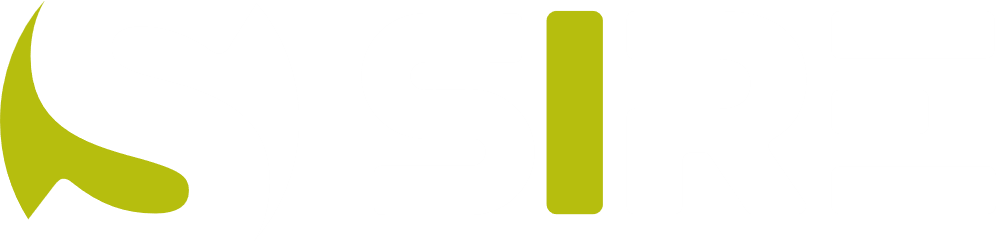 Registro de Compras Electrónico - RCE
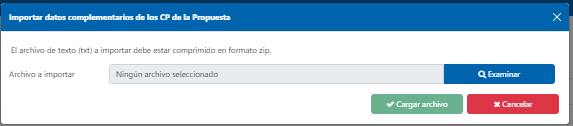 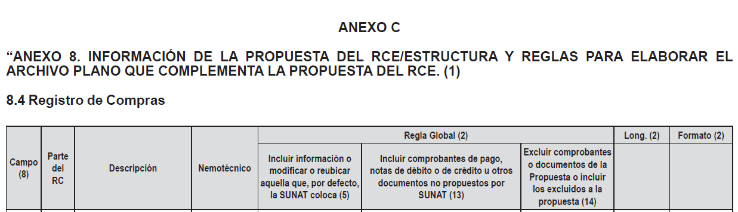 El archivo plano deberá tener la estructura y considerar las reglas para su construcción, detalladas en el Anexo 08 de la RS 112-2021/SUNAT, incorporado por la RS 040-2022/SUNAT.
Importar datos complementarios de los CP de la Propuesta
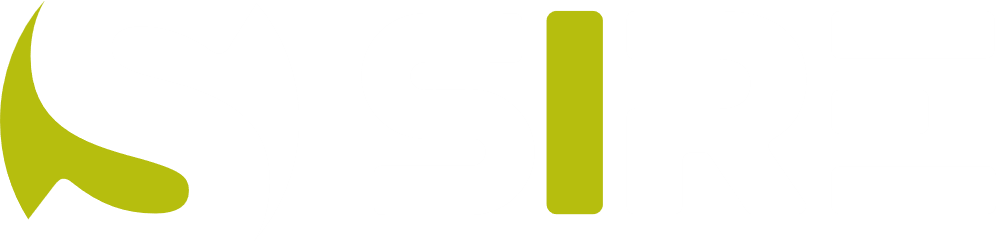 Registro de Compras Electrónico - RCE
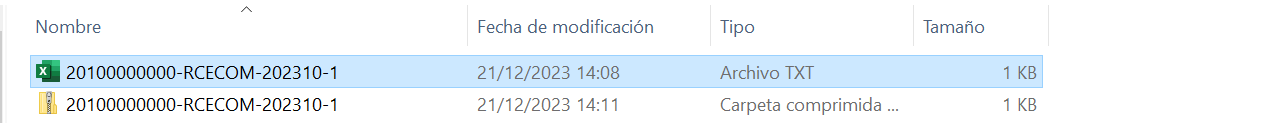 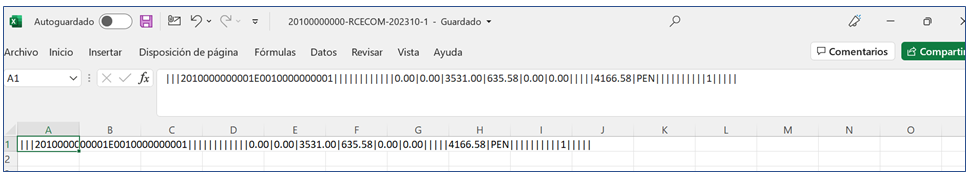 Los campos del archivo plano están separados por palotes y será guardado con la extensión .txt, para luego comprimirlo en archivo ZIP y proceder a la carga correcta.
Importar datos complementarios de los CP de la Propuesta
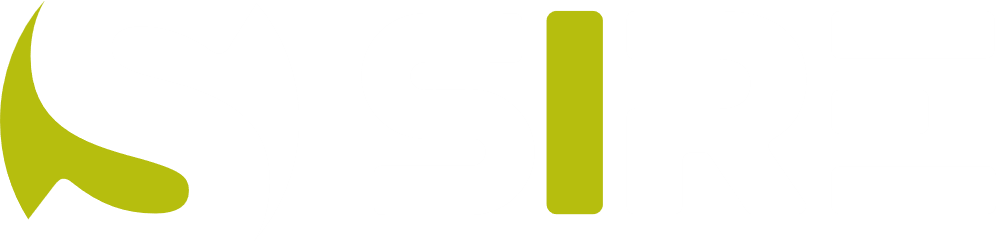 Registro de Compras Electrónico - RCE
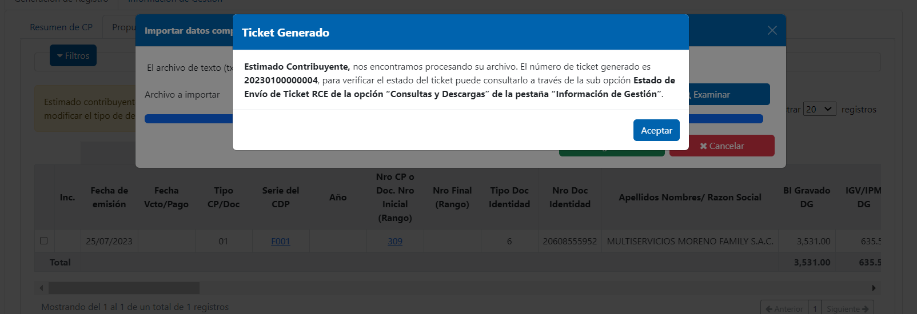 Luego de presionar los botones “Examinar” para ubicar al archivo plano y “Cargar Archivo”, se muestra un mensaje en la pantalla para informar el ticket generado.
Importar Incluir /Excluir
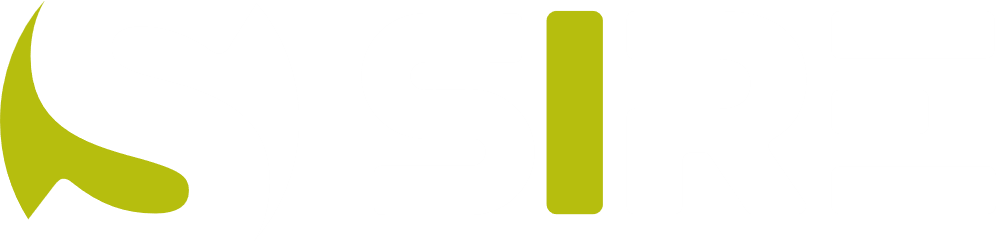 Registro de Compras Electrónico - RCE
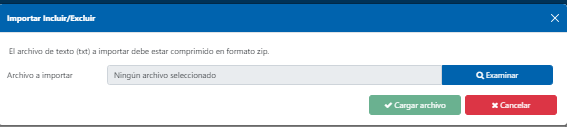 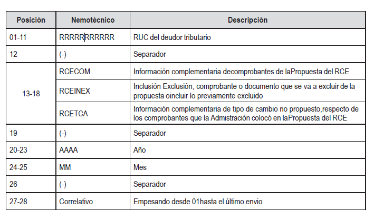 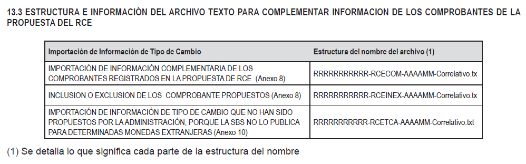 Funcionalidad que permite excluir de manera masiva los comprobantes de pago y documentos propuestos por SUNAT. Luego de excluidos los comprobantes de pago o documentos, se podrá incluir de manera masiva a la propuesta.
Importar Incluir /Excluir
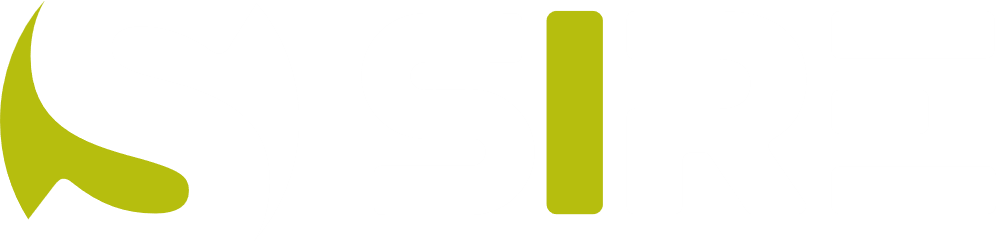 Registro de Compras Electrónico - RCE
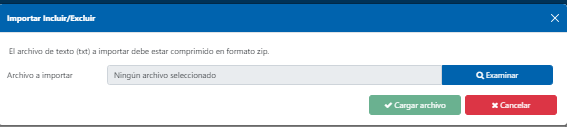 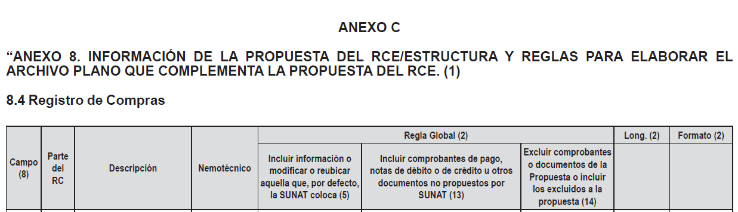 El archivo plano deberá tener la estructura y considerar las reglas para su construcción, detalladas en el Anexo 08 de la RS 112-2021/SUNAT, incorporado por la RS 040-2022/SUNAT.
Importar Incluir /Excluir
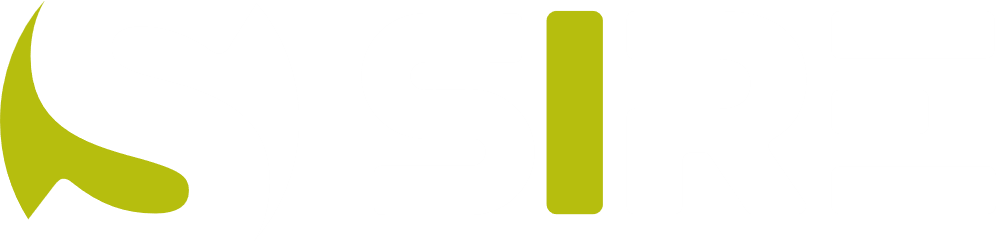 Registro de Compras Electrónico - RCE
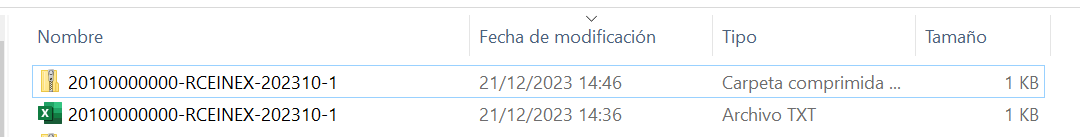 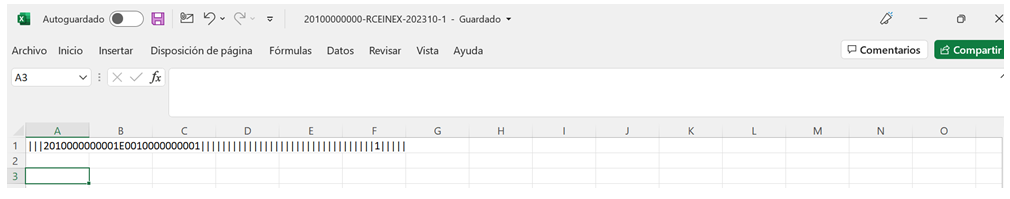 Los campos del archivo plano están separados por palotes y será guardado con la extensión .txt, para luego comprimirlo en archivo ZIP y proceder a la carga correcta.
Importar Incluir /Excluir
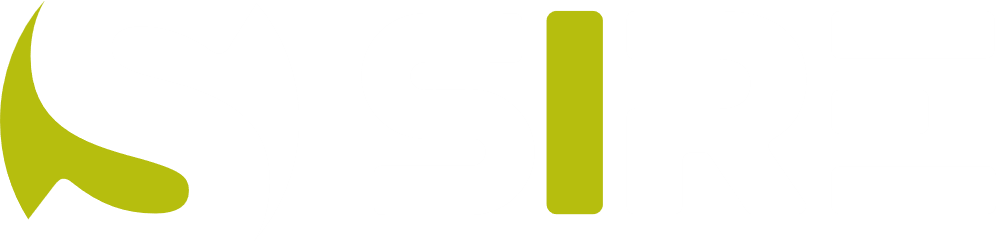 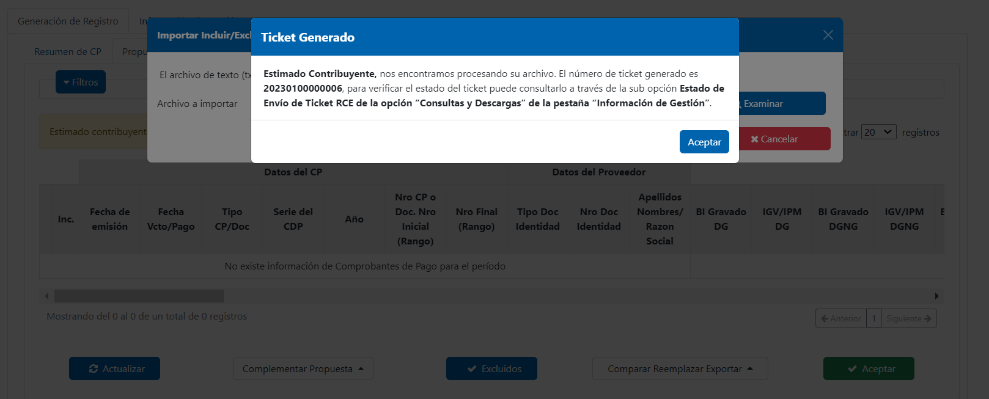 Luego de presionar los botones “Examinar” para ubicar al archivo plano y “Cargar Archivo”, se muestra un mensaje en la pantalla para infirmar el ticket generado.
Exportar
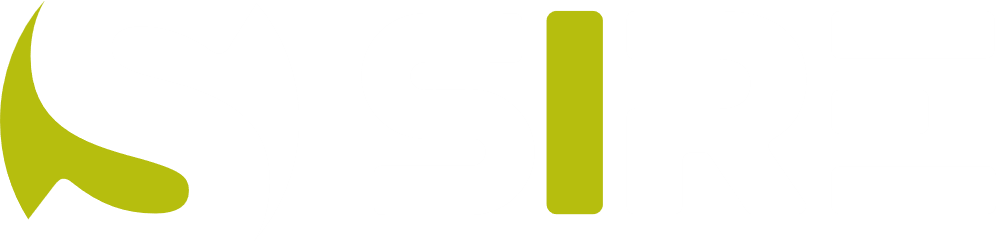 Registro de Compras Electrónico - RCE
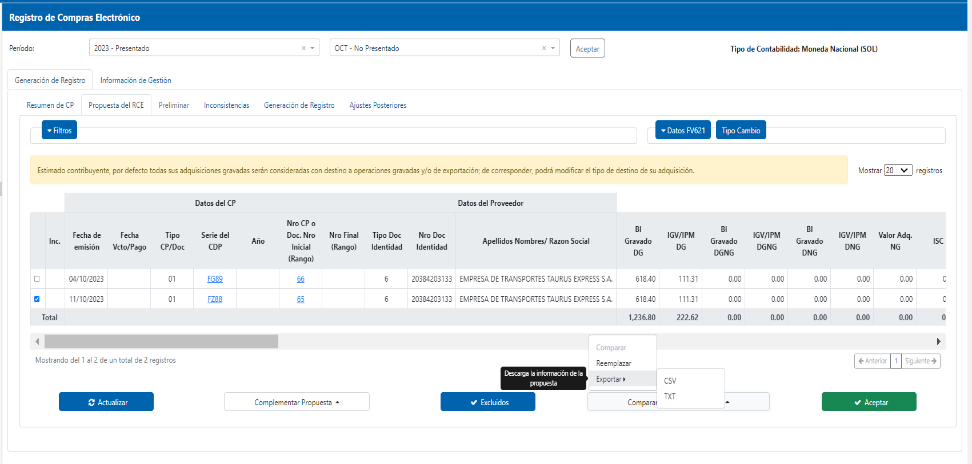 Funcionalidad que permite exportar la propuesta del RCE en archivo csv o txt
Aceptar Propuesta
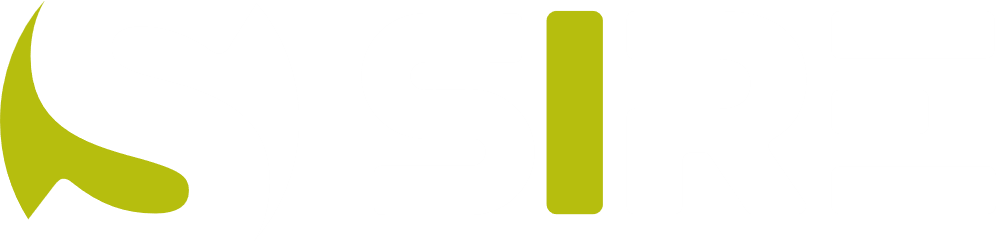 Registro de Compras Electrónico - RCE
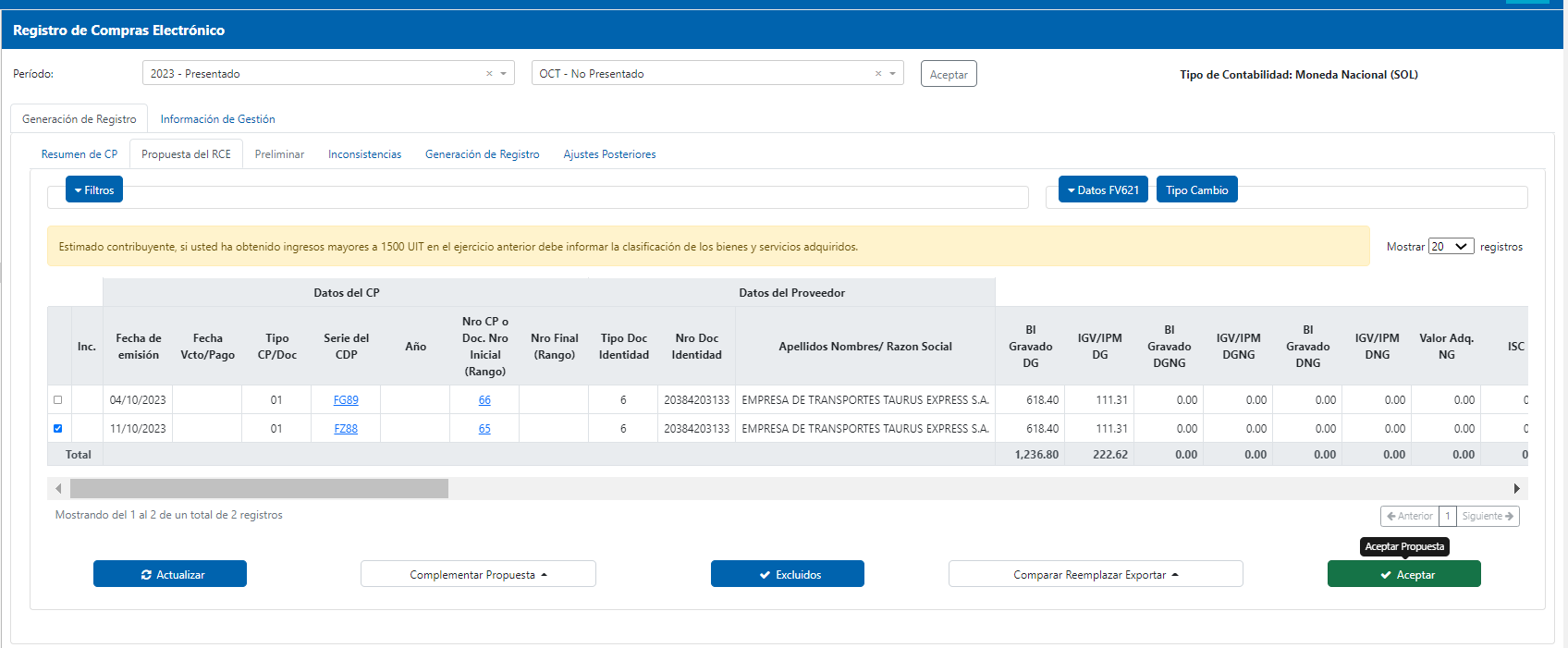 Luego de verificar que la propuesta está correcta y haber realizado la complementación de corresponder, el generador puede proceder con Aceptar la propuesta que contiene la información a ser anotada en el Registro de compras a generar.
Mensaje informativo
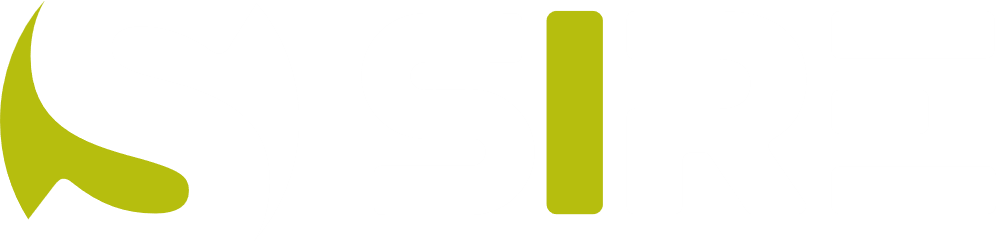 Registro de Compras Electrónico - RCE
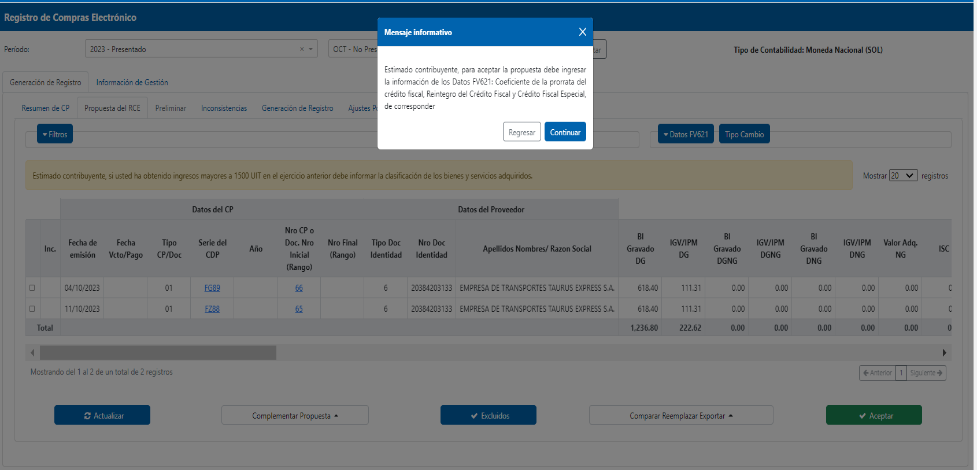 Luego de aceptar la propuesta, se muestra un mensaje informativo en el que se indica que debe ingresar los datos para la propuesta del FV 621. Este mensaje no es restrictivo y e l generador puede continuar con el proceso.
Operaciones con Sujetos No Domiciliados
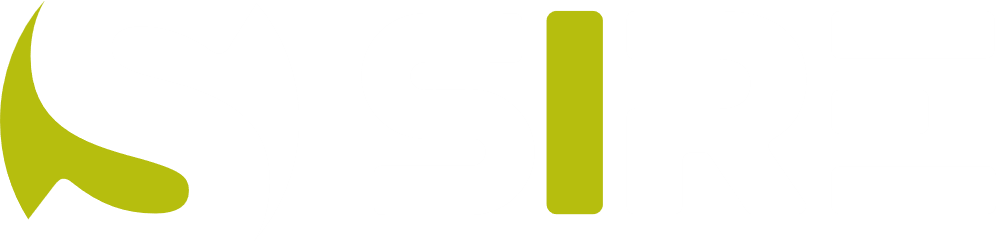 Registro de Compras Electrónico - RCE
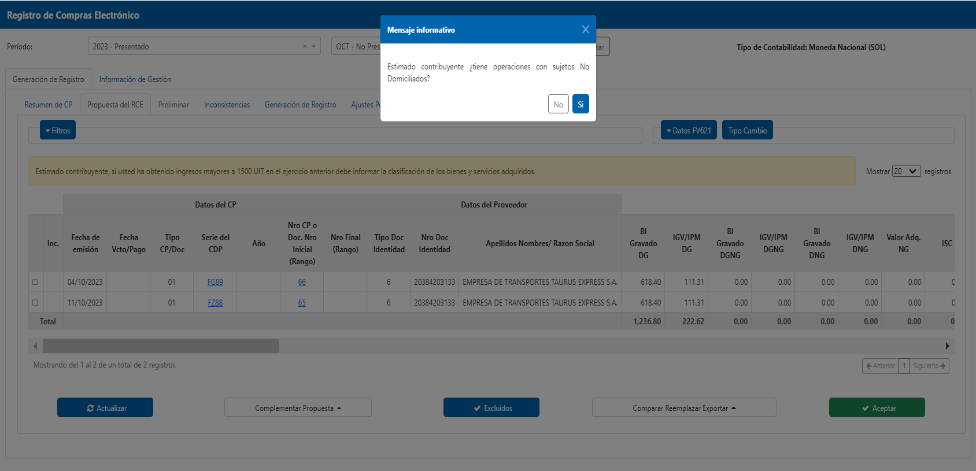 Luego del mensaje solicitando ingresar los datos para el FV621, se mostrará el mensaje consultando si tiene operaciones con No domiciliados. De indicar “Si”, se mostrará la sub opción No domiciliados. De indicar “No” se genera el preliminar y se muestra en la opción “Generación”.
Regitro de Compras No Domiciliados
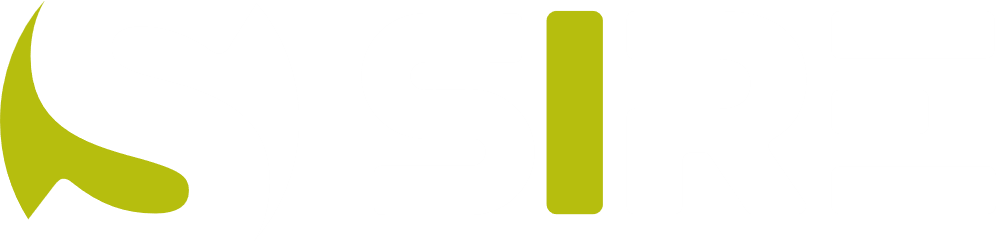 Registro de Compras Electrónico - RCE
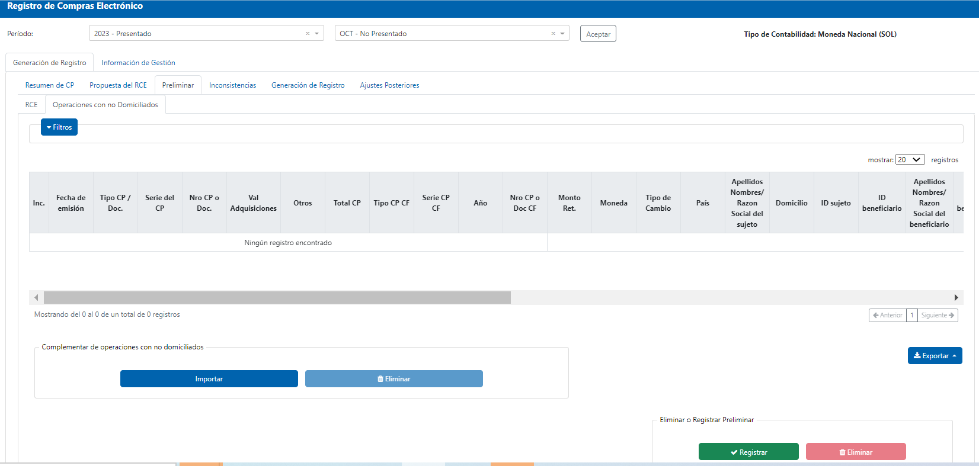 La estructura del archivo plano para la importación del RC No Domiciliados se encuentra detallado en el numeral 8.5 del  Anexo N° 9 Información Relativa a Documentos de No Domiciliados /Estructura y Reglas para Elaborar el Archivo Plano con Dicha Información.
Operaciones con Sujetos No Domiciliados
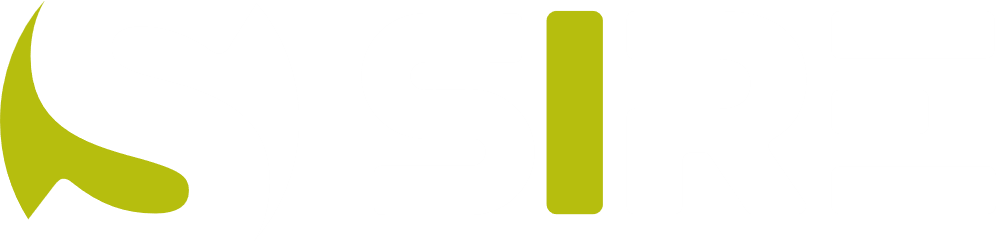 Registro de Compras Electrónico - RCE
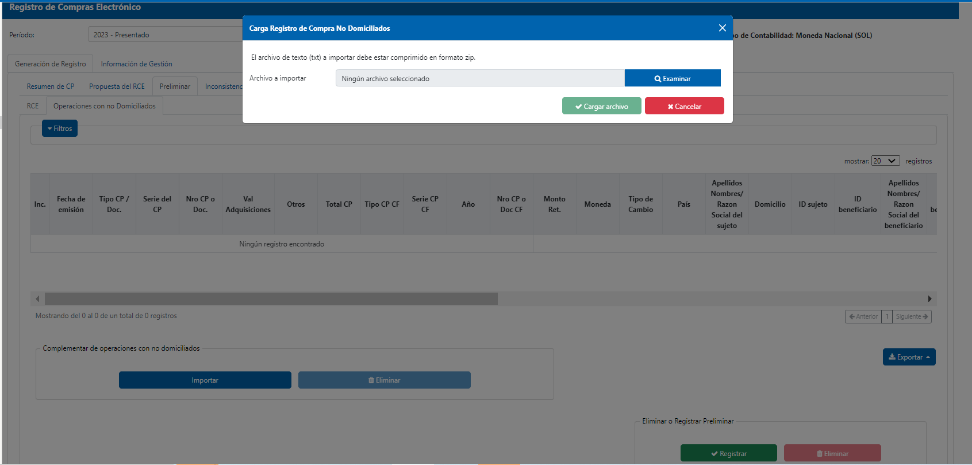 Luego de haber seleccionado el botón “Importar” se procede a presionar el botón “Examinar” para seleccionar el archivo plano de operaciones con No Domiciliados.
Operaciones con Sujetos No Domiciliados
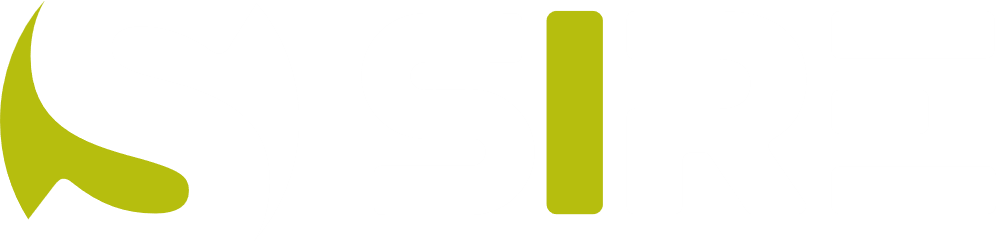 Registro de Compras Electrónico - RCE
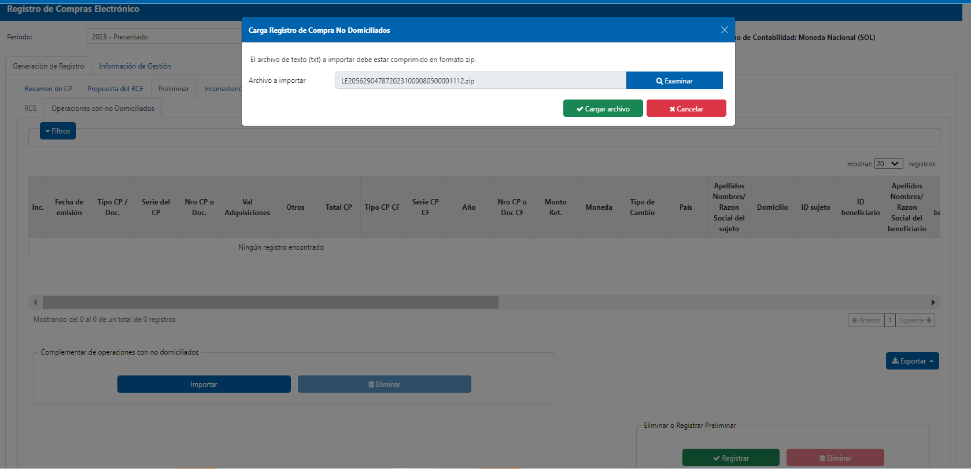 0000000000000
Luego de haber seleccionado el archivo plano de Operaciones con No Domiciliados se procede presionar el botón “Cargar archivo”
Operaciones con sujetos no Domiciliados
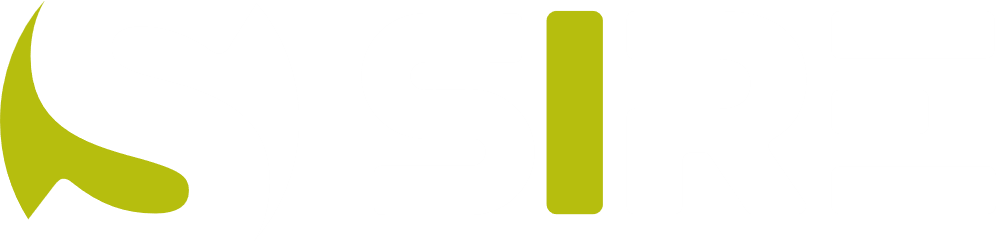 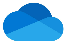 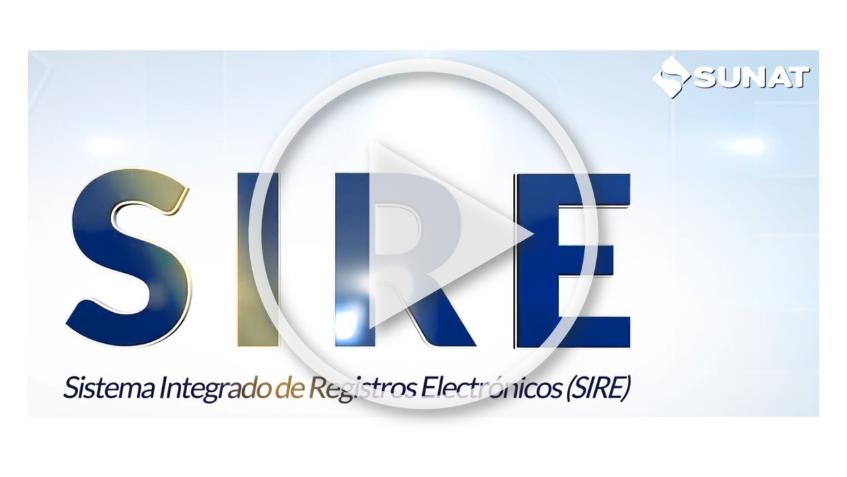 OneDrive
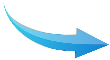 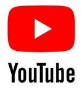 Opcionalmente puedes ingresar desde:
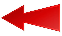 Ticket generado
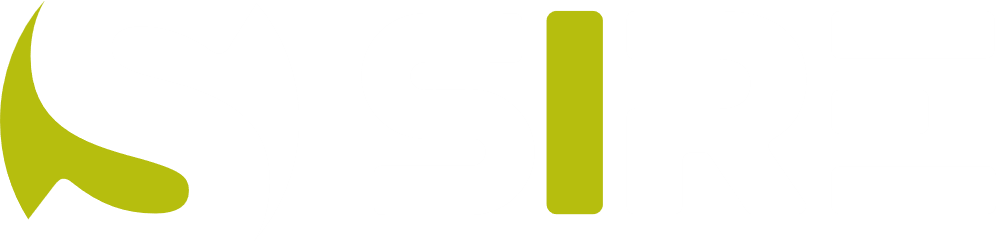 Registro de Compras Electrónico - RCE
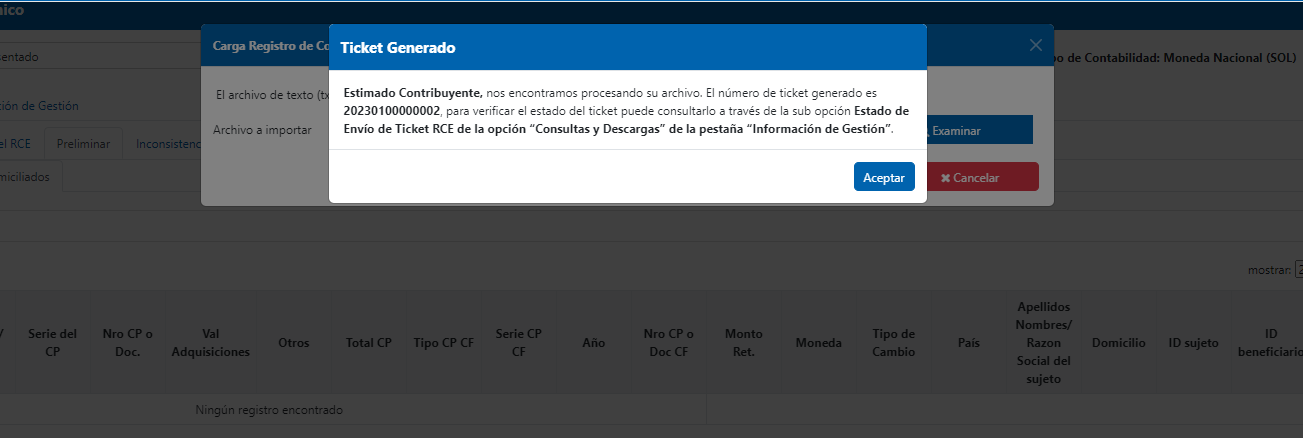 Luego de cargar el archivo se muestra un mensaje para hacer el seguimiento de la carga y validación del archivo con resultado “procesado” o “procesado con errores”.
Estado de envío de Ticket
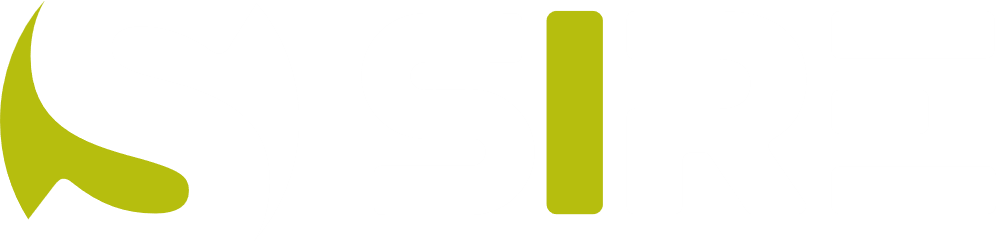 Registro de Compras Electrónico - RCE
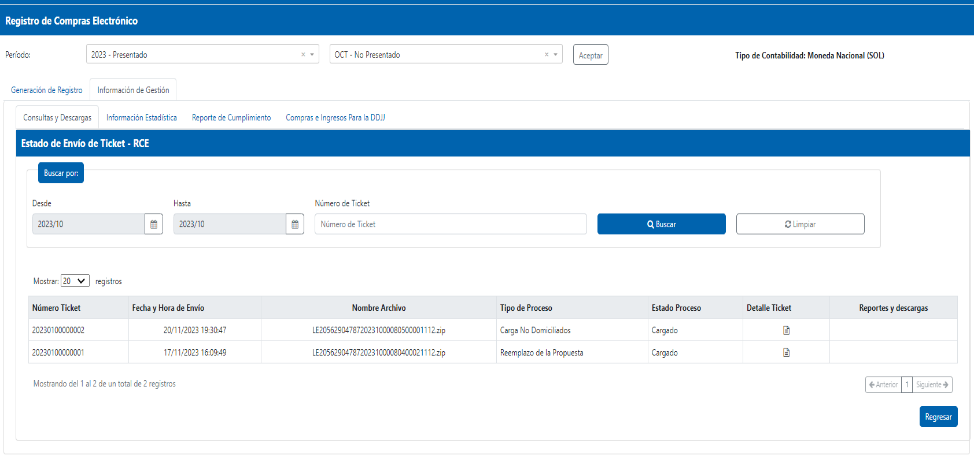 0000000000000
0000000000000
Los estados del proceso para la importación, Carga No Domiciliados o Reemplazo de la Propuesta son: Cargado, Validando Archivos y culmina con el Estado Procesado o Procesado con Errores.
Operaciones con Sujetos No Domiciliados
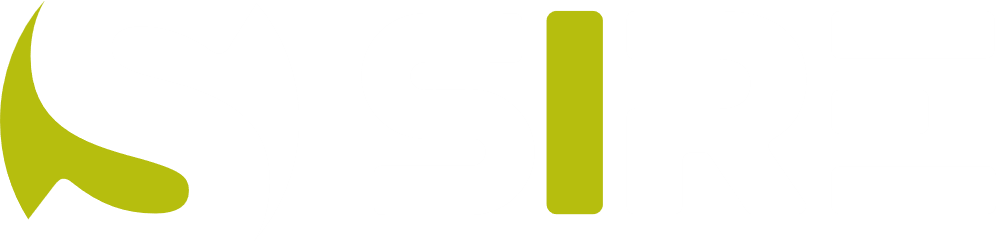 Registro de Compras Electrónico - RCE
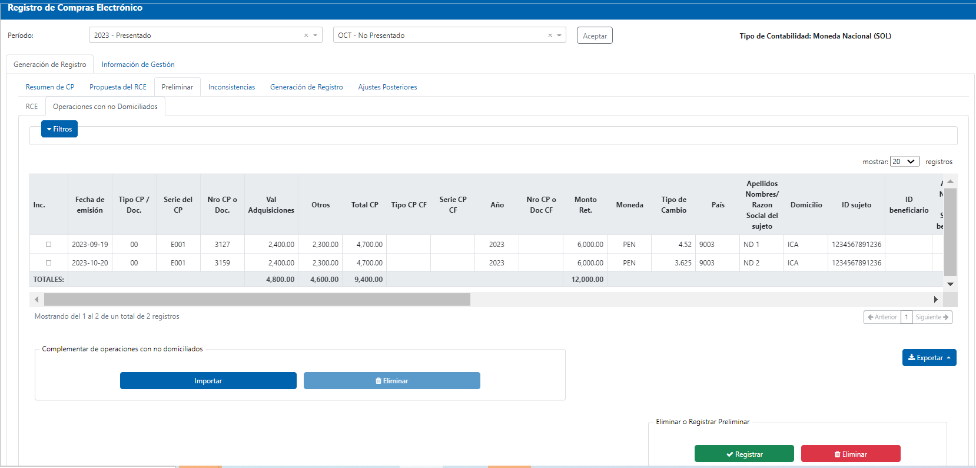 Desde el Preliminar de Operaciones con No Domiciliados se pueden Importar y Eliminar comprobantes.
Registrar Preliminar
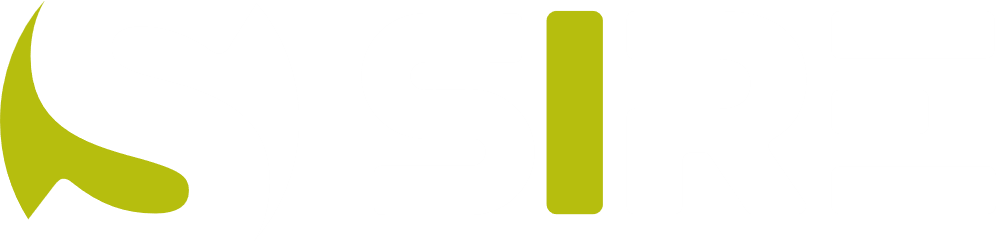 Registro de Compras Electrónico - RCE
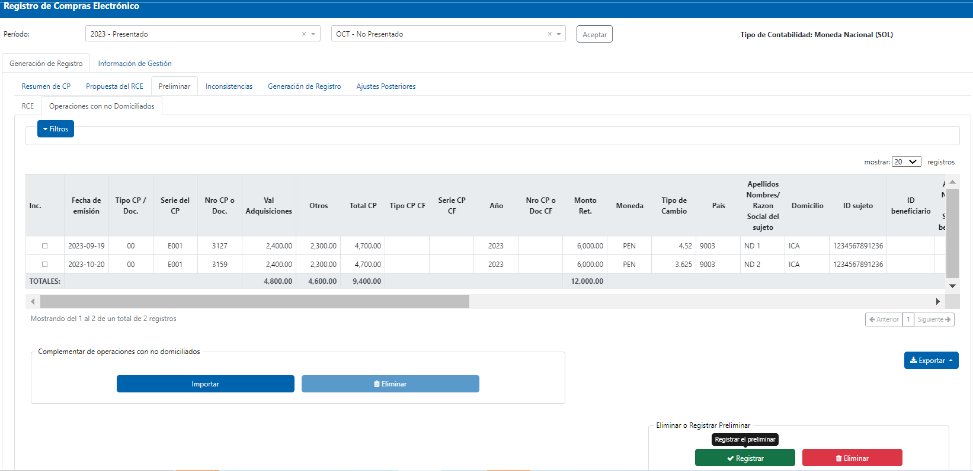 Luego de revisar la importación del archivo de No Domiciliados, se procede a registrar.
Registrar Preliminar
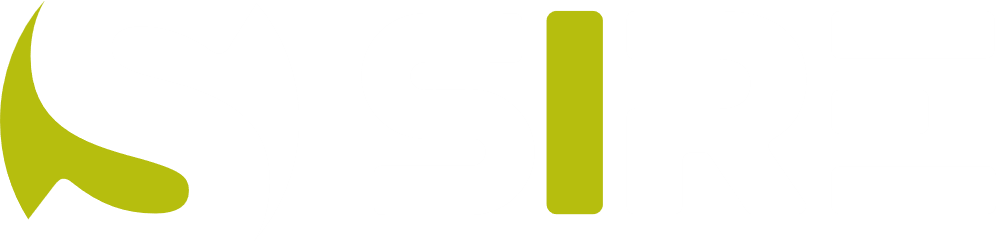 Registro de Compras Electrónico - RCE
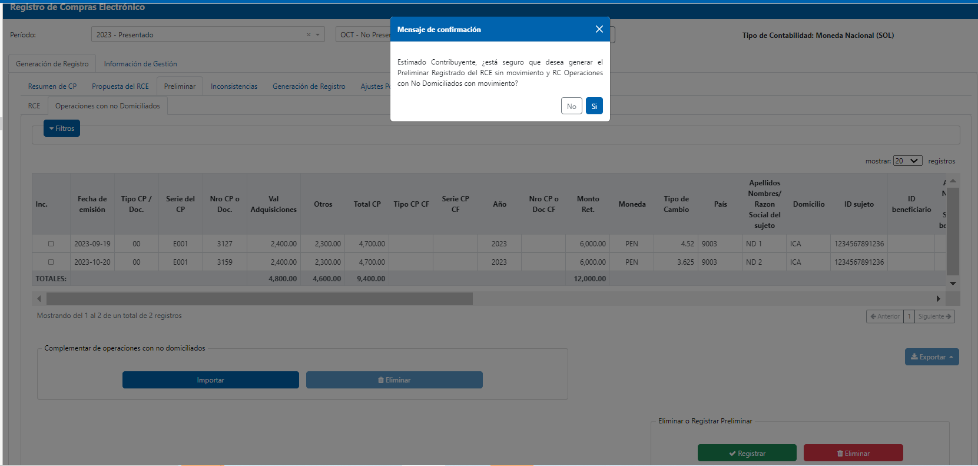 Se muestra un mensaje de confirmación de las operaciones que se encuentran anotadas tanto en el RCE como en las Operaciones con No Domiciliados.
Registrar Preliminar
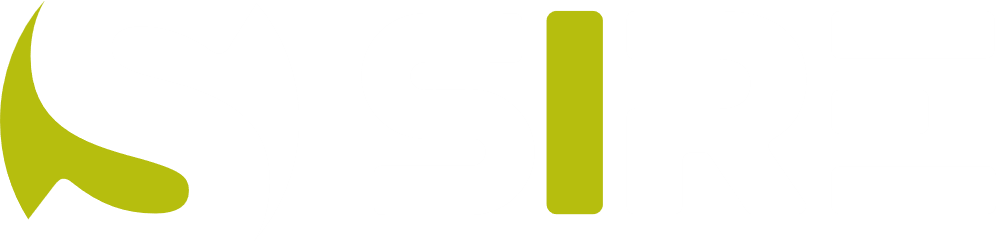 Registro de Compras Electrónico - RCE
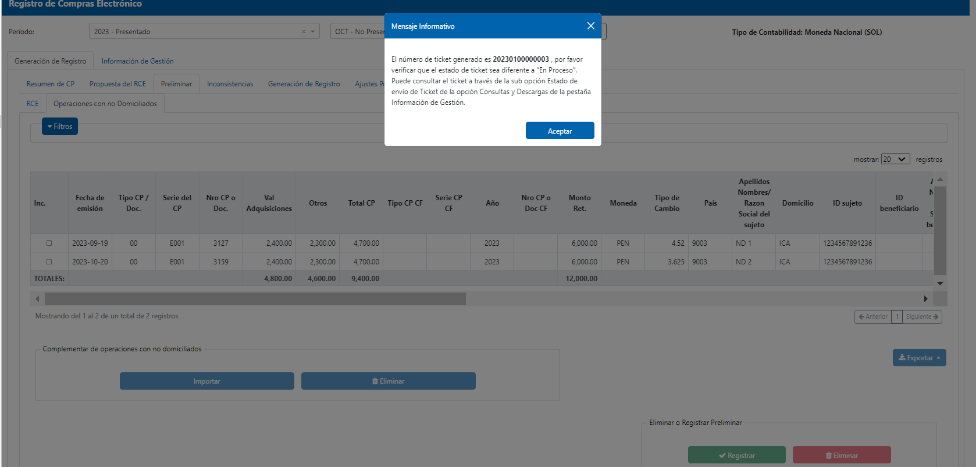 Luego se muestra el mensaje para la confirmación del registro del preliminar, debiendo confirmar en la pestaña “Estado de Envío de Ticket” si el proceso ha culminado con el estado “Terminado”.
Generación de Registros
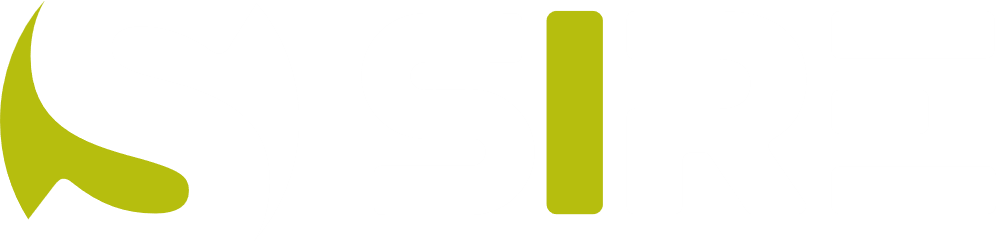 Registro de Compras Electrónico - RCE
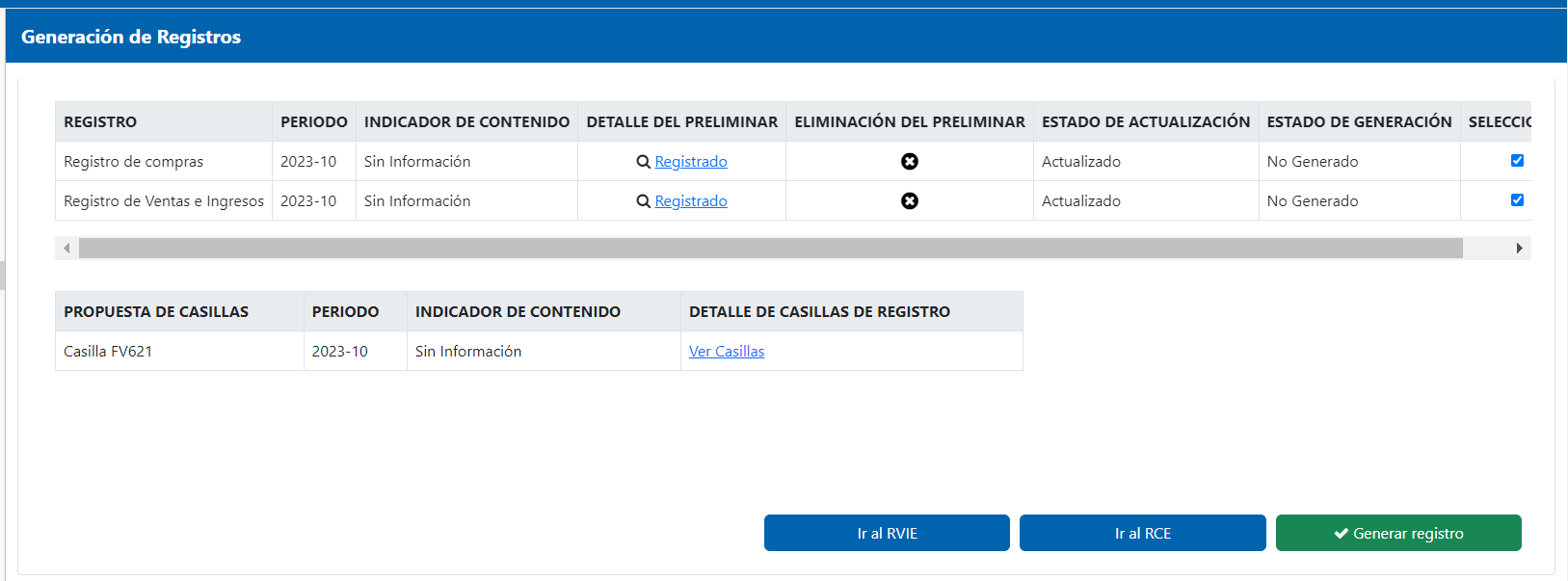 Tener en cuenta que la generación del RCE, se debe realizar de manera conjunta con el RVIE.
Numeral 8.3 del artículo 8° de la Resolución de Superintendencia N° 040-2022/SUNAT
Generación de Registros
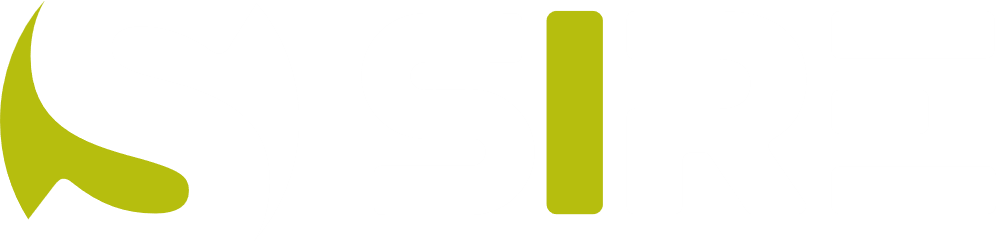 Registro de Compras Electrónico - RCE
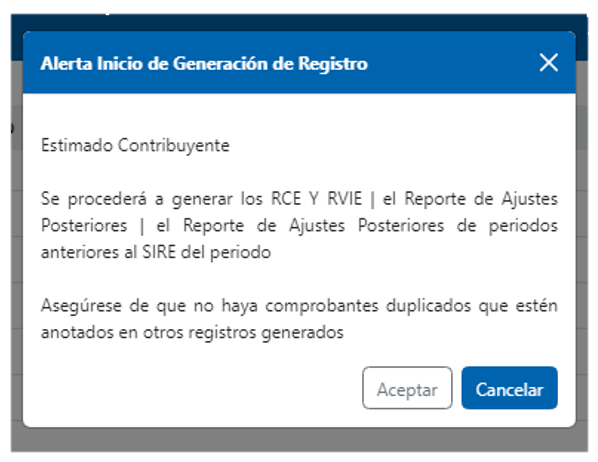 Luego de presionar el botón “Generar Registro” se muestra el mensaje de inicio de generación de registro. De continuar con el proceso de generación, hacer click en “Aceptar”
Generación de Registros
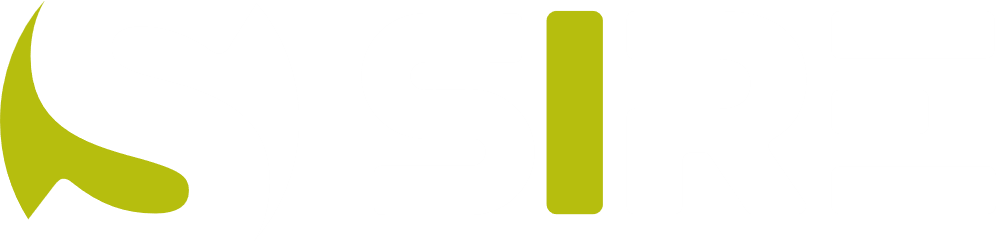 Registro de Compras Electrónico - RCE
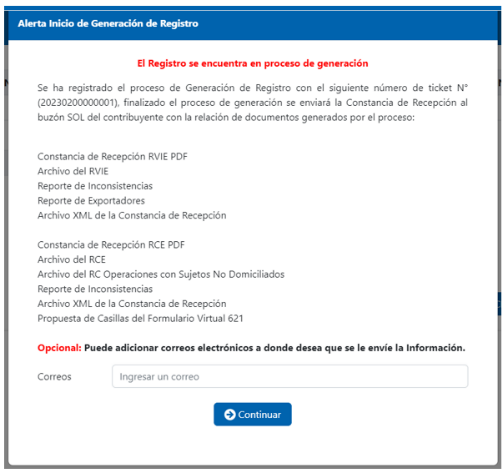 Luego de aceptar el sistema mostrará una pantalla que indica el detalle de los documentos que se van a otorgar producto de la generación. El contribuyente si lo desea podrá consignar un correo al cual adicionalmente al buzón SOL se le enviarán los documentos generados. Seleccionar continuar
Generación de Registros
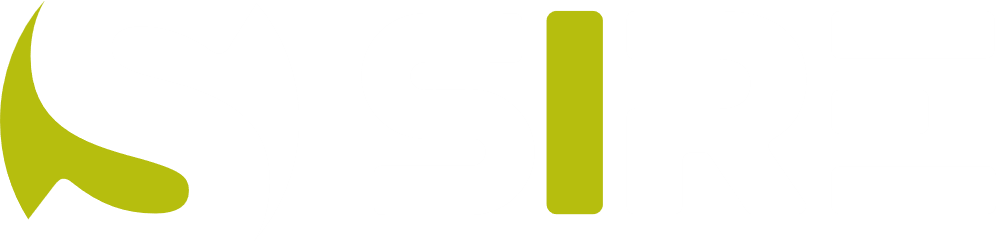 Registro de Compras Electrónico - RCE
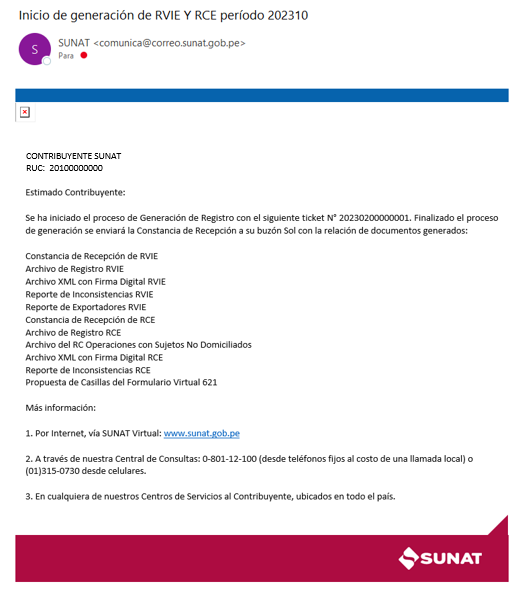 Se envía correo electrónico al buzón SOL por el inicio de generación de los registros RVIE y RCE.
Generación de Registros
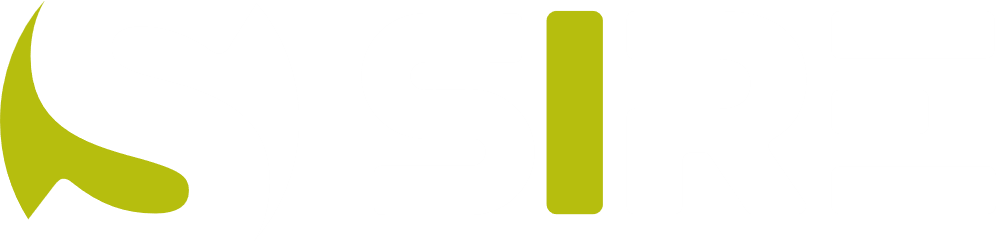 Registro de Compras Electrónico - RCE
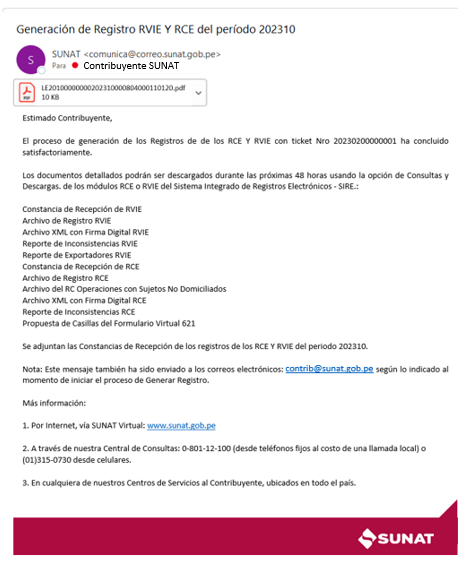 Culminado el proceso de generación, se envían el mensaje al buzón SOL y al correo indicado por el generador al inicio de la generación, informándola culminación de la generación de los registros RVIE y RCE.
Consultas y Descargas
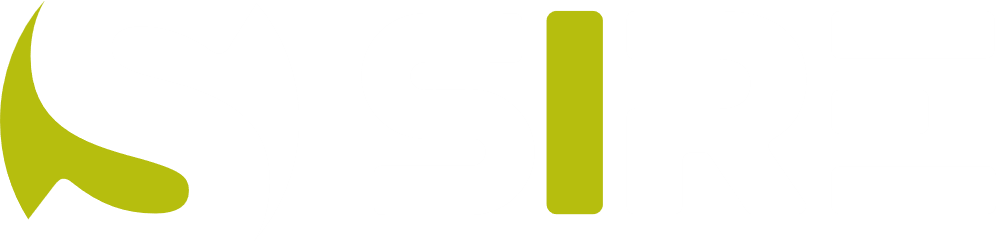 Registro de Compras Electrónico - RCE
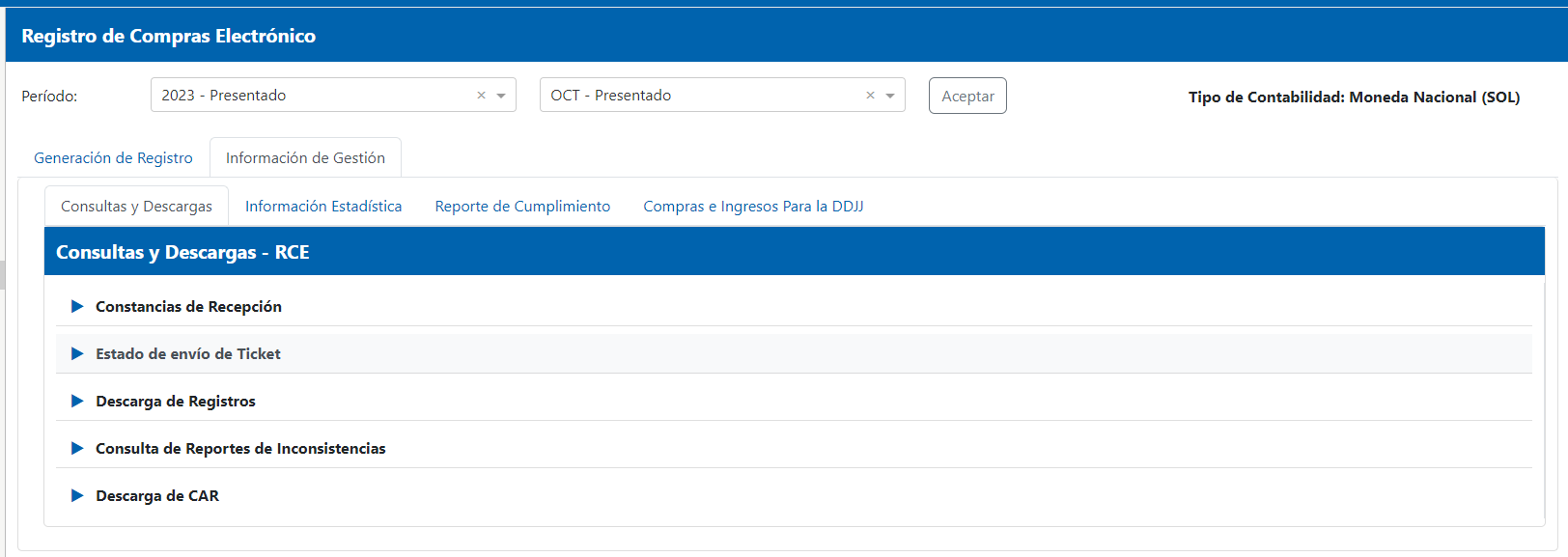 Mediante la opción Información de Gestión >>Consultas y Descargas >>Estado de Envío de Ticket se puede confirmar el estado del proceso realizado.
Estado de Envío de Ticket
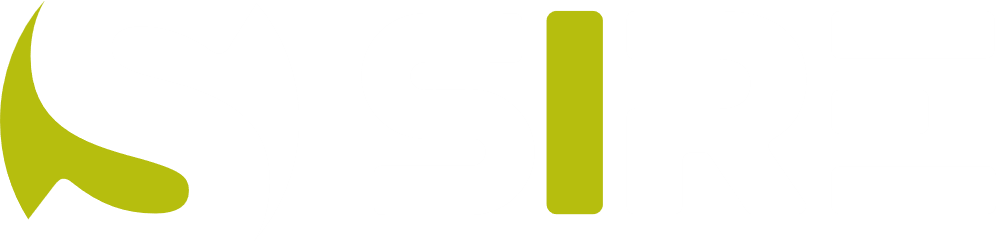 Registro de Compras Electrónico - RCE
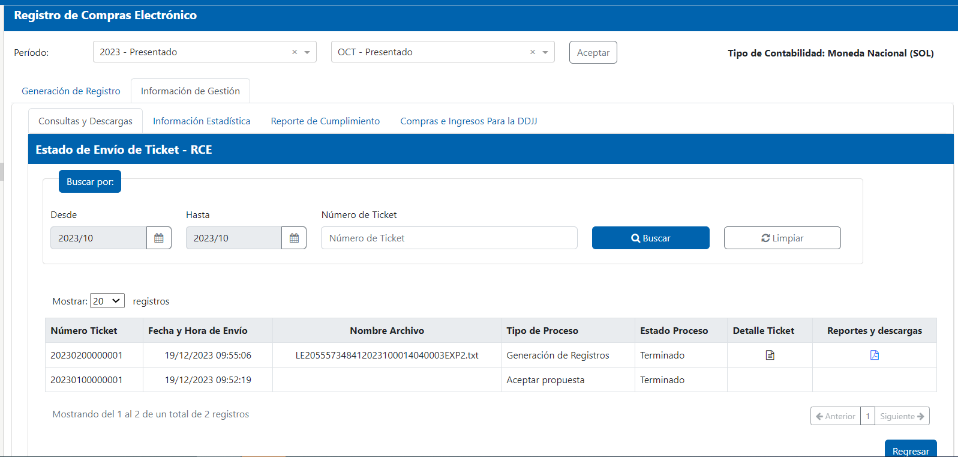 Terminado el proceso de generación, el contribuyente puede realizar la descarga de los documentos generados en el enlace de la columna “Reportes y descargas”.
Generación de Registros
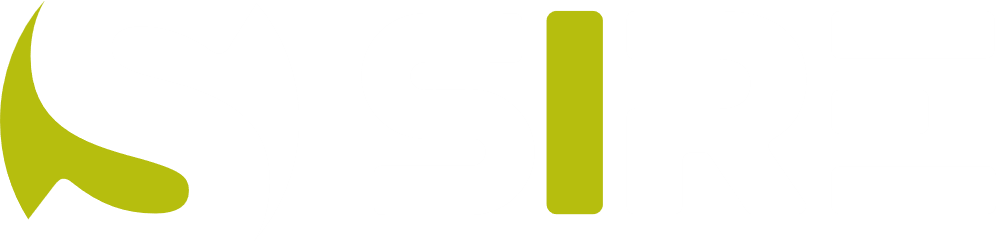 Registro de Compras Electrónico - RCE
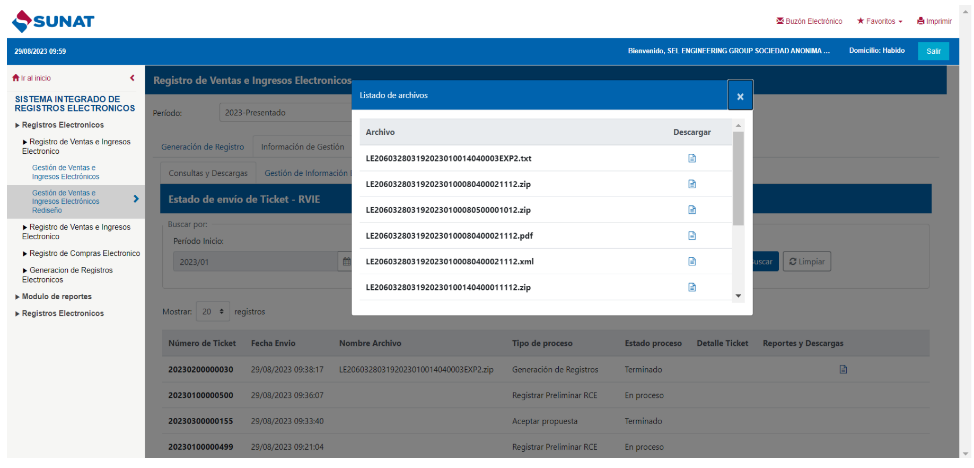 Al seleccionar el enlace de la descarga de los archivos generados, se muestra en pantalla todos los archivos generados para su descarga.
Ingreso al módulo del RVIE
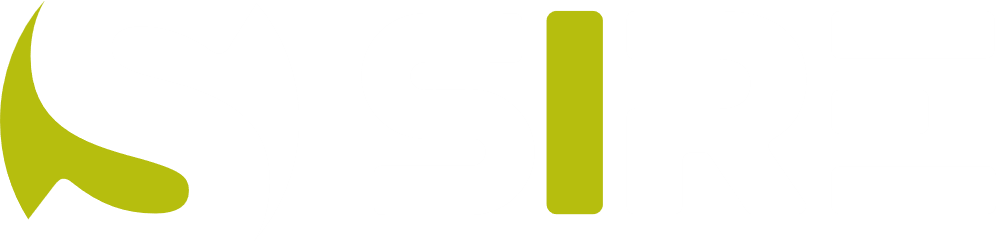 Registro de Ventas e Ingresos Electrónico - RVIE
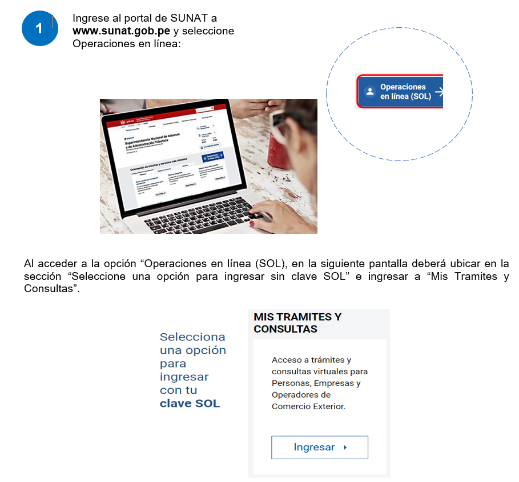 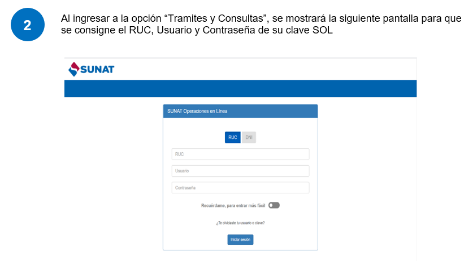 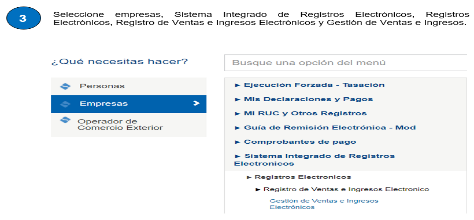 Para ingresar al módulo del RVIE, se debe seguir los siguientes pasos:
Selección de año y mes
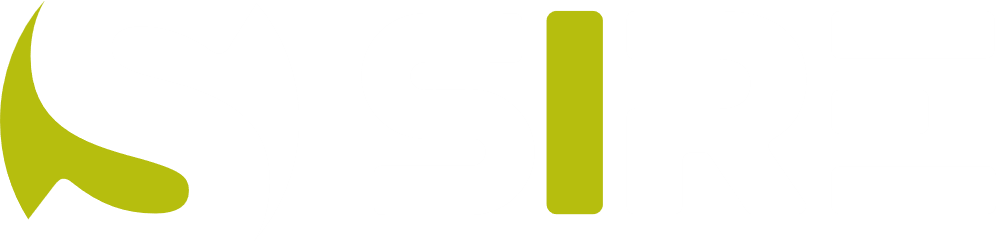 Registro de Ventas e Ingresos Electrónico - RVIE
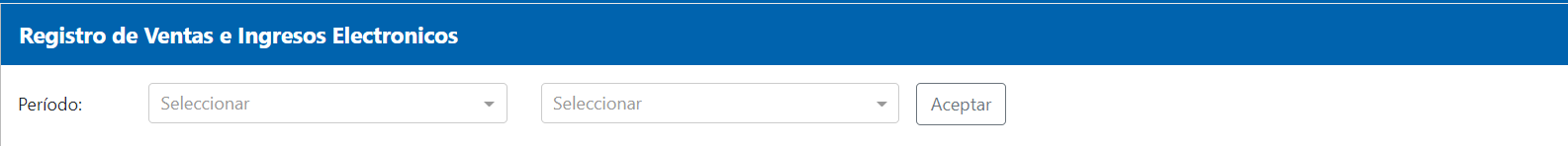 Luego de ingresar al SIRE, se debe seleccionar el periodo, primero el año y luego el mes y ejecutar aceptar.
Resumen de Propuesta
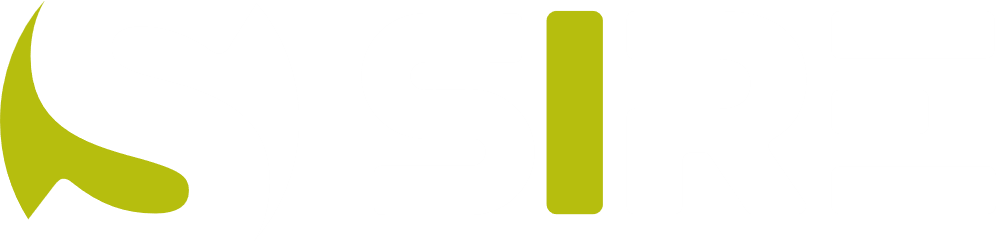 Registro de Ventas e Ingresos Electrónico - RVIE
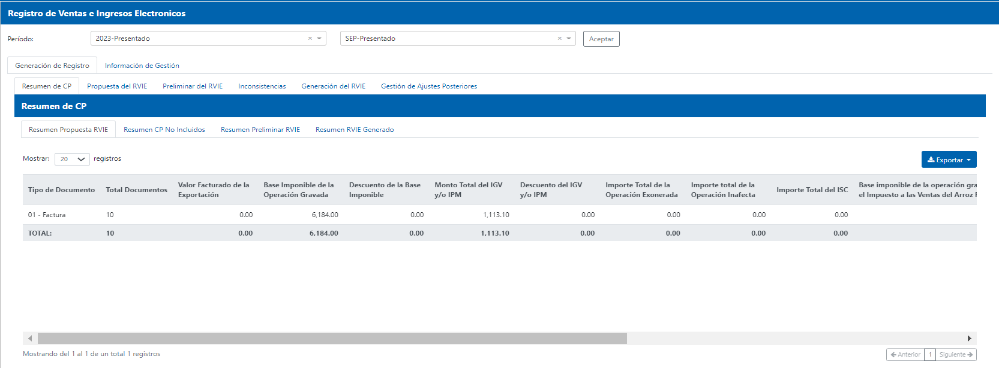 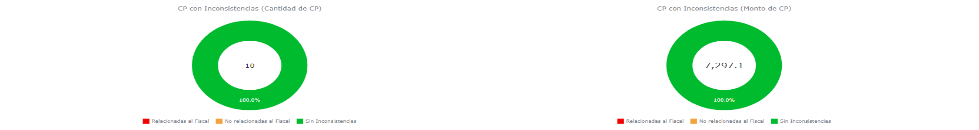 Funcionalidad que muestra en forma consolidada por tipo de comprobantes en cantidad y monto, los comprobantes de pago que integran la propuesta del RVIE, no incluidos, el preliminar y RVIE generado. Es informativo, no es necesario ejecutar ninguna acción.
Propuesta
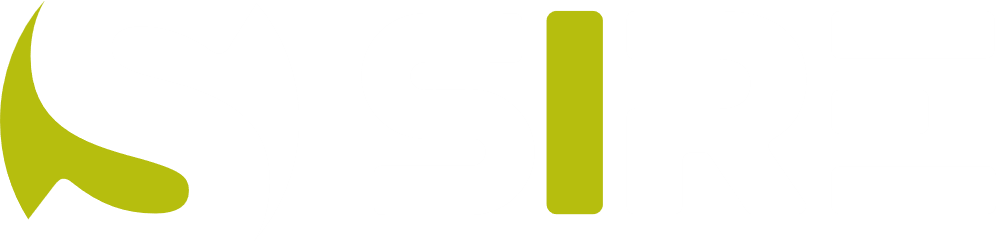 Registro de Ventas e Ingresos Electrónico - RVIE
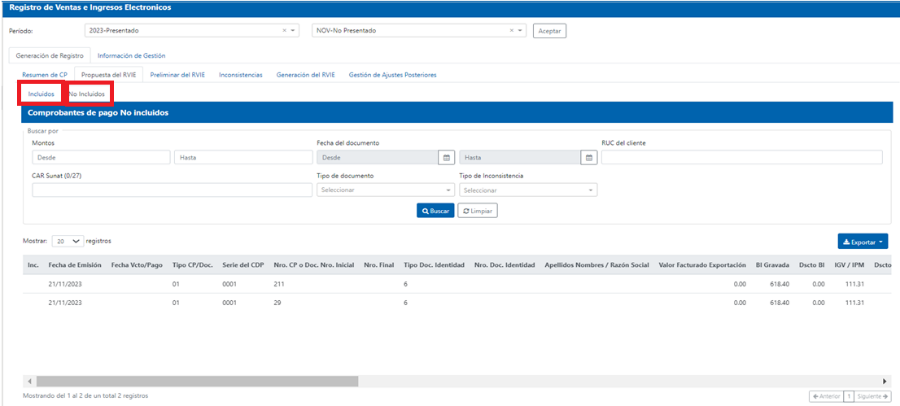 La opción propuesta tiene dos sub opciones:
Incluidos, muestra todos los comprobantes de pago electrónicos y físicos que el contribuyente haya informado por el sistema de emisión electrónica, se proponen los comprobantes de pago con estado activo y con comunicación de baja que se muestran con valor cero.
No incluidos, muestra los correlativos de los comprobantes de pago rechazados y la información de las DAM, esta información no forma parte del RVIE.
Agregar en Propuesta
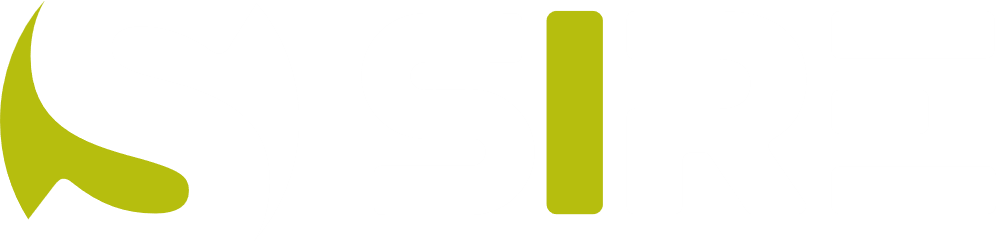 Registro de Ventas e Ingresos Electrónico - RVIE
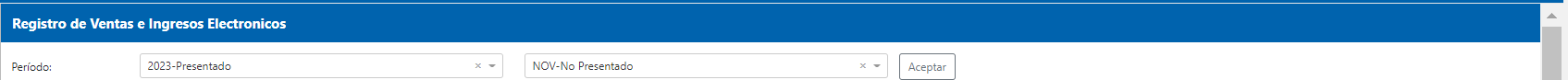 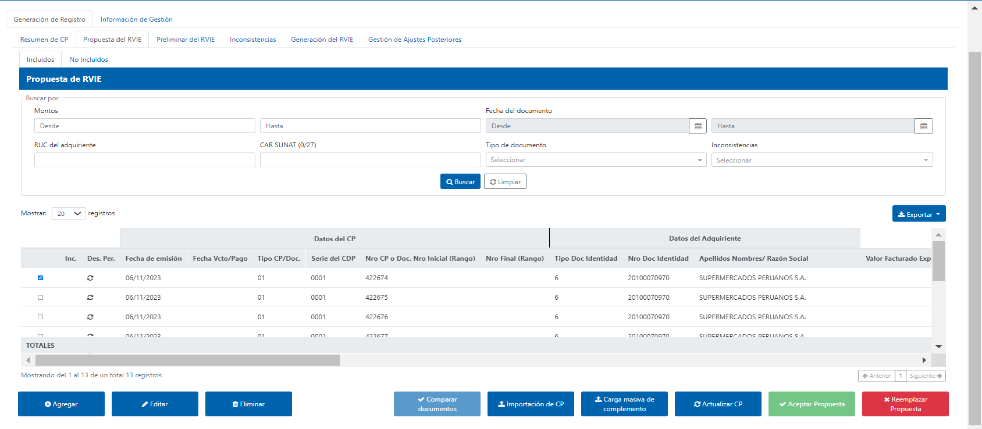 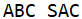 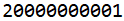 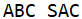 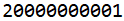 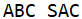 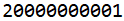 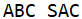 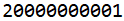 Funcionalidad que permite incorporar en forma individual a la propuesta del RVIE, comprobantes de pago físicos que no son informados por ningún sistema de emisión electrónica. No se puede incorporar comprobantes de pago electrónicos.
Agregar
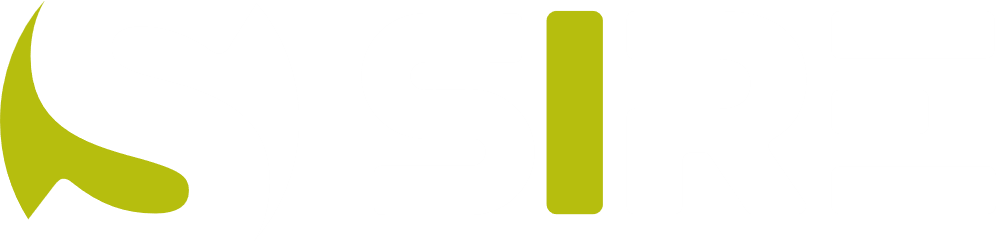 Registro de Ventas e Ingresos Electrónico - RVIE
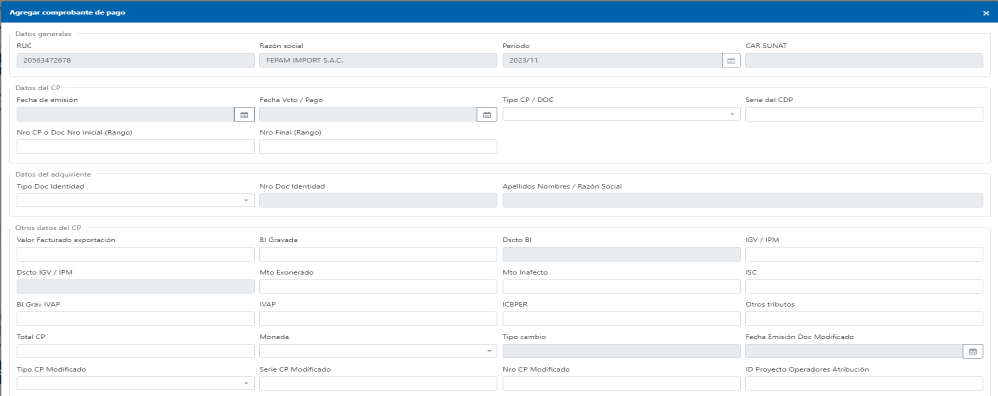 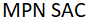 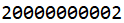 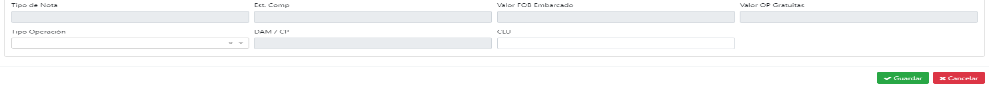 Al dar click en el botón agregar se muestra un formulario en el cual el contribuyente podrá consignar el comprobante de pago físico que desea agregar.
Editar
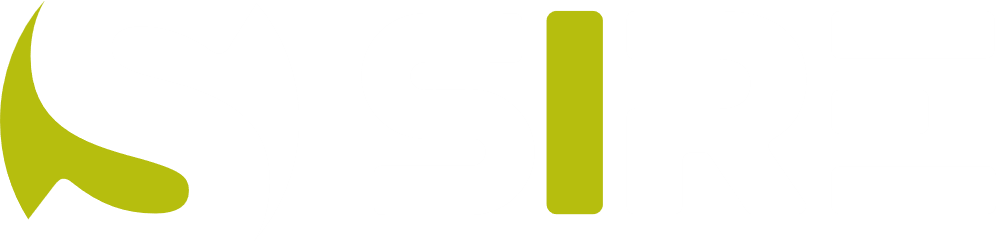 Registro de Ventas e Ingresos Electrónico - RVIE
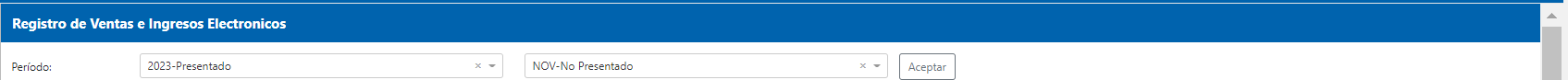 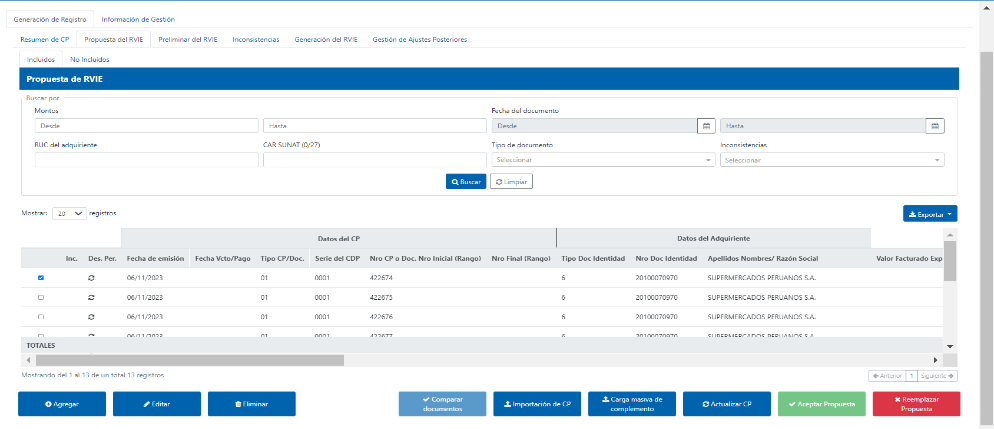 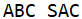 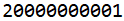 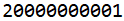 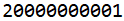 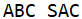 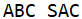 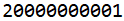 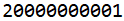 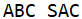 Funcionalidad que permite modificar la información que el contribuyente incorporó a la propuesta del RVIE, si el comprobante de pago está en una moneda distinta a la contabilidad que lleva, se debe editar la información ya convertida a la moneda de su contabilidad, este formulario no realiza ninguna conversión solo modifica lo editado.
Editar
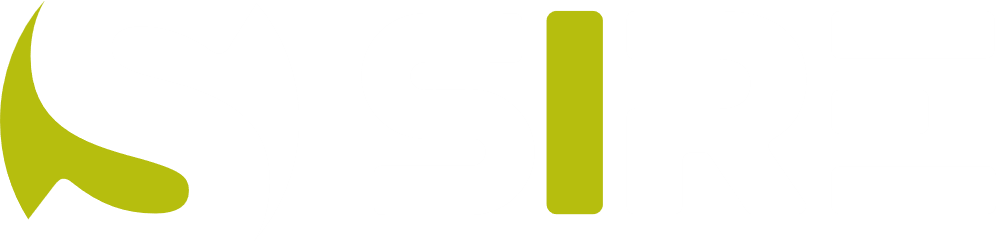 Registro de Ventas e Ingresos Electrónico - RVIE
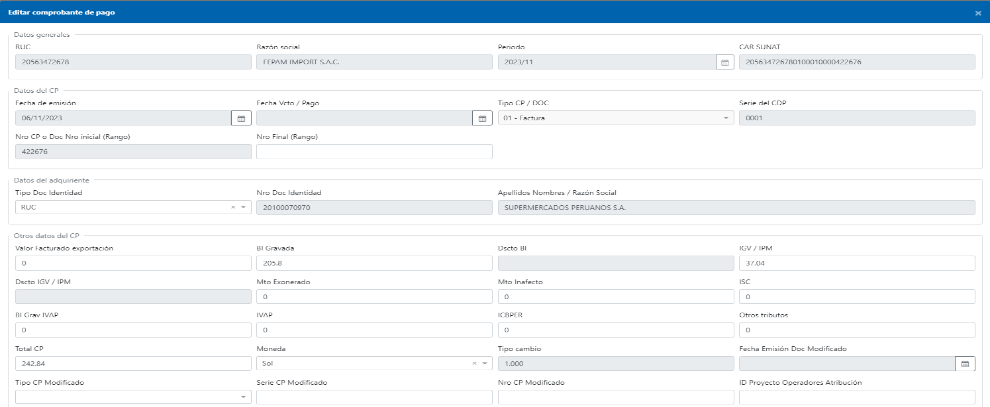 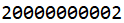 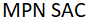 20000000001
ABC SAC
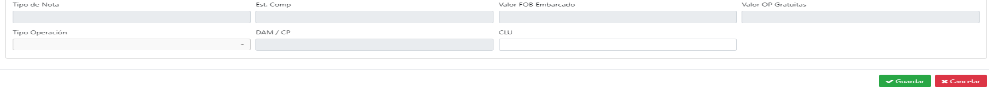 Al dar click en editar, se muestra un formulario en el cual el contribuyente puede modificar la información incorporada.
Eliminar
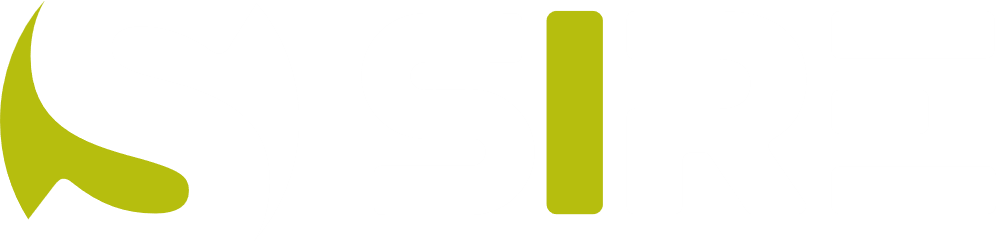 Registro de Ventas e Ingresos Electrónico - RVIE
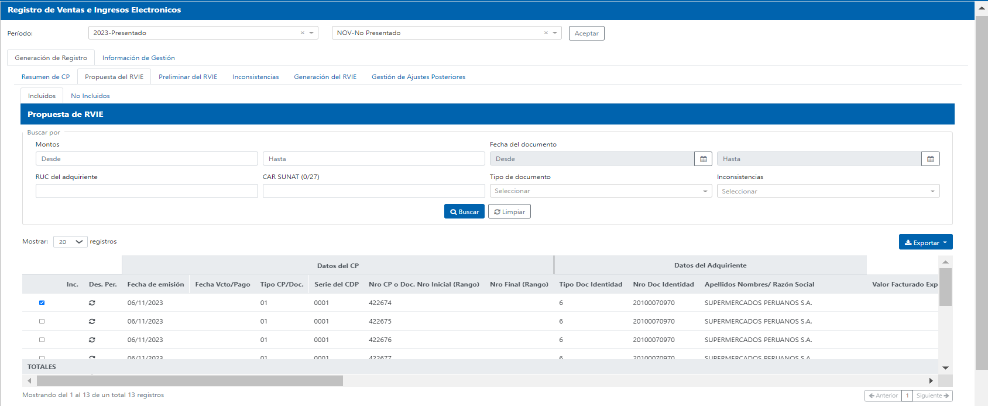 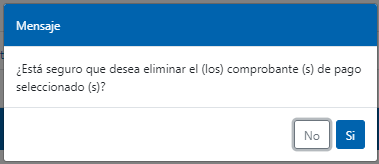 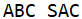 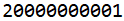 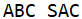 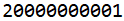 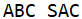 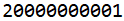 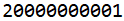 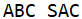 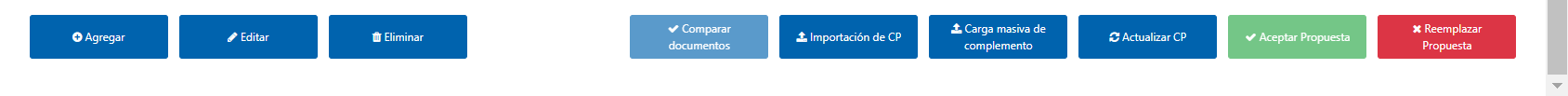 Se utiliza para eliminar el comprobante de pago que fue incorporado por el contribuyente, no se puede eliminar ningún comprobante de pago electrónico propuesto por SUNAT, para eliminar es necesario seleccionar el cuadro izquierdo con un check y se le muestra una pantalla de confirmación.
Importación CP en propuesta
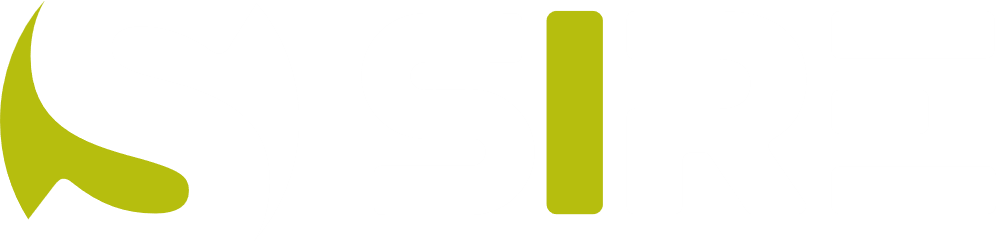 Registro de Ventas e Ingresos Electrónico - RVIE
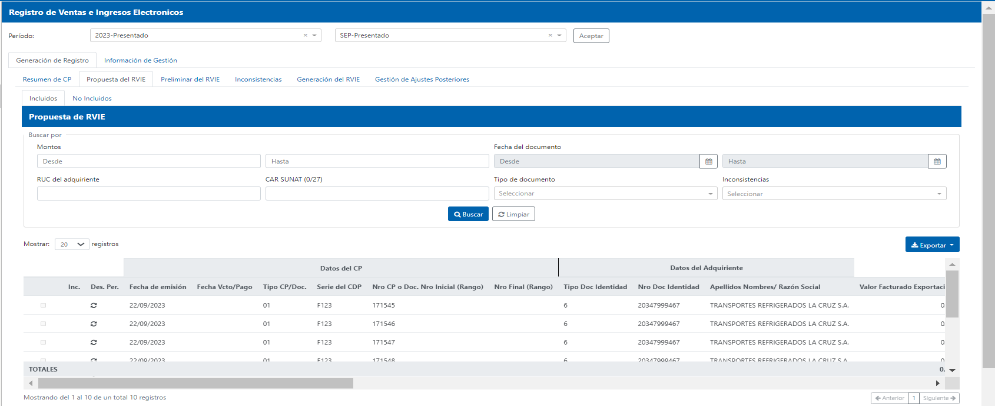 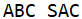 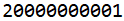 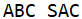 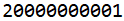 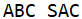 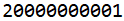 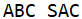 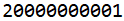 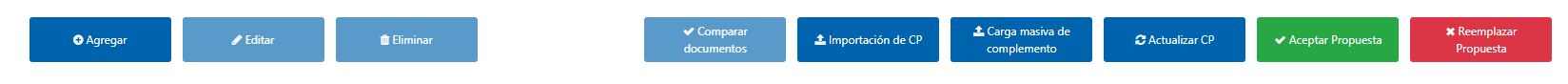 Funcionalidad que permite incorporar a la propuesta mediante la importación de un archivo texto, comprobantes de pago físicos que no son informados por ningún sistema de emisión electrónica (no se puede incorporar comprobantes de pago electrónicos propuesto por SUNAT).
Importación CP en propuesta
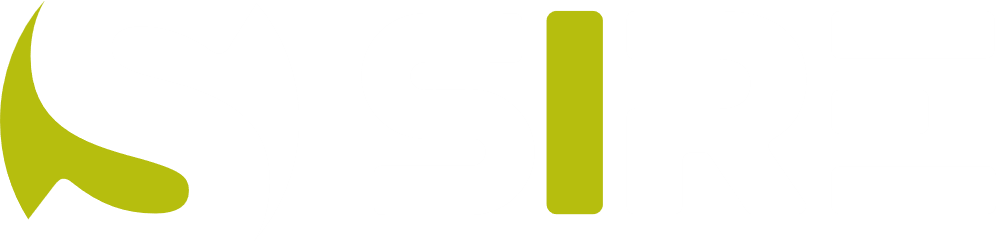 Registro de Ventas e Ingresos Electrónico - RVIE
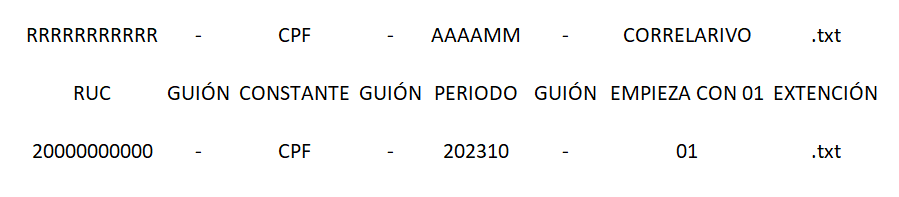 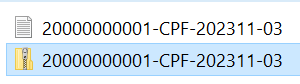 Para utilizar la funcionalidad importar CP en propuesta, el contribuyente debe construir un archivo plano. La estructura del nombre del archivo se encuentra definida en la tabla 6 de la RS 112-2021/SUNAT “Estructura e información del archivo texto para complementar la propuesta del RVIE con comprobantes de pago físicos”.
Importación CP en propuesta
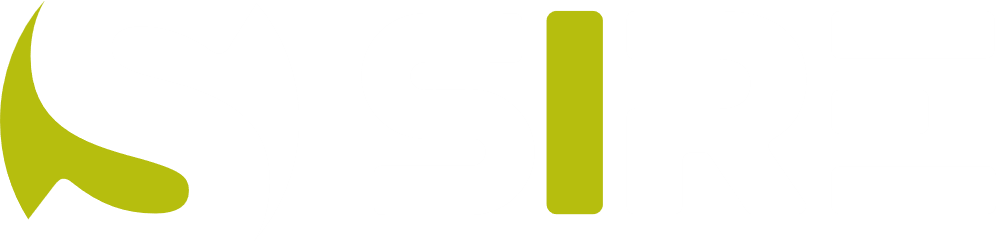 Registro de Ventas e Ingresos Electrónico - RVIE
Es obligatorio que el archivo tenga 33 campos obligatorios como mínimo los demás campos son de libre utilización que en total son 17 campos libres que el contribuyente lo puede utilizar, si no utiliza los campos libres no es necesario consignar los palotes.
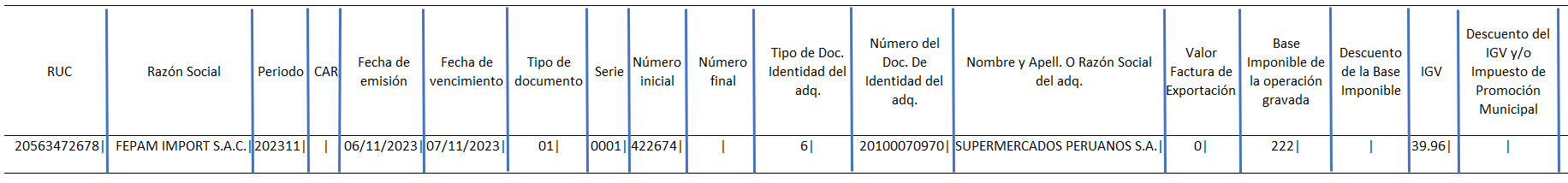 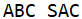 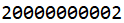 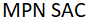 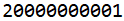 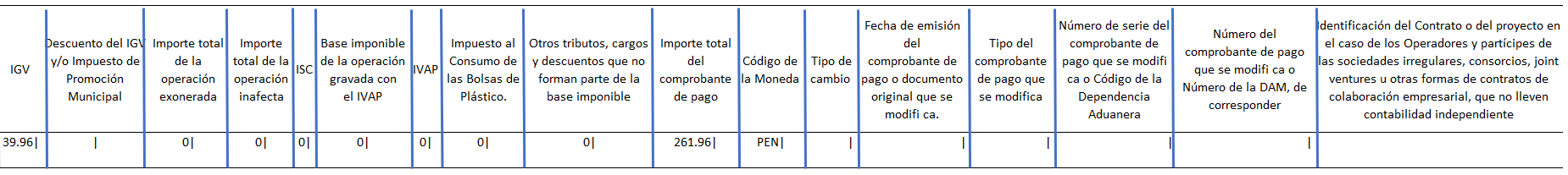 El archivo texto no tiene cabeceras y debe quedar como la imagen inferior
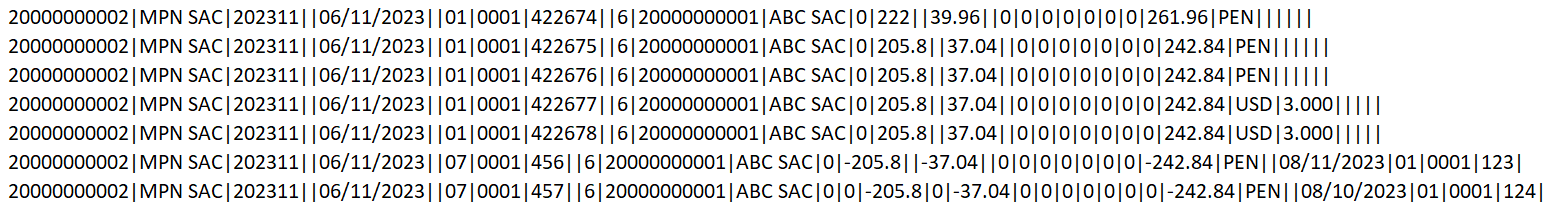 Para utilizar la funcionalidad importar CP en propuesta, el contribuyente debe construir un archivo texto con la estructura definida en el Anexo 2 de la Resolución de Superintendencia 112-2021/SUNAT y normas modificatorias, el archivo debe tener como mínimo 33 campos y 17 campos libres, los campos del 34 al 40 no debe tener información, el sistema considera como campo libre a partir del campo 34 del archivo texto.
Importación CP en propuesta
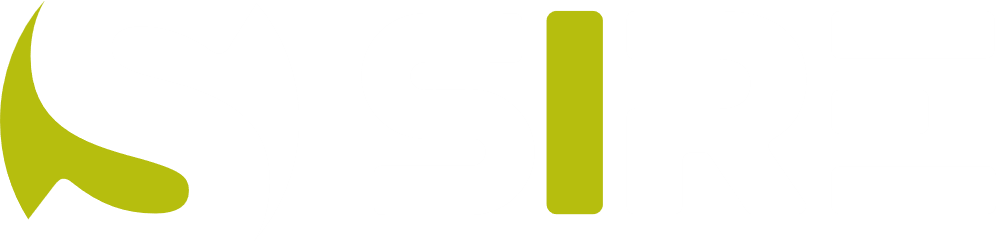 Registro de Ventas e Ingresos Electrónico - RVIE
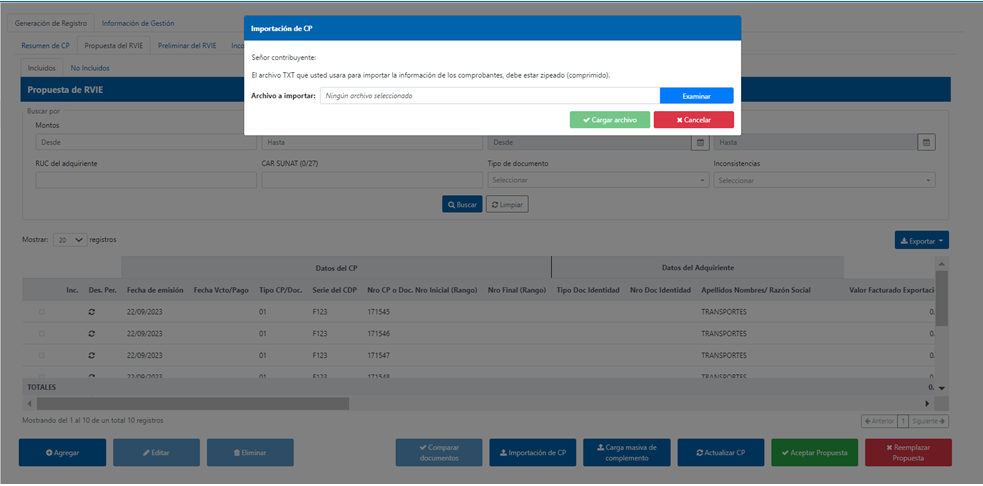 Para importar el archivo texto en formato zip, se debe dar click en importar CP, luego dar click en examinar.
Importación CP en propuesta
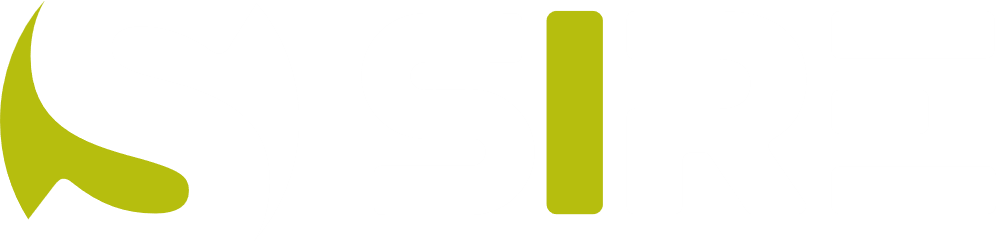 Registro de Ventas e Ingresos Electrónico - RVIE
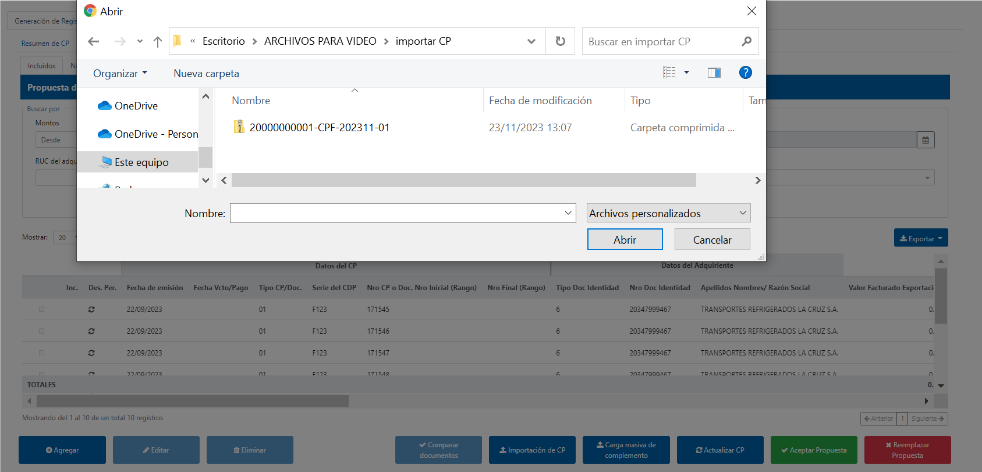 Luego de dar click en examinar se muestra el explorador, para seleccionar el archivo a importar.
Importación CP en propuesta
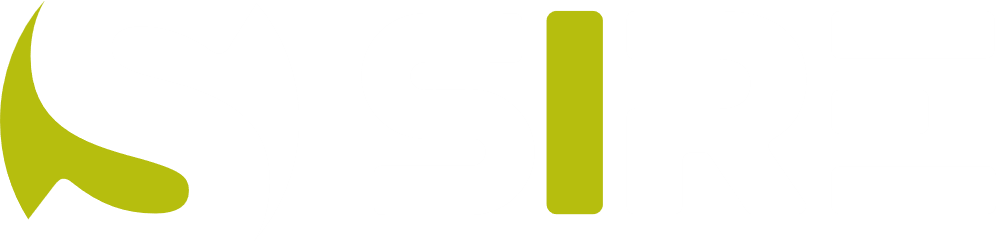 Registro de Ventas e Ingresos Electrónico - RVIE
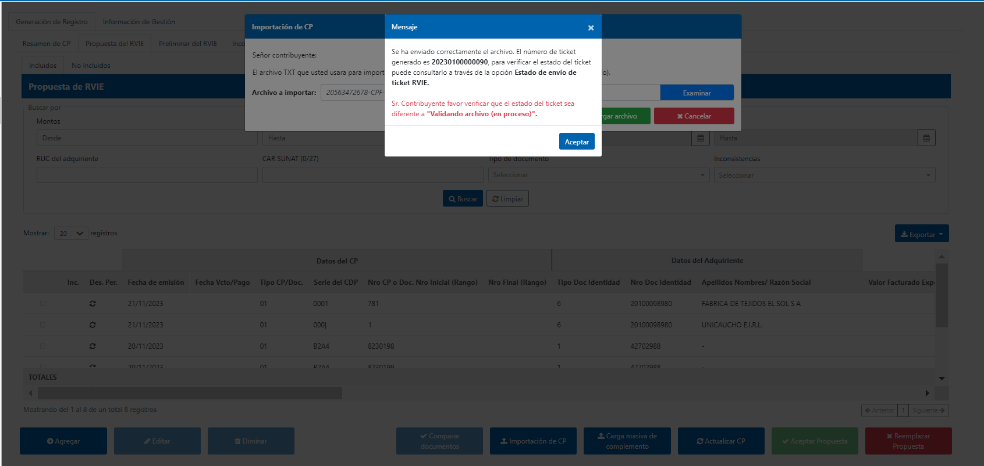 Al cargar el archivo texto en formato zip, se emite un ticket que el contribuyente debe consultar en Información de Gestión/consultas y descargas/estado de envío de ticket.
Importación CP en propuesta
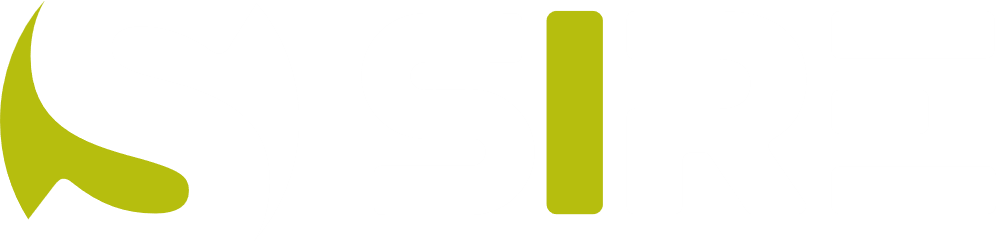 Registro de Ventas e Ingresos Electrónico - RVIE
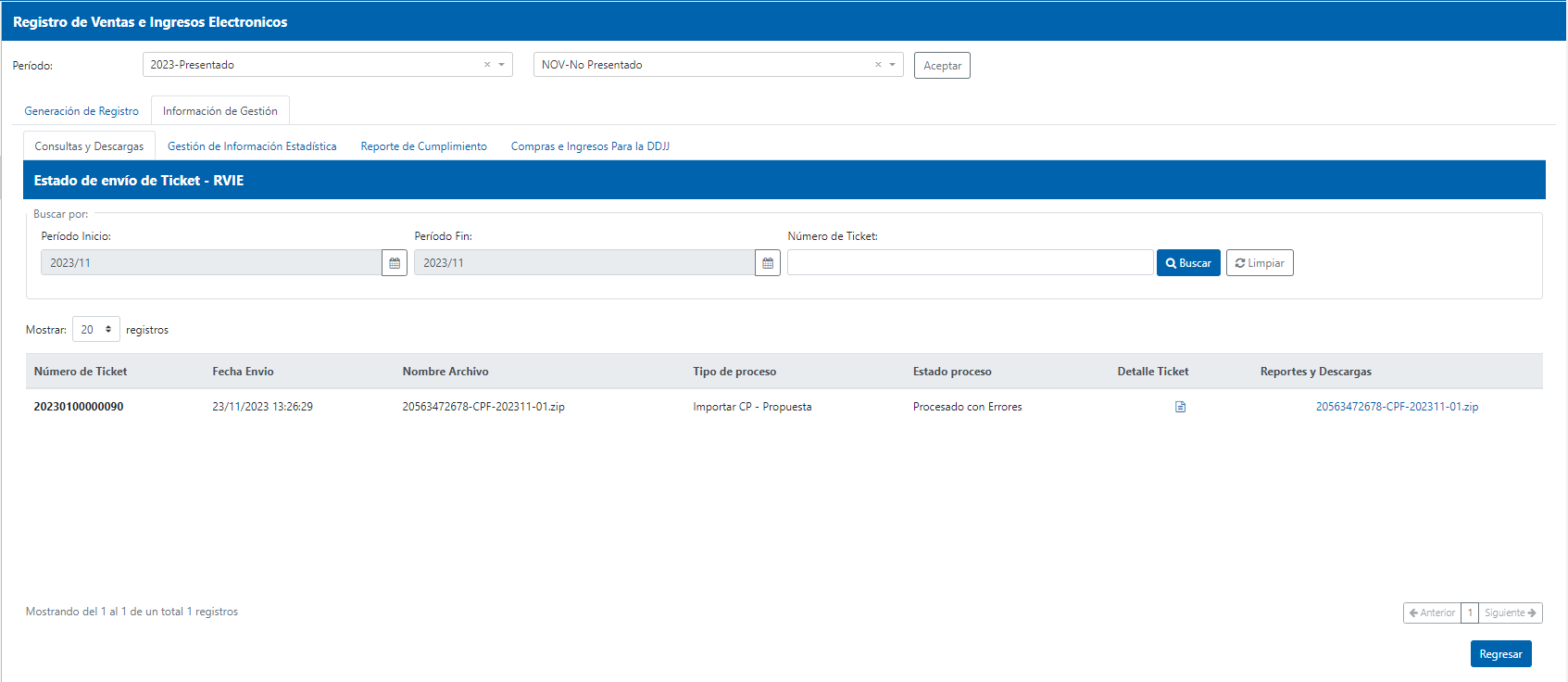 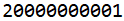 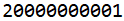 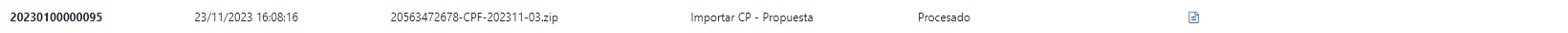 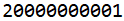 El ticket debe tener el estado “procesado”, si no tiene inconsistencias, si el estado es “procesado con errores” el contribuyente debe ver el detalle del ticket y descargar los reportes de inconsistencias paramétricas y funcionales y corregir las inconsistencias paramétricas, las inconsistencias funcionales son informativas.
Aceptar Propuesta del RVIE
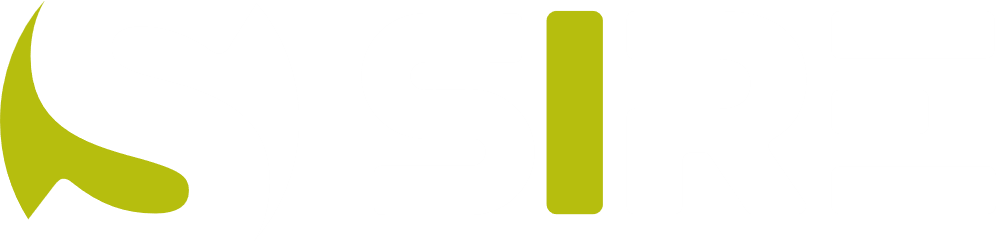 Registro de Ventas e Ingresos Electrónico - RVIE
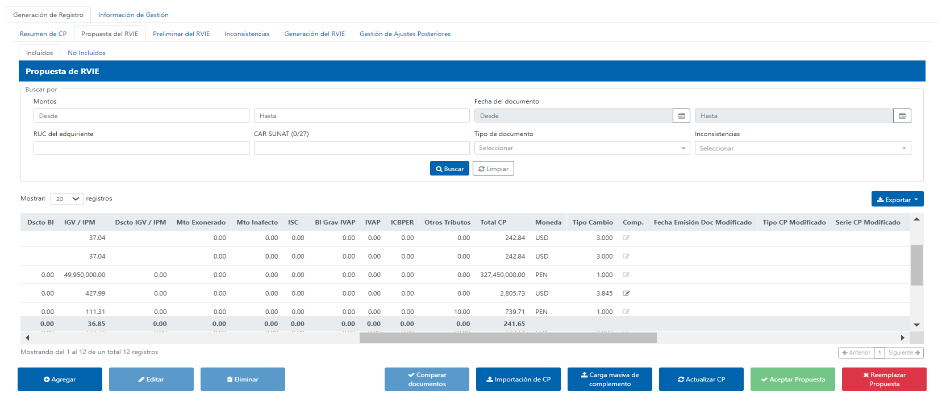 Después de verificar que la propuesta sea correcta, incluso si el contribuyente incluyó comprobantes de pago físicos o  agregó o editó el tipo de cambio, para aceptar la propuesta debe hacer click en el botón verde “aceptar propuesta”.
Importación CP en propuesta
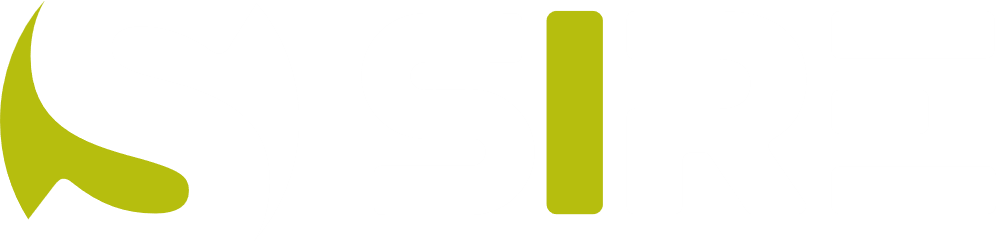 Registro de Ventas e Ingresos Electrónico - RVIE
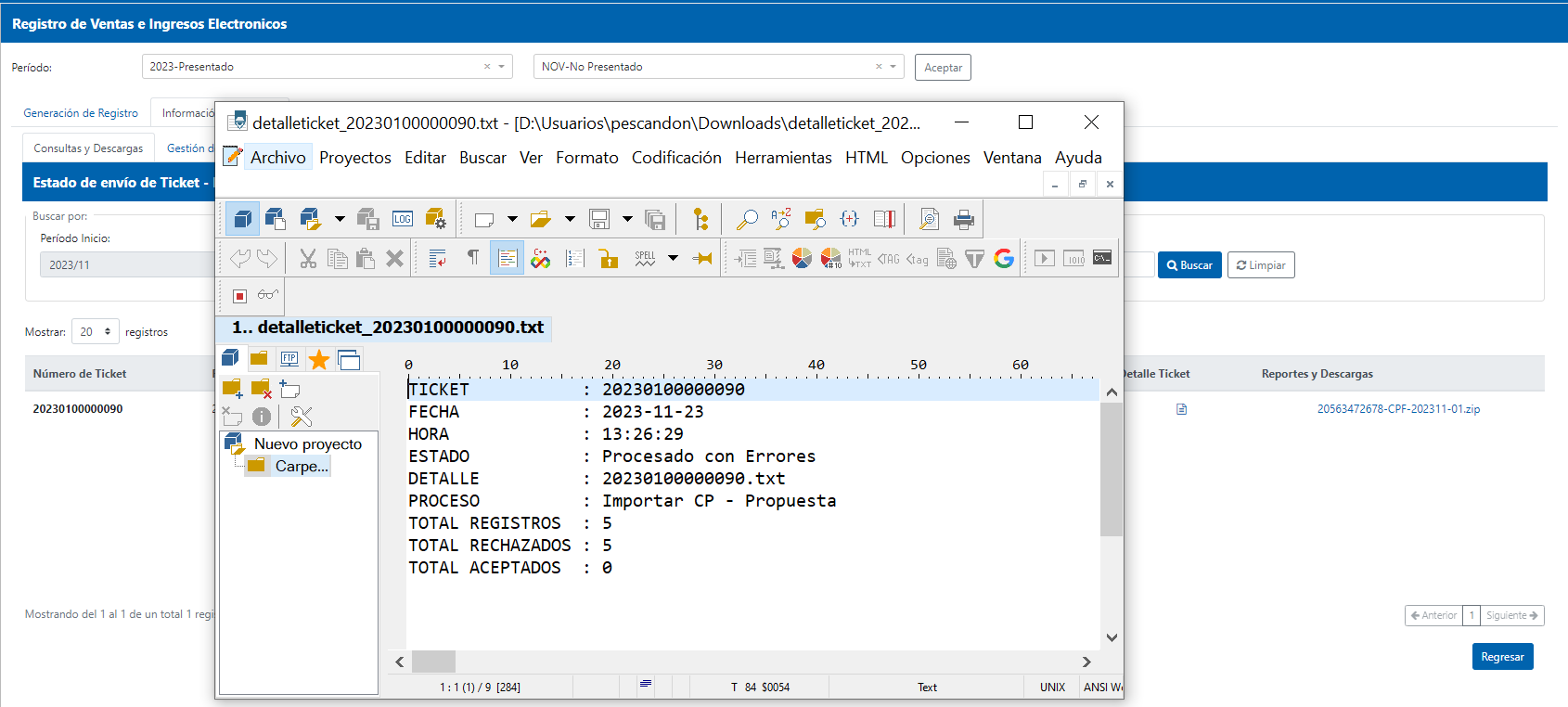 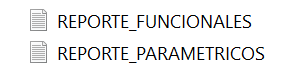 El contribuyente luego de corregir las inconsistencias paramétricas, que ocasionan el rechazo de la importación de los comprobantes,  debe volver a importar los comprobantes rechazados. Por ejemplo, en este caso el contribuyente debe corregir los 5 comprobantes rechazados.
Importación CP en propuesta
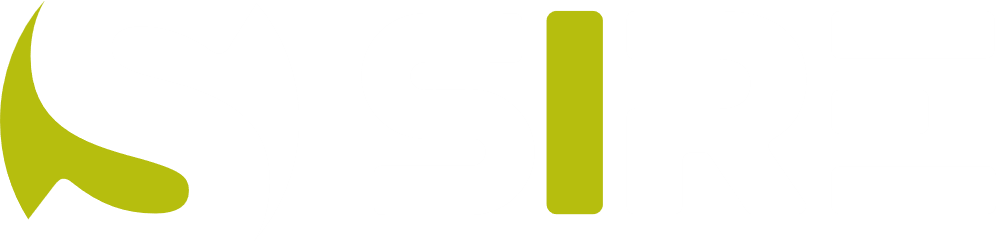 Registro de Ventas e Ingresos Electrónico - RVIE
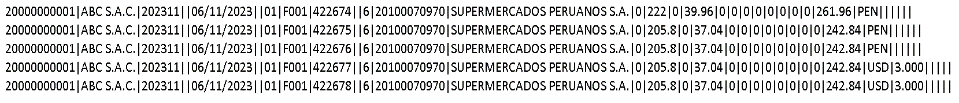 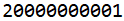 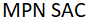 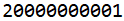 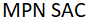 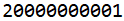 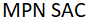 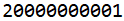 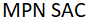 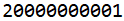 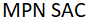 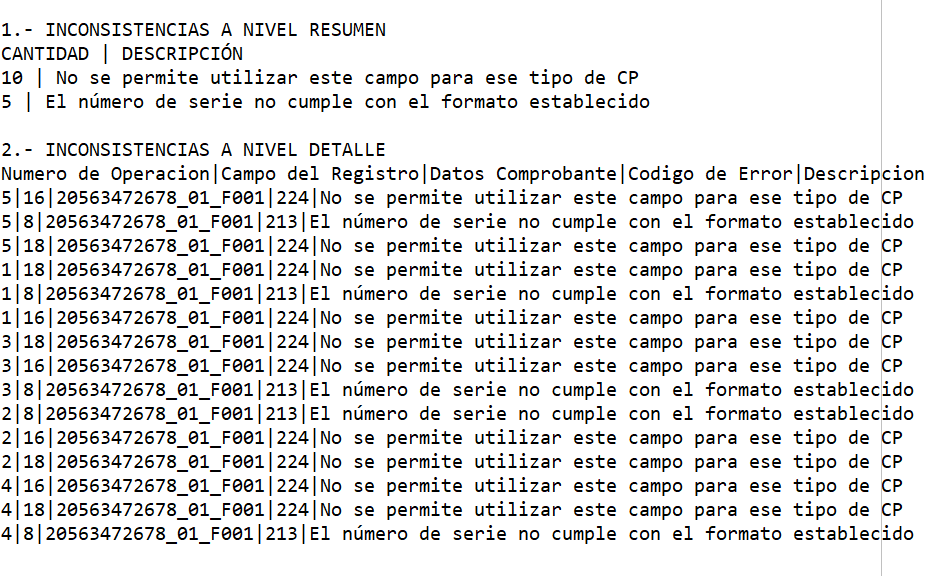 La inconsistencia corresponde a la serie de un comprobante de pago electrónico, como no se permite complementar un CPE sale la inconsistencia y lo rechaza.
En este caso del ejemplo, el sistema rechazó la importación por que se intentó incorporar comprobantes de pago electrónicos a la propuesta del RVIE. En la propuesta no se puede incorporar comprobantes de pago electrónicos.
Importación CP en propuesta
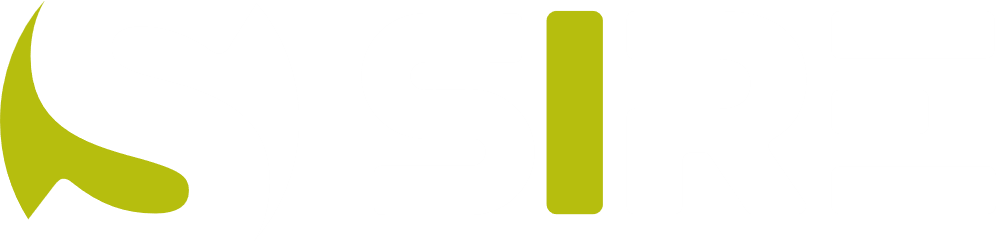 Registro de Ventas e Ingresos Electrónico - RVIE
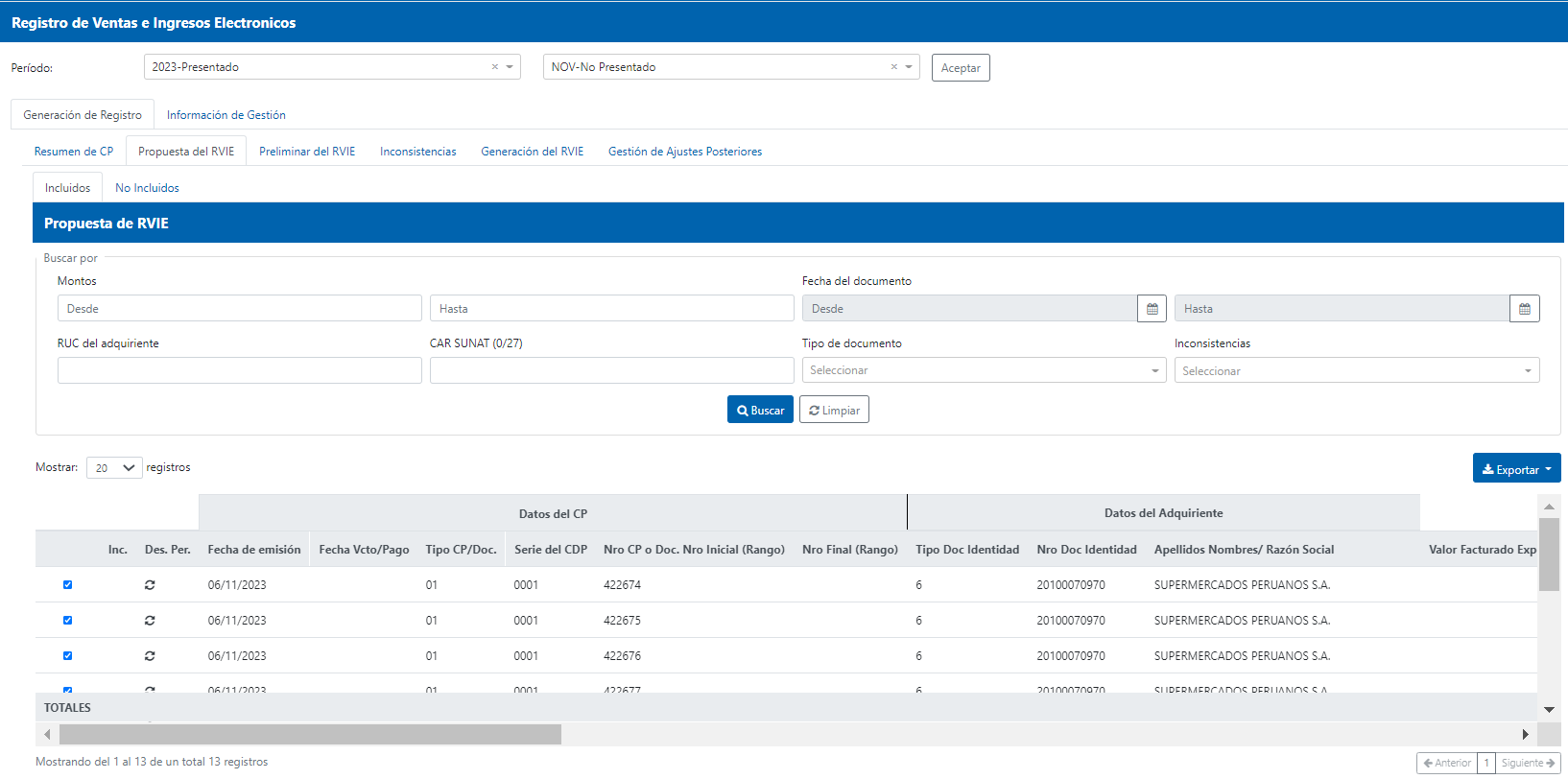 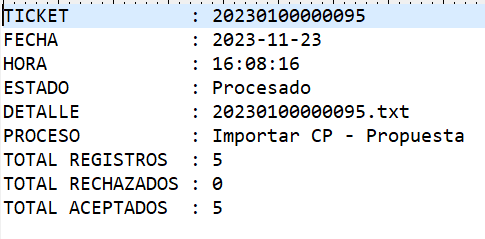 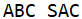 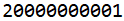 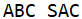 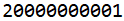 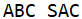 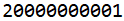 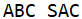 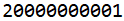 Al corregirse las inconsistencias y volver a importar se incorporan los comprobantes de pago a la propuesta de RVIE y el ticket tiene estado procesado. En el detalle del ticket el total registros debe ser igual al total aceptados.
Carga masiva de complementos
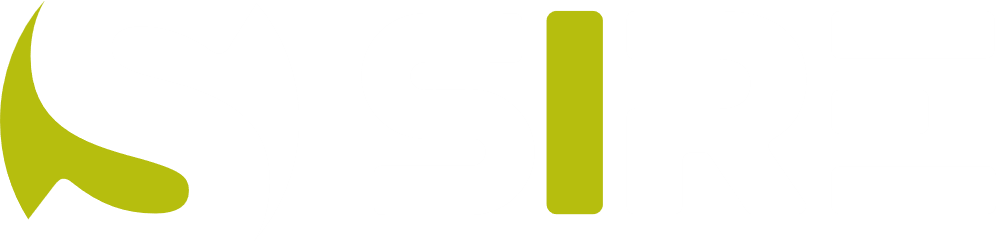 Registro de Ventas e Ingresos Electrónico - RVIE
v
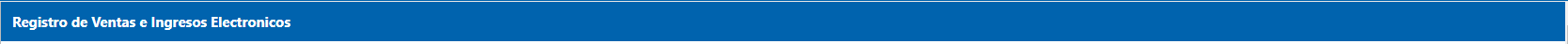 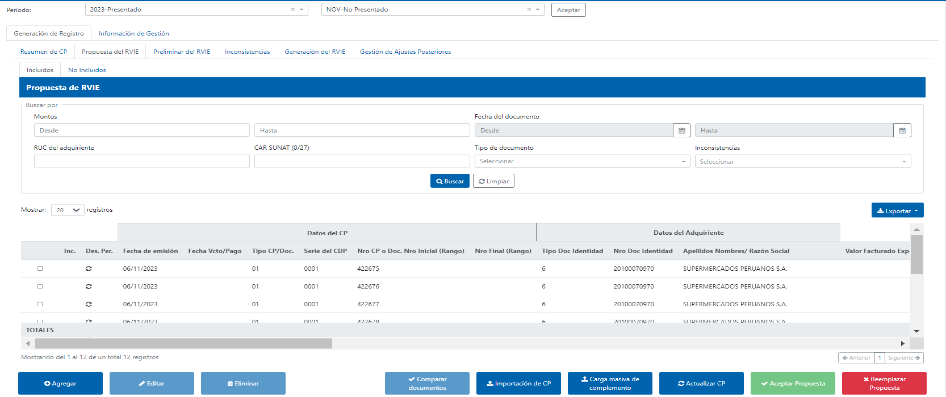 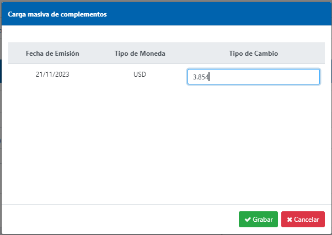 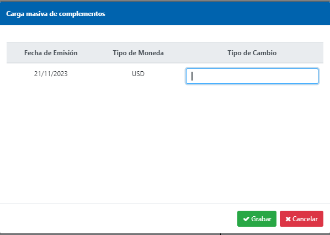 Cuando en la propuesta del RVIE existan comprobantes que fueron emitidos en una moneda distinta a la de la contabilidad y no tengan tipo de cambio propuesto, se podrá incorporar el tipo de cambio mediante la funcionalidad “Carga masiva de complementos”. Esta funcionalidad muestra las fechas y monedas en las que no se propuso el tipo de cambio, para que el contribuyente lo incorpore y automáticamente el módulo realice la conversión.
Editar tipo de cambio
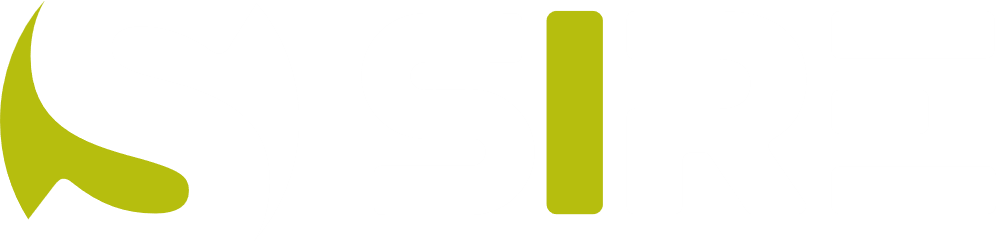 Registro de Ventas e Ingresos Electrónico - RVIE
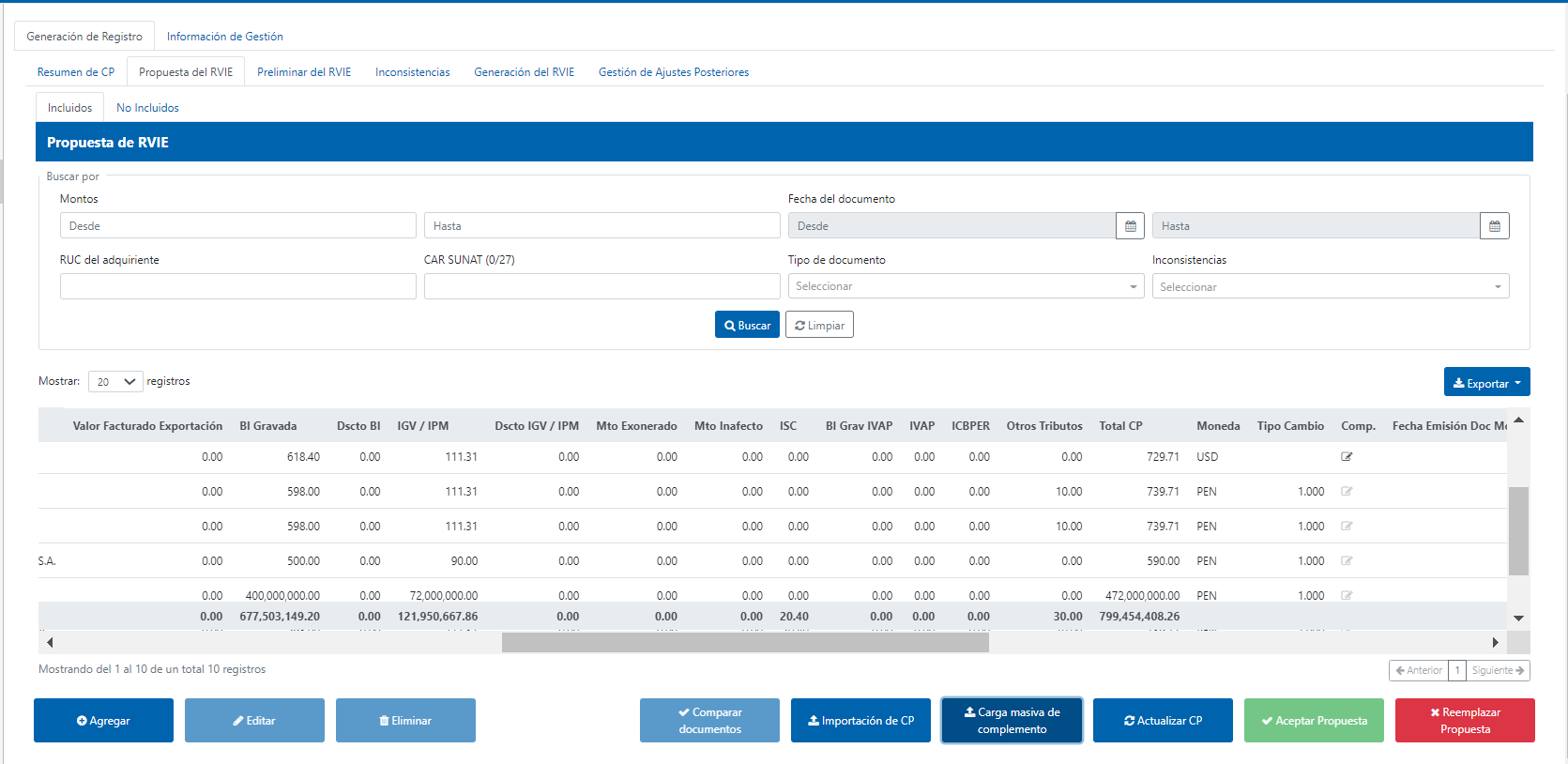 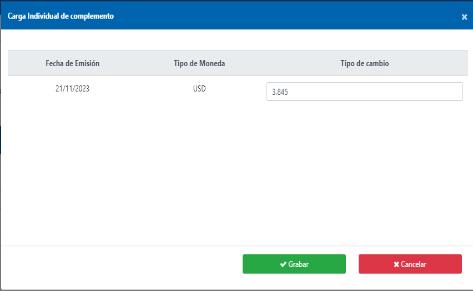 Cuando el contribuyente quiera editar el tipo de cambio o agregar en forma individual el tipo de cambio, podrá utilizar el icono del lápiz, cada edición del tipo de cambio genera una alerta informativa de inconsistencia que informa del impacto producto de la modificación, pero no impide la generación del RVIE.
Aceptar Propuesta
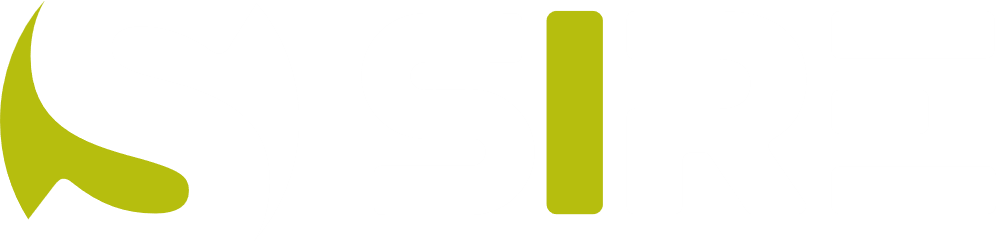 Registro de Ventas e Ingresos Electrónico - RVIE
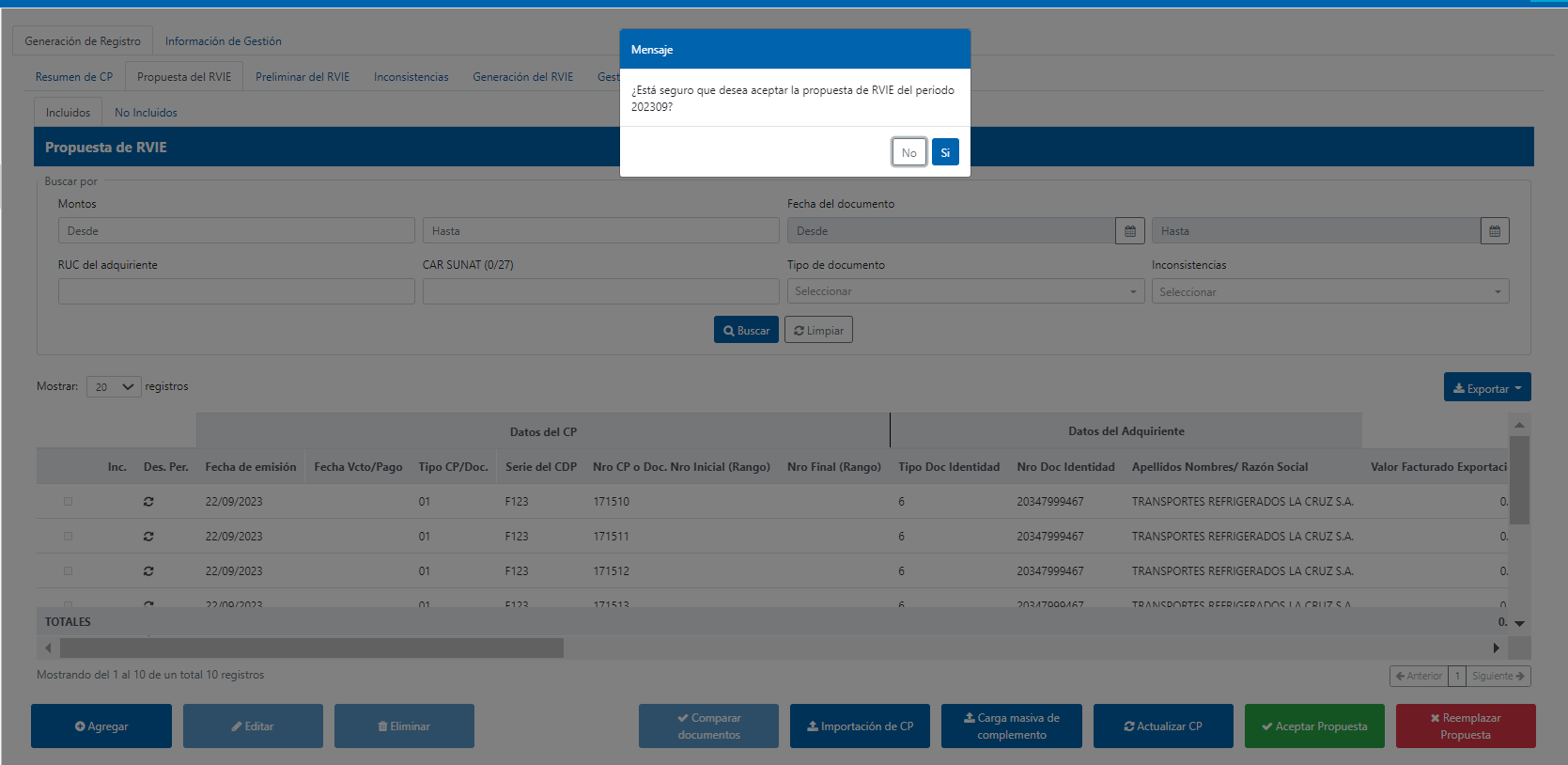 Al aceptar la propuesta se muestra el siguiente mensaje. “¿Está seguro que desea aceptar la propuesta de RVIE del periodo AAAAMM?” y se muestra la opción  “si” y “no”, se debe seleccionar “si” en caso se pretenda generar el Registro de Ventas e Ingresos.
Aceptar Propuesta
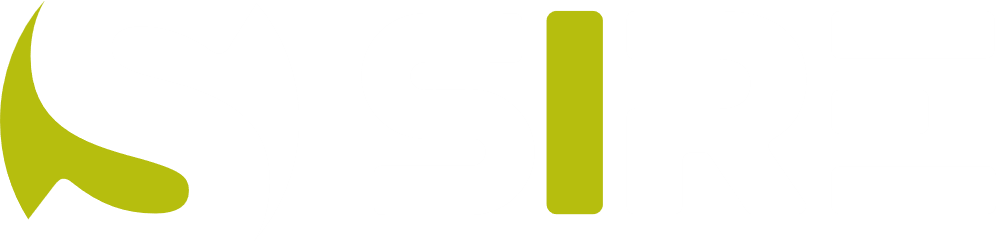 Registro de Ventas e Ingresos Electrónico - RVIE
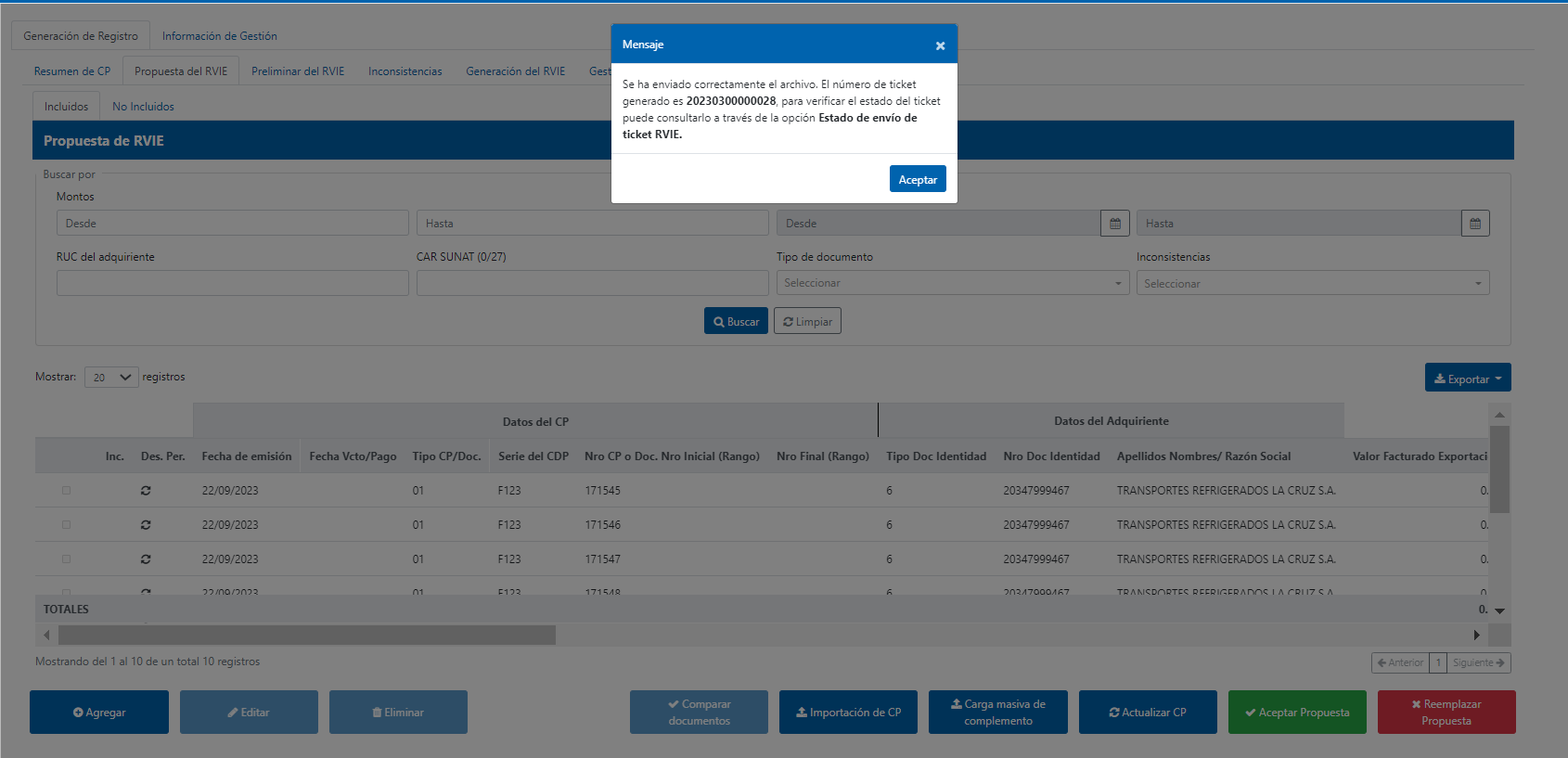 Luego de seleccionar “si” a la consulta “¿Está seguro que desea aceptar la propuesta de RVIE del periodo AAAAMM?” se genera un ticket y automáticamente el sistema se dirige a la opción de generación.
Aceptar Propuesta
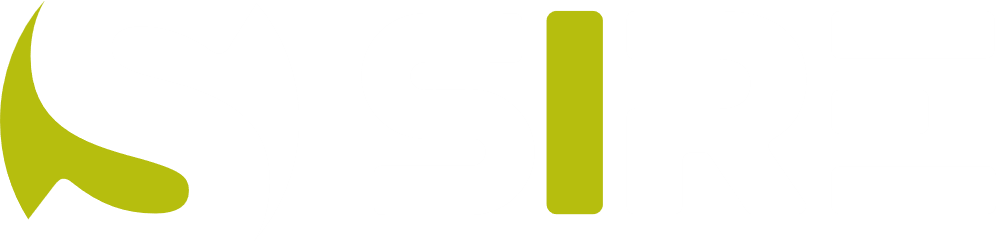 Registro de Ventas e Ingresos Electrónico - RVIE
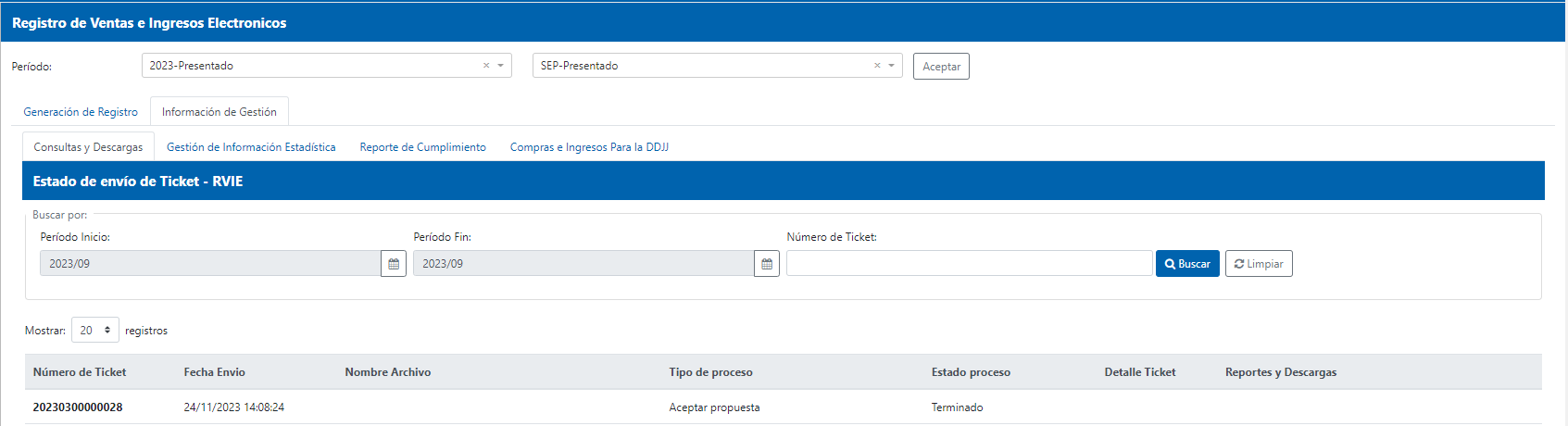 Se debe ir a Información de Gestión/consultas y descargas/estado de envío del ticket, para verificar que el ticket de aceptar propuesta tenga estado “Terminado”.
Preliminar registrado después de aceptar la propuesta.
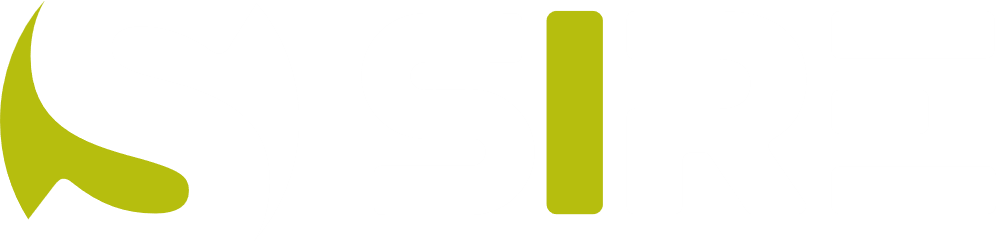 Registro de Ventas e Ingresos Electrónico - RVIE
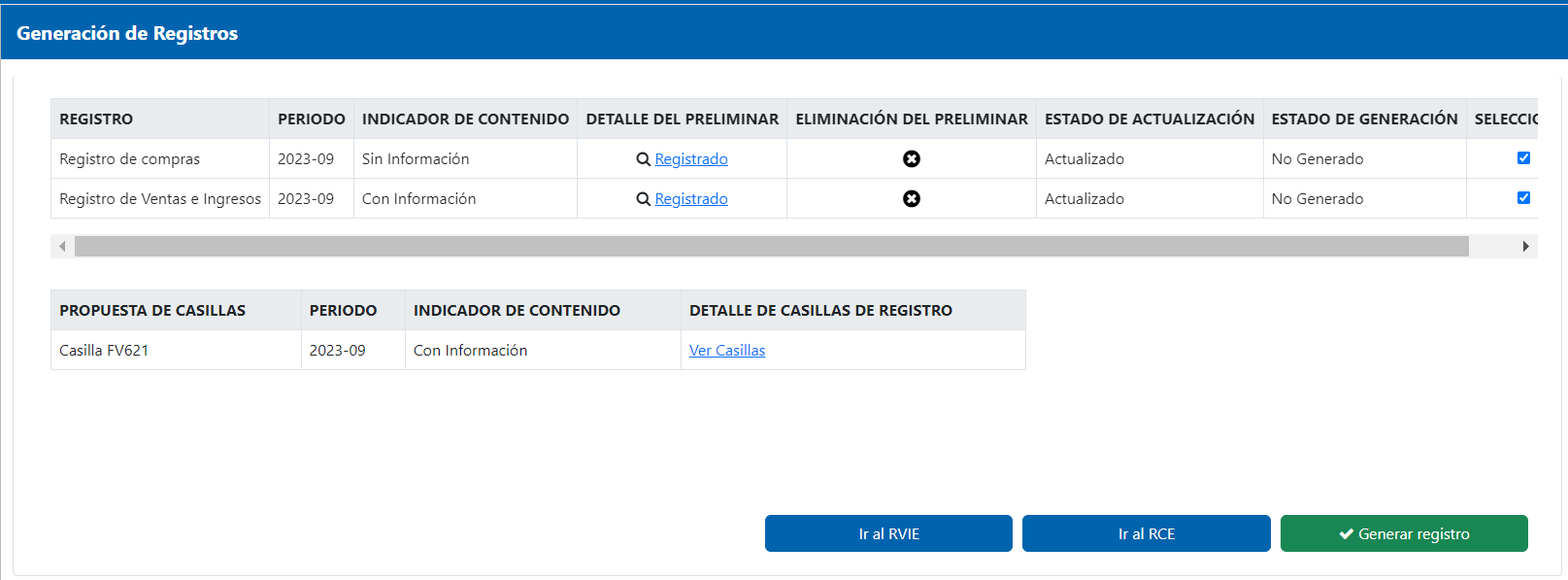 Cuando el ticket se encuentre en estado “Terminado”, se debe ir a la opción generación de Registros, donde se encontrará el preliminar registrado, el mismo que puede ser visualizado dando click en la lupa de la columna “Detalle del preliminar”. Para generar los registros se debe hacer un check en la columna “Selección” y ejecutar el botón “Generar” registro.
Generación después de aceptar la propuesta
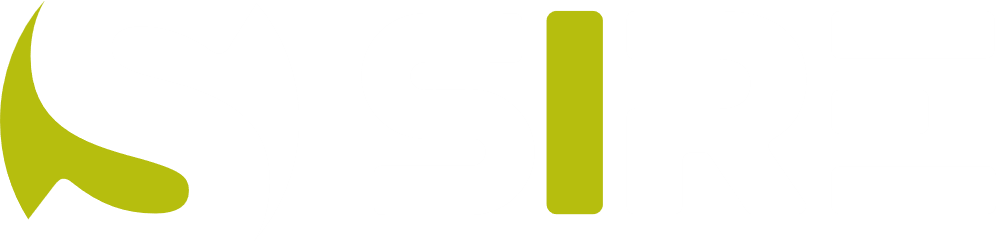 Registro de Ventas e Ingresos Electrónico - RVIE
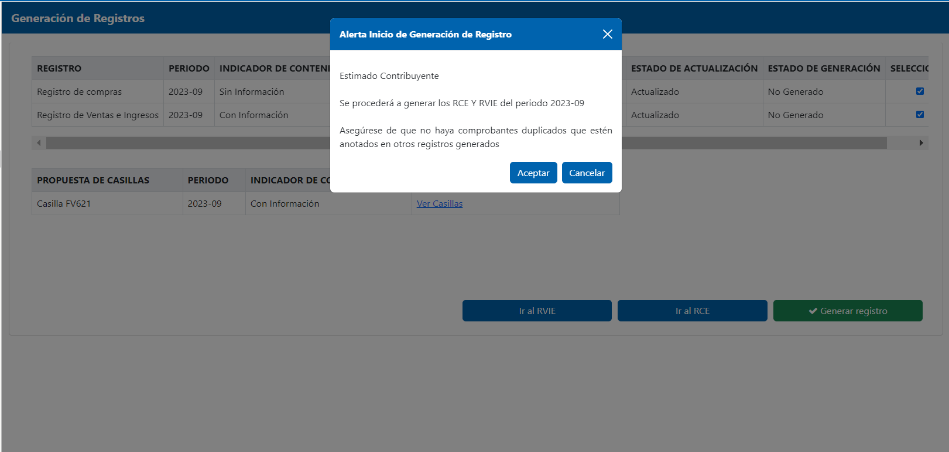 Después de seleccionar generar registro, el sistema le muestra una alerta que indica que se verifique si existe comprobantes duplicados, si se verificó y todo es correcto se debe seleccionar “Aceptar”.
Generación después de aceptar la propuesta
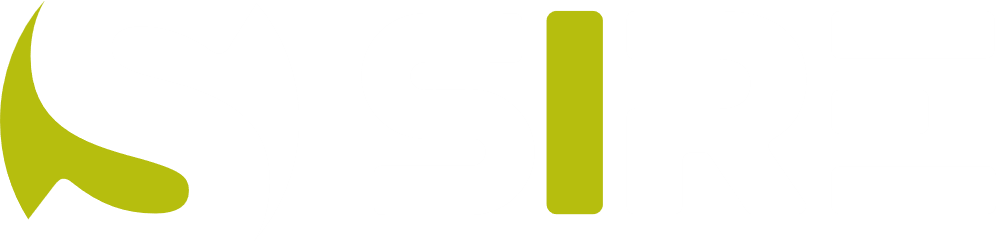 Registro de Ventas e Ingresos Electrónico - RVIE
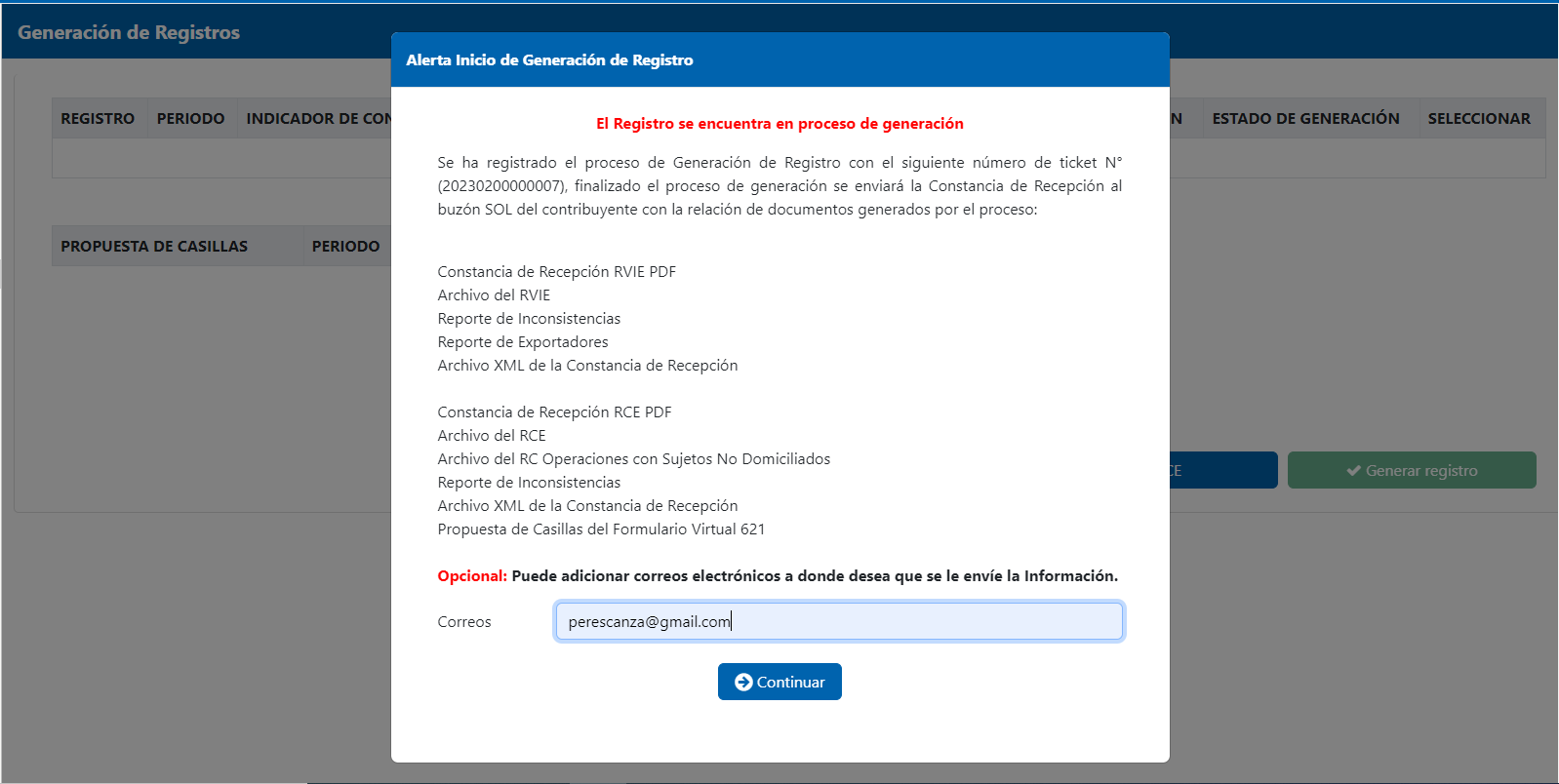 Luego de aceptar el sistema mostrará una pantalla que indica el detalle de los documentos que se van a otorgar producto de la generación. El contribuyente si lo desea podrá consignar un correo al cual adicionalmente al buzón SOL se le enviarán los documentos generados. Luego seleccionar continuar.
Generación después de aceptar la propuesta
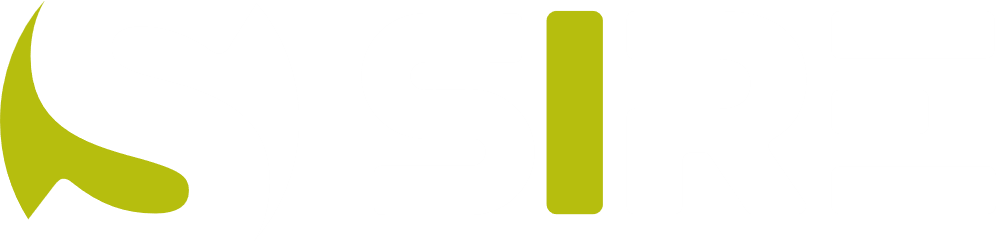 Registro de Ventas e Ingresos Electrónico - RVIE
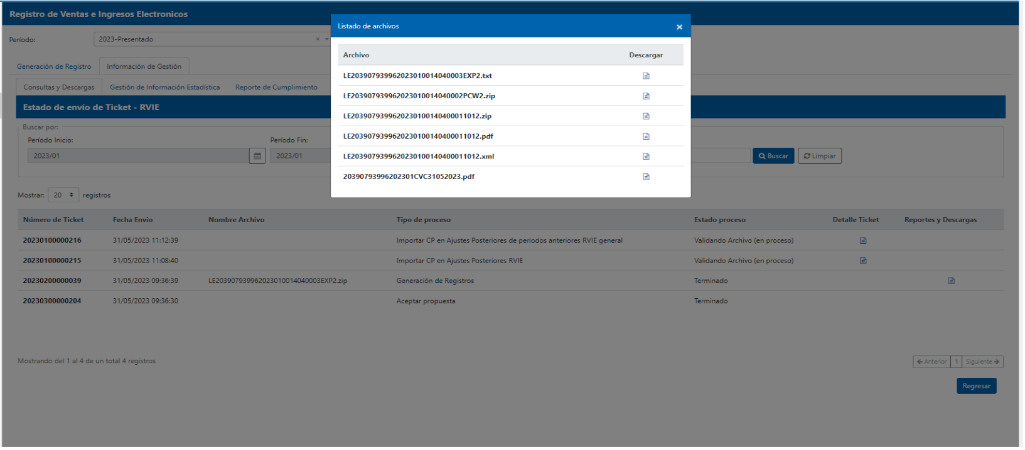 Después de dar continuar el contribuyente debe dirigirse a información de gestión, seleccionar estado del envío del ticket y debe de seleccionar el ticket que indica Generación de Registros que debe estar en estado ”Terminado” y  seleccionar el archivo de reportes y descargas en la que podrá descargar todos los documentos generados.
Compras e Ingresos de DDJJ
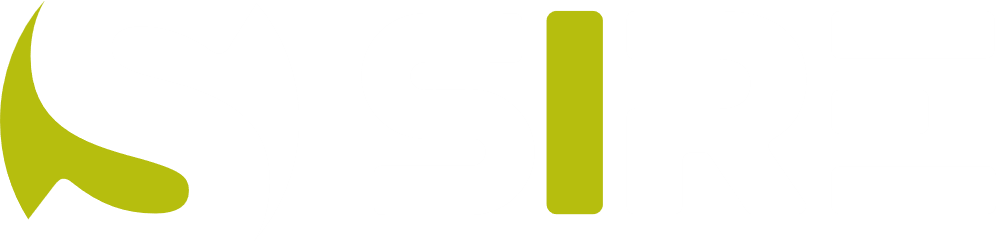 Registro de Ventas e Ingresos Electrónico - RVIE
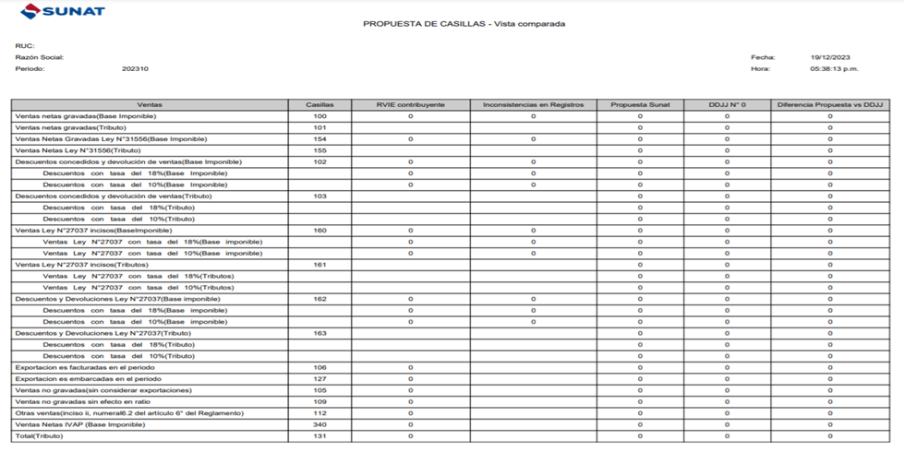 En esta opción se muestra la propuesta de casillas después de generado del RVIE. Tener en cuenta que la propuesta de casillas es informativa y el contribuyente puede editar la propuesta en el formulario 621.
SIRE – COMPLEMENTAR PROPUESTA
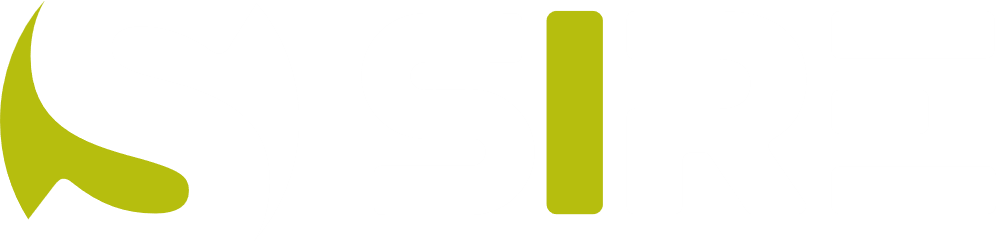 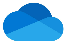 OneDrive
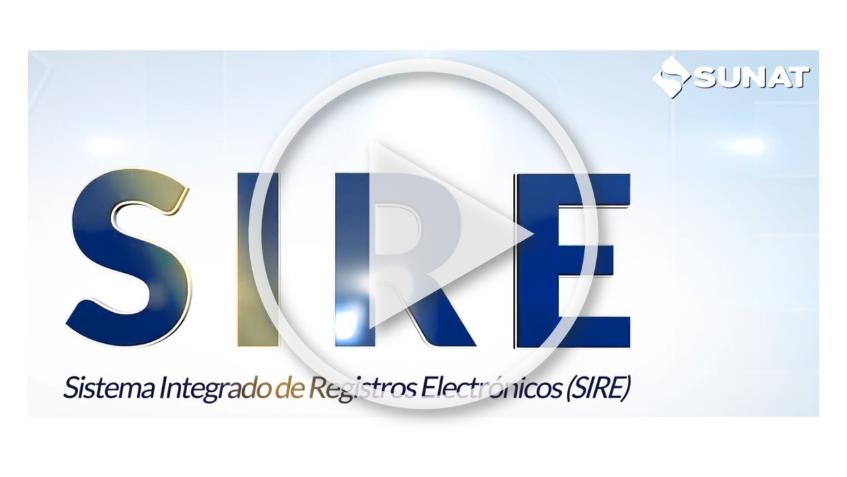 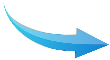 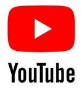 Opcionalmente puedes ingresar desde:
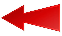 SIRE – COMPLEMENTAR PROPUESTARVIE
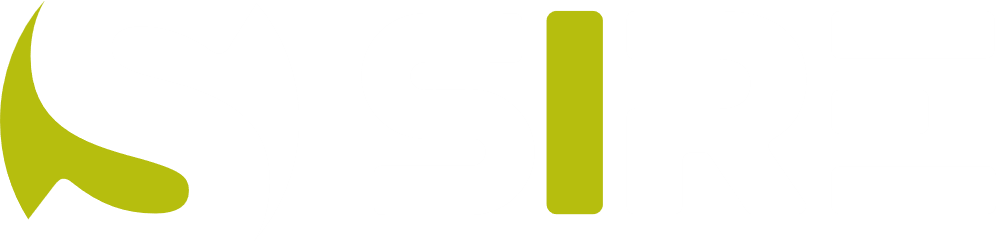 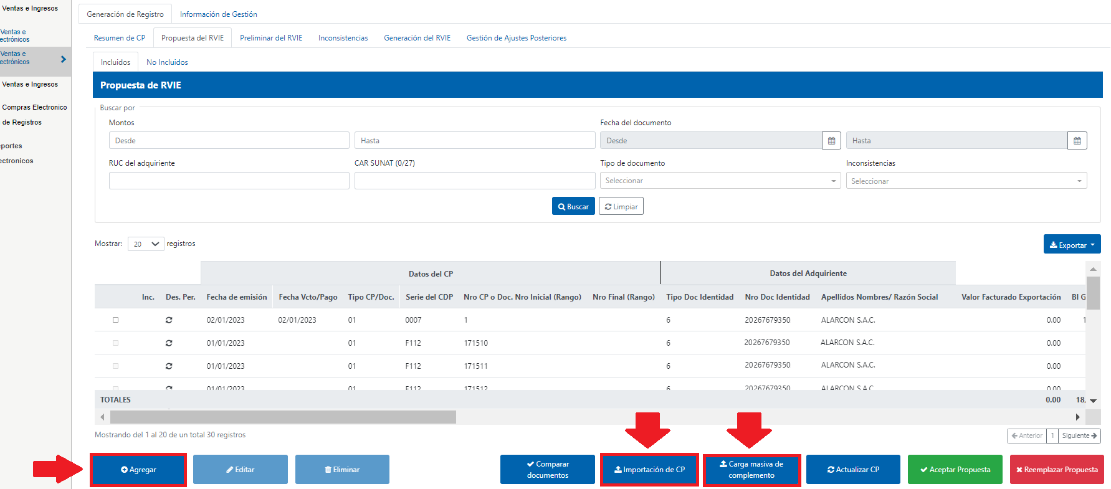 SIRE – COMPLEMENTAR PROPUESTARCE
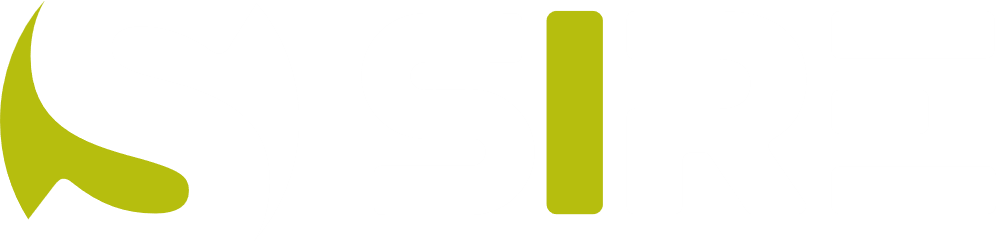 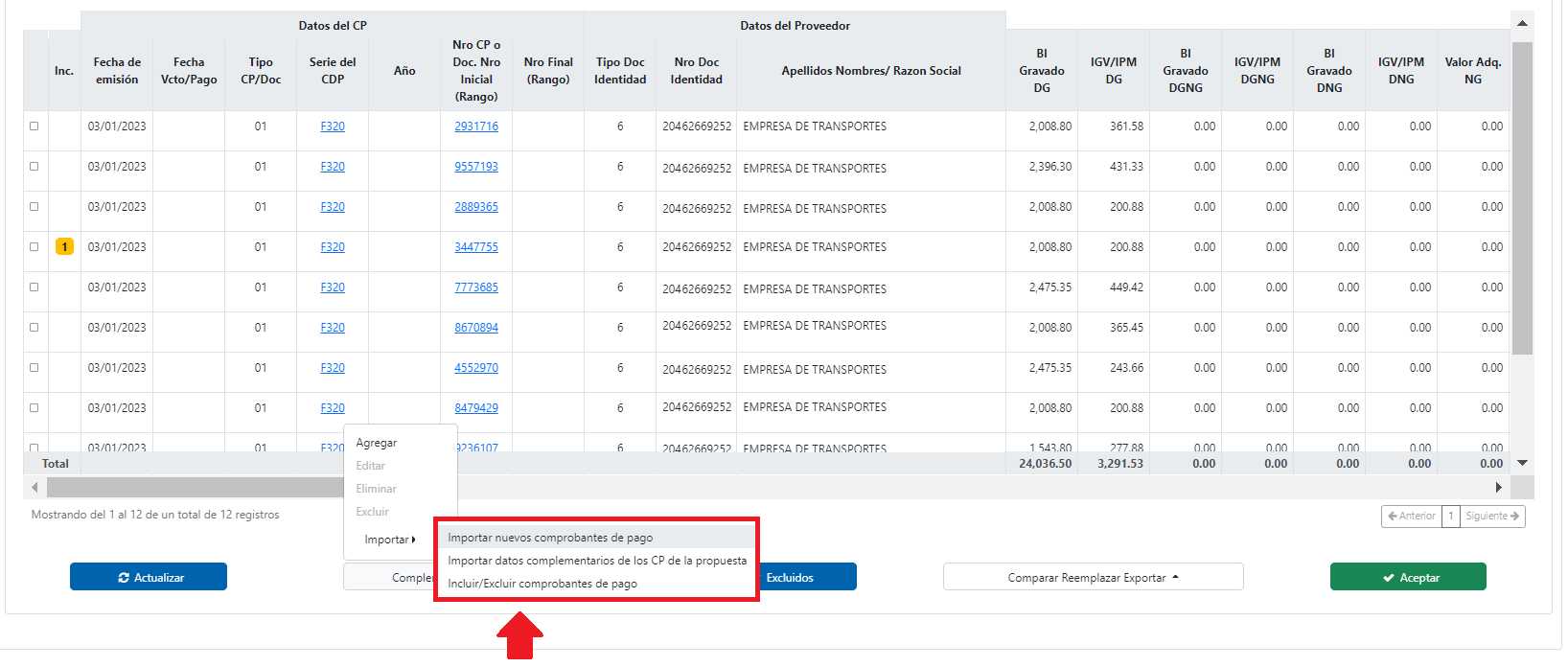 SIRE – REEMPLAZAR PROPUESTA
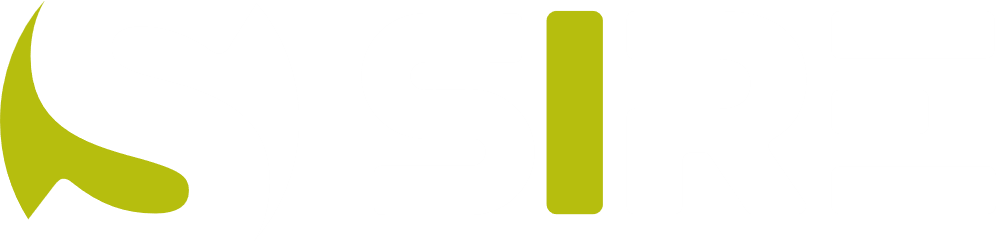 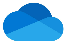 OneDrive
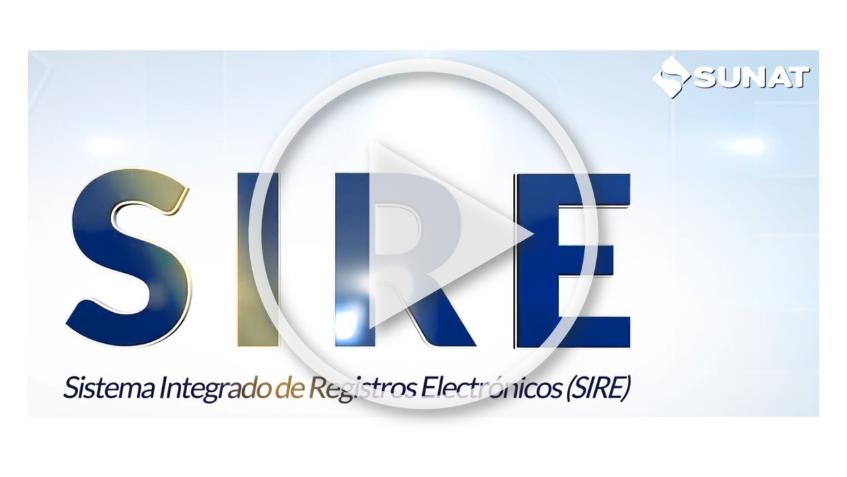 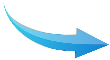 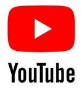 Opcionalmente puedes ingresar desde:
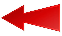 SIRE – REEMPLAZAR PROPUESTARVIE
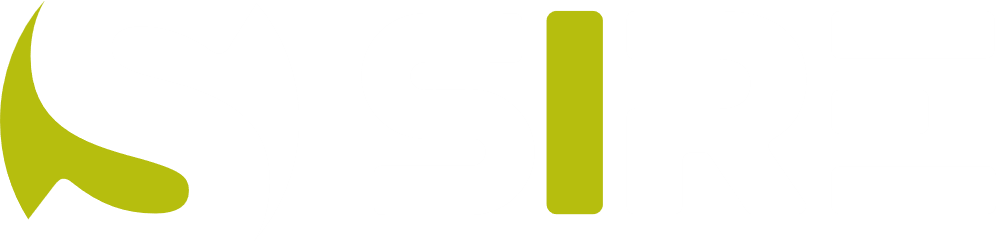 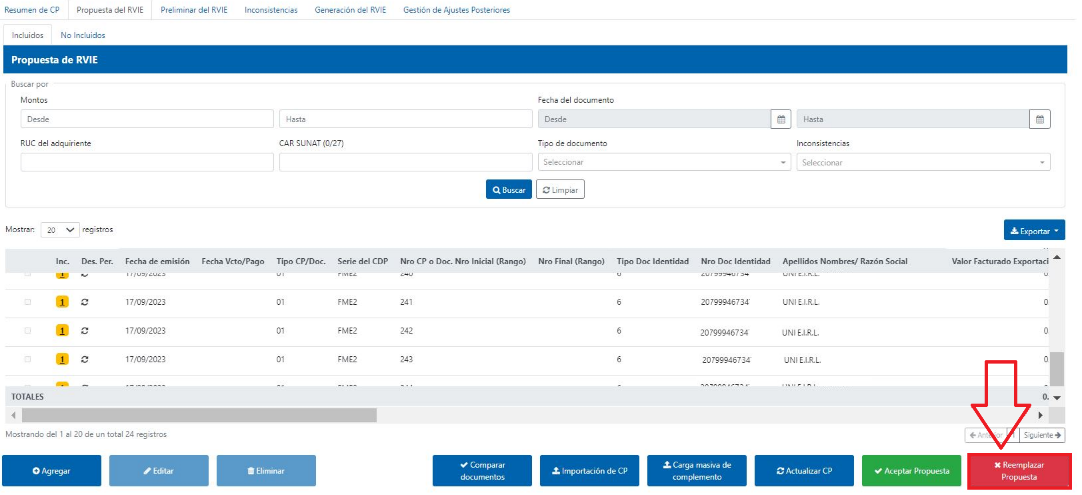 SIRE – REEMPLAZAR PROPUESTARCE
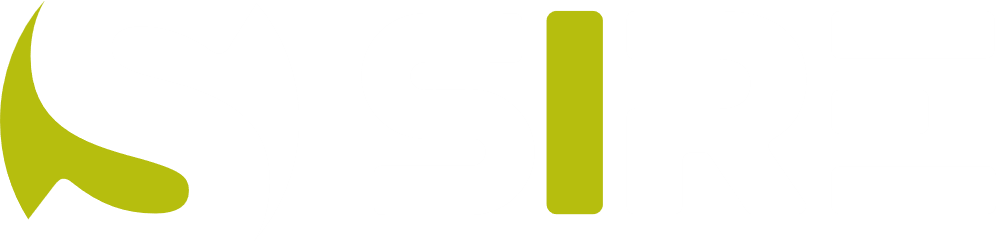 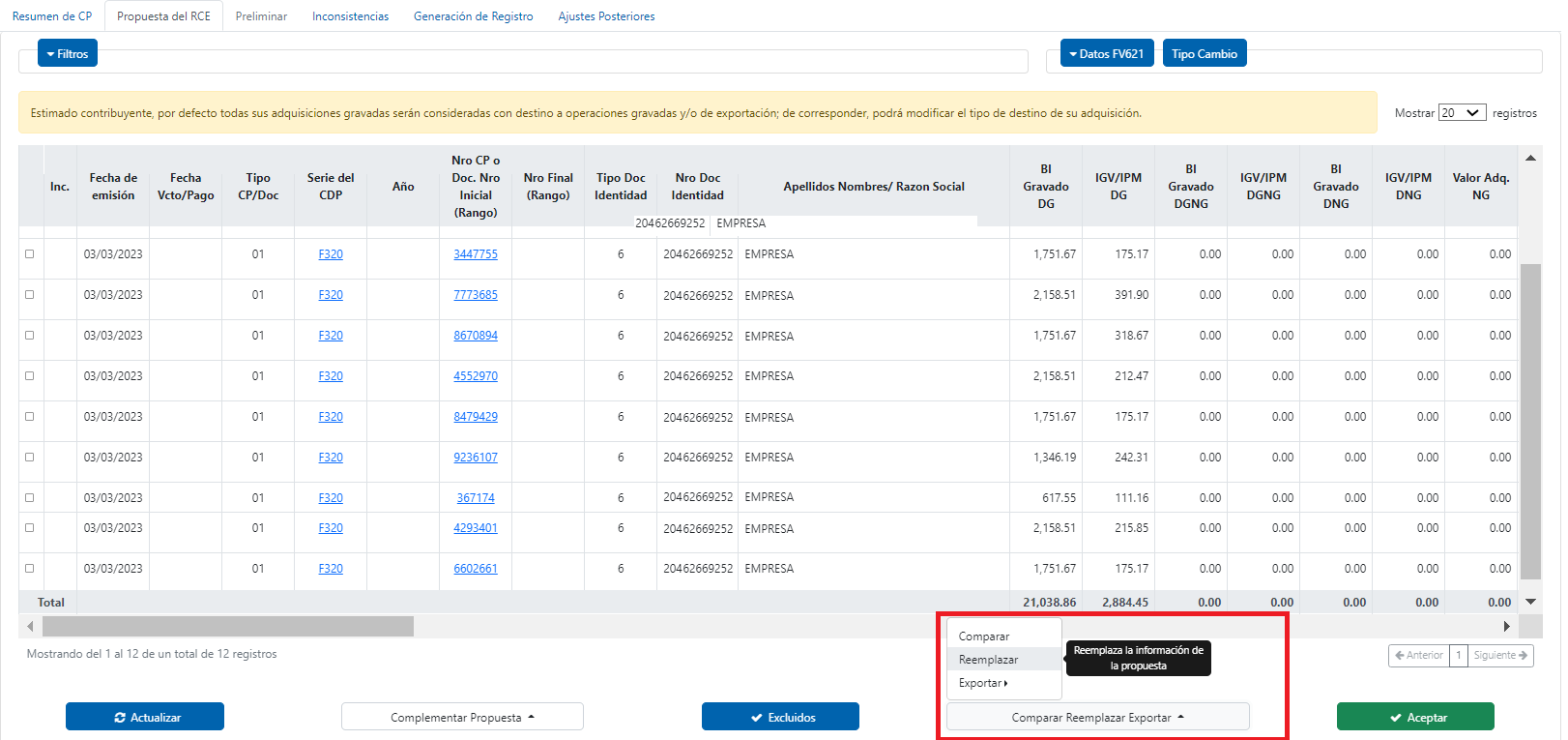 Ajustes posteriores SIRE
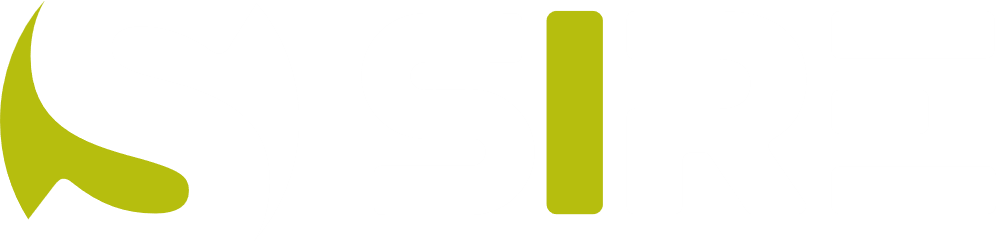 Procedimiento para ajustes posteriores - RCE
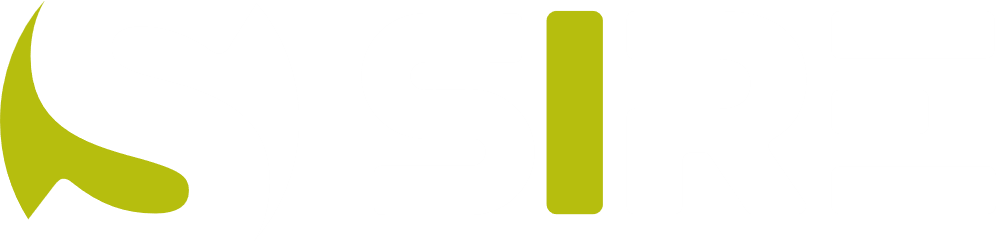 Estructura del archivo plano con ajustes posteriores - RCE
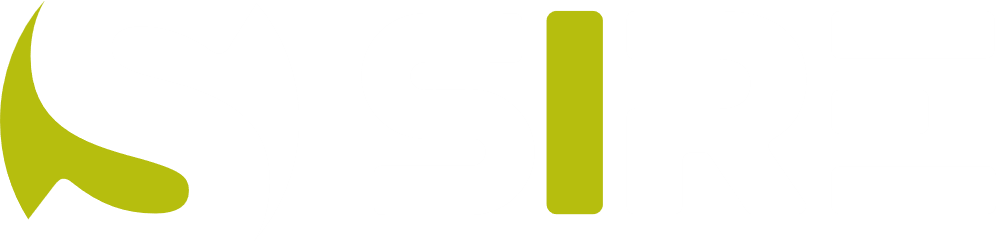 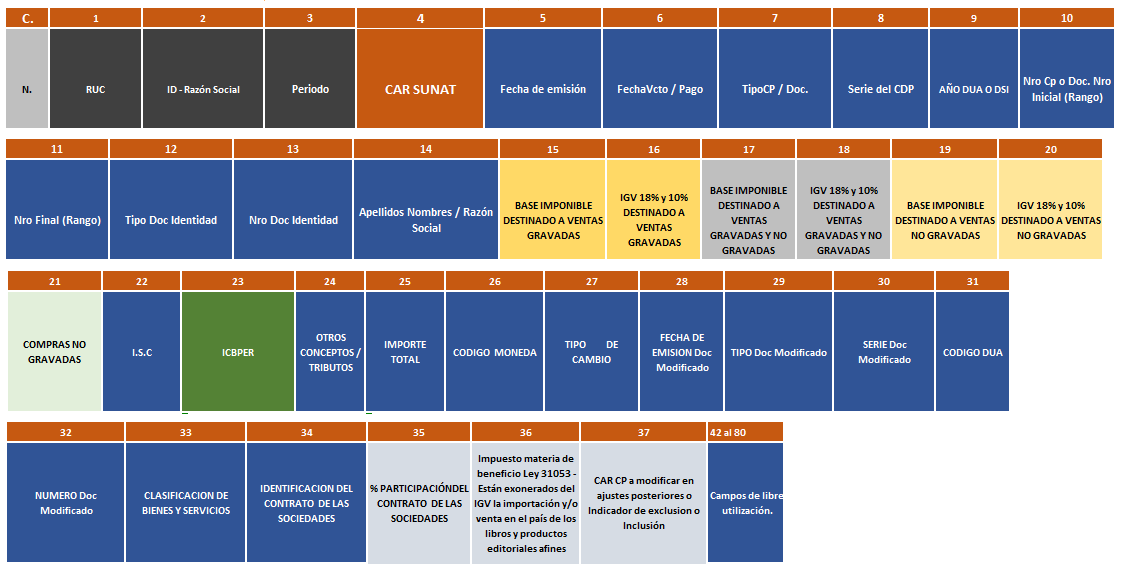 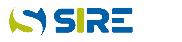 SIRE – AJUSTES POSTERIORES (RVIE)
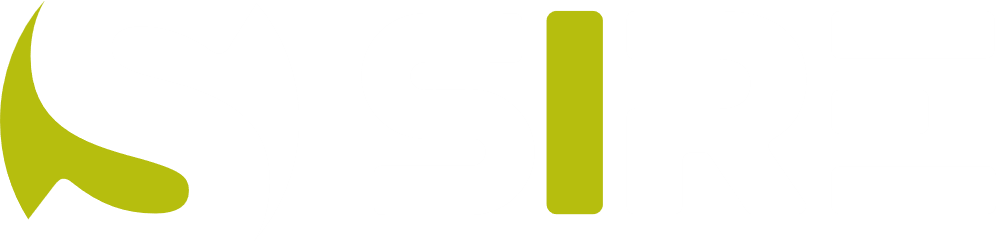 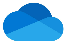 OneDrive
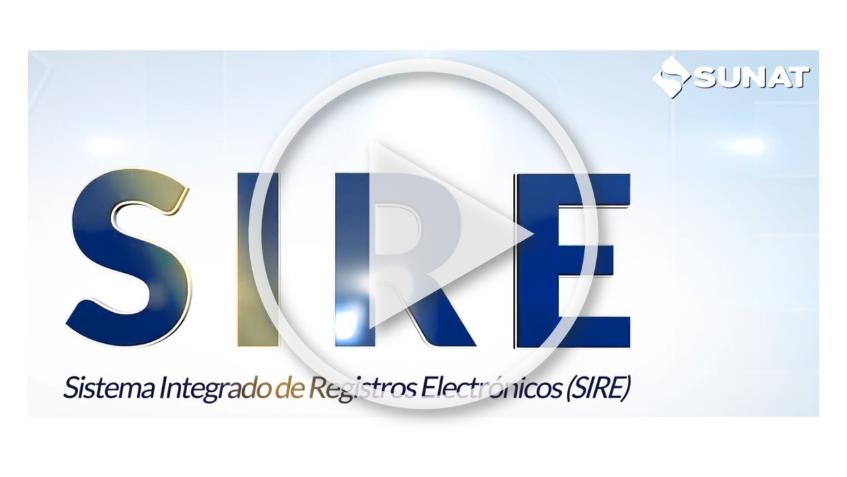 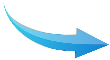 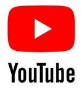 Opcionalmente puedes ingresar desde:
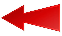 Procedimiento para ajustes posteriores - RVIE
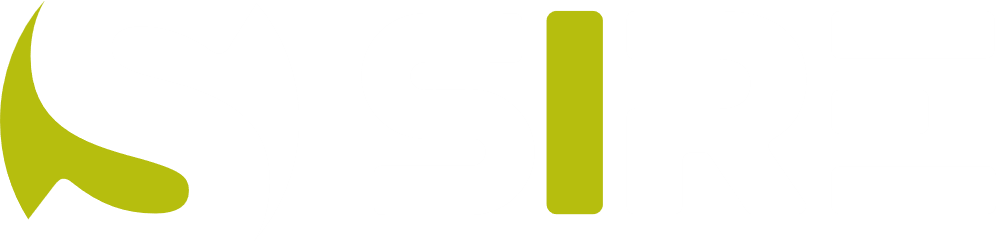 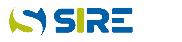 Estructura del archivo plano con ajustes posteriores - RVIE
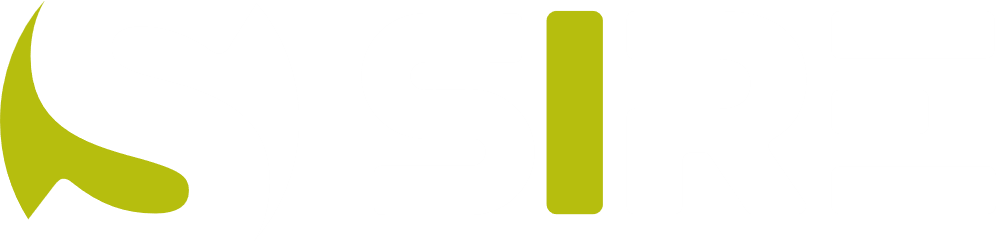 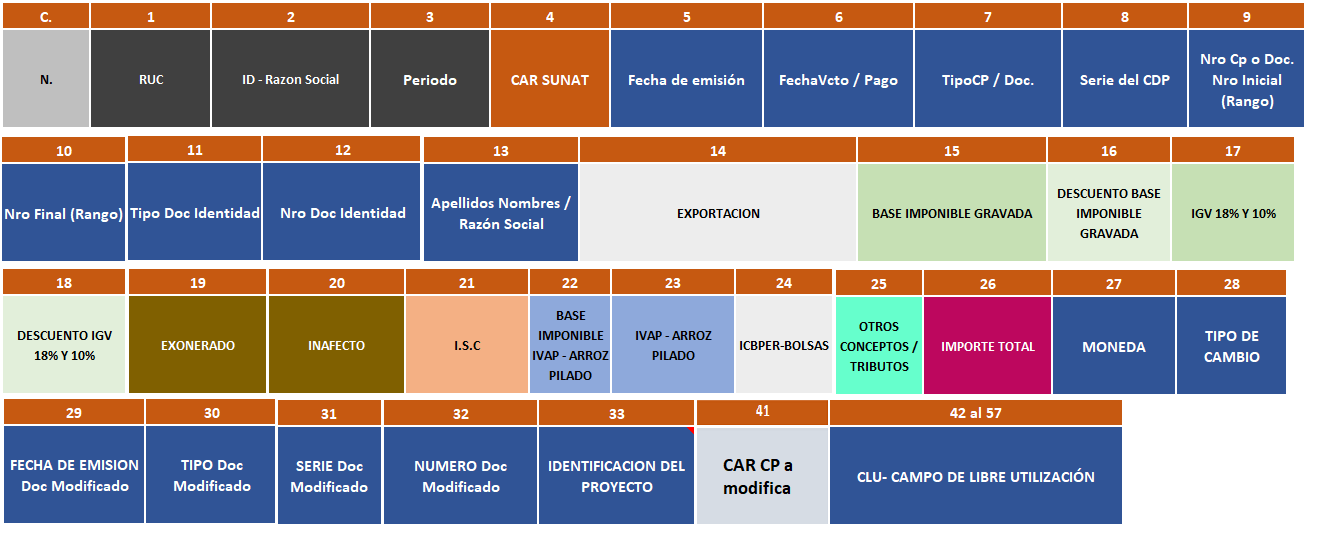 Anexos
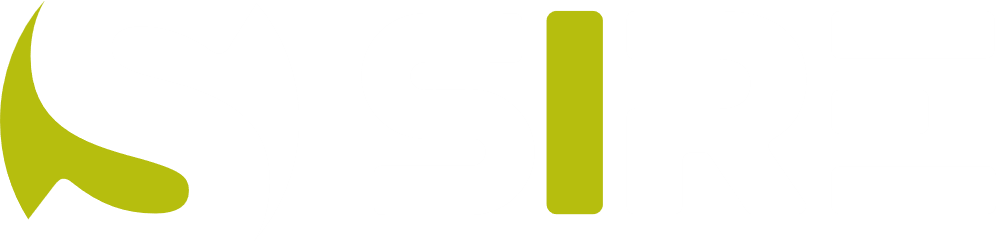 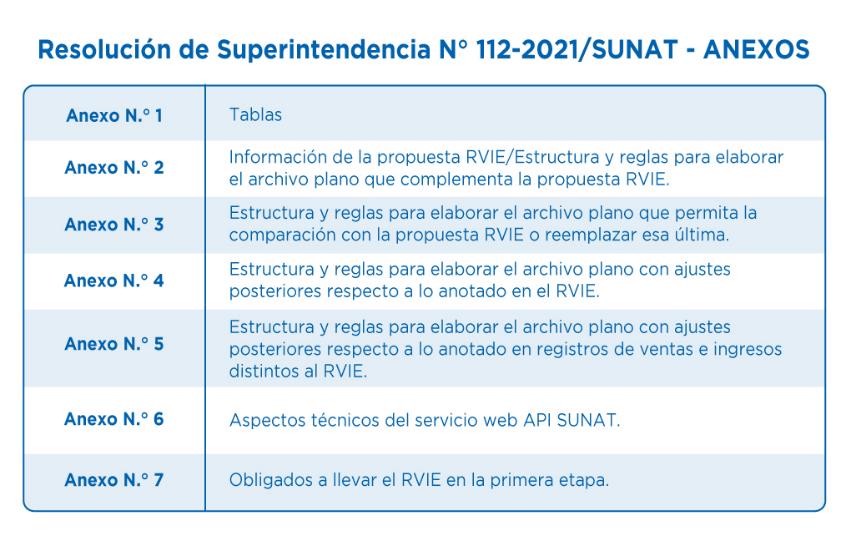 Anexos
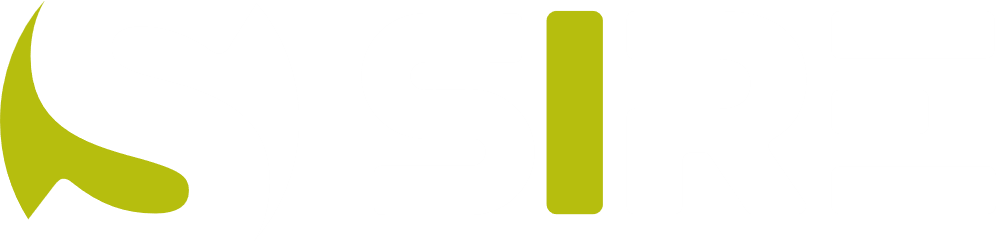 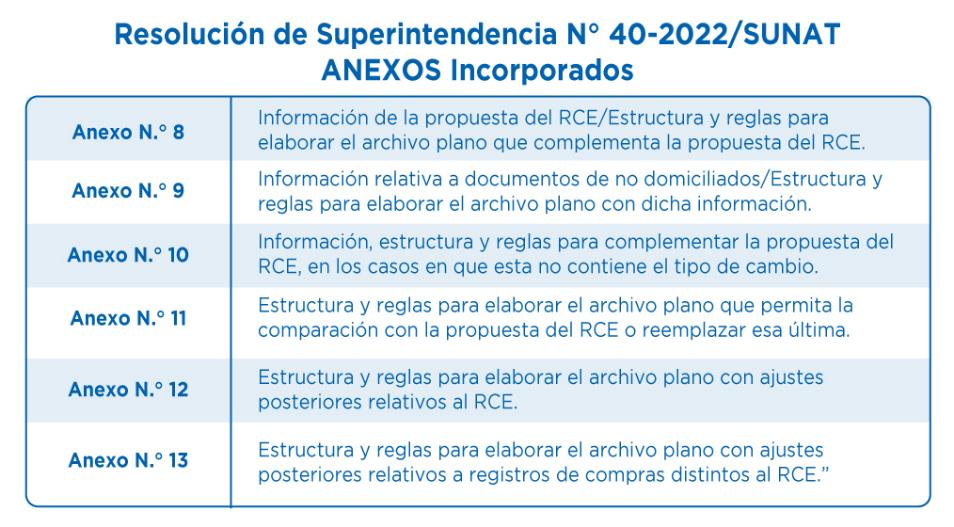 Resolución de Superintendencia Nacional Adjunta de Tributos Internos N° 28-2024-SUNAT/700000
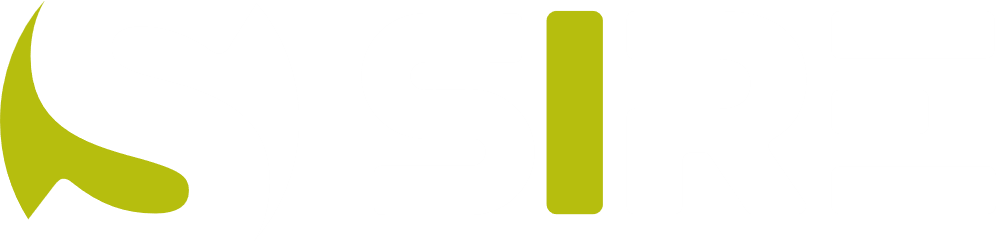 WWW.CPE.SUNAT.GOB.PE
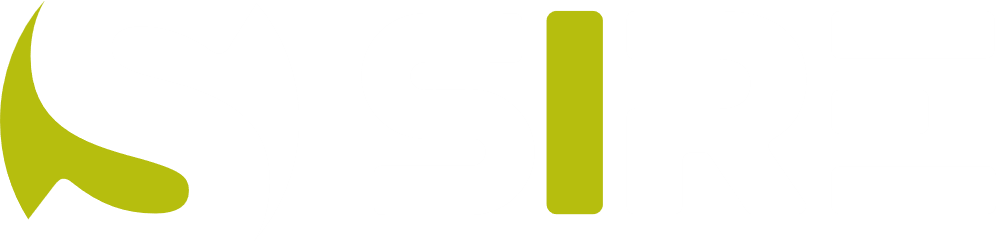 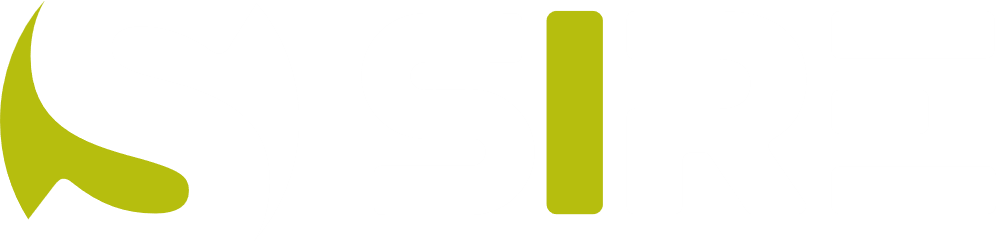 SISTEMA INTEGRADO DE REGISTROS ELECTRONICOS
Preguntas Frecuentes
Preguntas Frecuentes
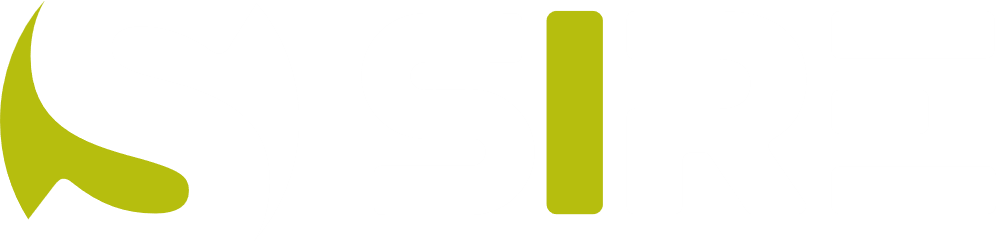 ¿Qué tipo de comprobantes se propone en el RCE?
01 – Factura
07 – Nota de Crédito
08 – Nota de Débito
23 – Póliza de adjudicación por remate o adjudicación de bienes 
30 – Documentos emitidos por las empresas que desempeñan el rol adquirente en los sistemas de pago mediante tarjetas de crédito y débito, emitidas por bancos e instituciones financieras o crediticias, domiciliados o no en el país.
34 – Documento del Operador
42 –­ Documentos emitidos por las empresas que desempeñan el rol adquiriente en los  sistemas de pago mediante tarjetas de crédito emitidas por ellas mismas
50 – Declaración Aduanera de Mercancías – Importación definitiva
52 – Despacho simplificado – Importación simplificada
53 – Declaración de mensajería o Courier
50 – Liquidación de cobranza
Preguntas Frecuentes
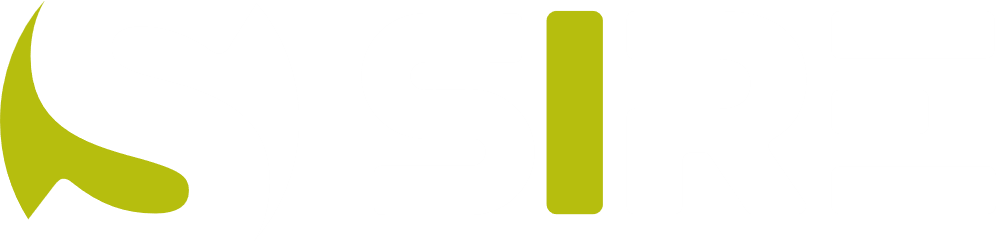 ¿La propuesta de SUNAT puede ser modificada por el contribuyente?
La propuesta de SUNAT del RVIE puede ser complementada por el contribuyente, agregando comprobantes físicos y tipo de cambio o modificando el tipo de cambio propuesto.
La propuesta del RCE puede ser complementada por el contribuyente, agregando comprobantes no propuestos, modificando datos o complementando datos de los comprobantes propuestos incluido el tipo de cambio, excluyendo comprobantes de pago propuestos.
 
¿Pueden incluirse las notas de crédito electrónicas a la propuesta?
Las notas de crédito electrónicas no pueden agregarse a la propuesta; de existir alguna nota de crédito no propuesta, el contribuyente debe reemplazar la propuesta.
En relación a los demás comprobantes electrónicos de los tipos propuestos, solo podrán incluirse aquellos que tengan fecha de emisión anterior al período a generar.
Preguntas Frecuentes
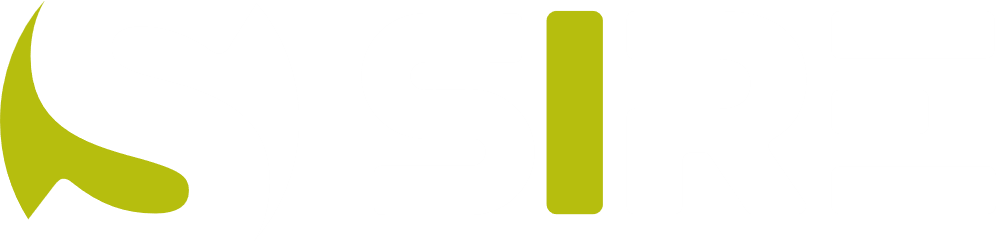 ¿En qué casos se debe llenar el Registro de Operaciones con No Domiciliados?
La información del Registro de No Domiciliados debe ser importada por el contribuyente a la opción preliminar, si cuenta con este tipo de información, caso contrario el sistema generará el Registro de Operaciones con sujetos No domiciliados sin información. 
 
¿Hasta qué momento pueden eliminarse los preliminares de los registros de compras y ventas?
Los preliminares de los registros de compras y ventas, pueden eliminarse hasta antes de su generación, en la opción Generación de Registros haciendo click en la “X” de la columna “Eliminación del preliminar” del Registro que se desea eliminar.
Preguntas Frecuentes
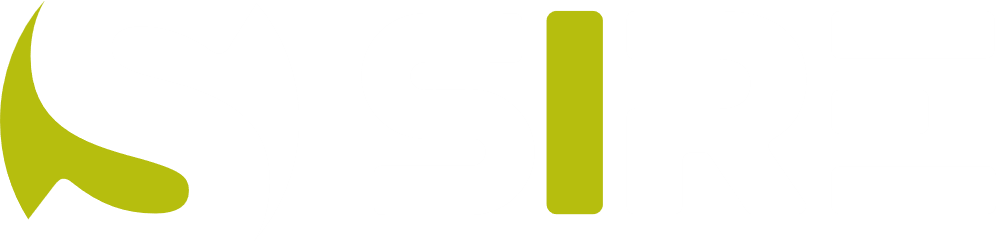 ¿Cómo se excluye un comprobante de la propuesta del RCE?
Para excluir un comprobante de la propuesta del RCE, se debe seleccionar el/los comprobantes a excluir y luego hacemos click en el botón complementar propuesta y click en excluir.
La exclusión también se puede realizar de manera masiva a través de la importación de un archivo plano, con la estructura detallada en la tercera columna del Anexo 08 de la RS 112-2021/SUNAT, incorporado por la RS 040-2022/SUNAT
 
¿Cómo regreso a la propuesta, un comprobante excluido por error?
Para incorporar a la propuesta un comprobante excluido por error, vamos a la opción excluidos, seleccionamos los comprobantes y luego ejecutamos la funcionalidad “incluir”
Preguntas Frecuentes
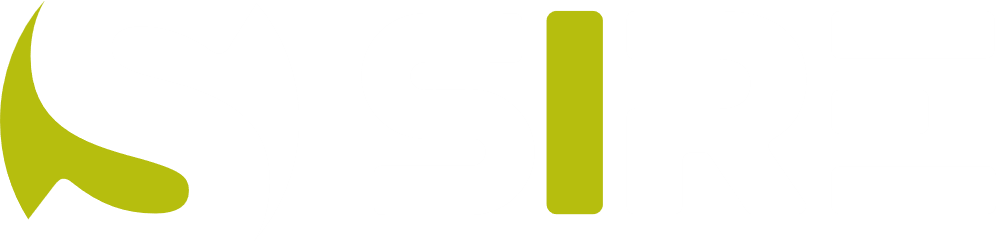 ¿Se puede eliminar un comprobante de pago propuesto?
Los comprobantes de pago propuestos no pueden ser eliminados de la propuesta del RCE. Estos comprobantes pueden excluirse.
 
¿Se puede excluir un comprobante de pago agregado por el contribuyente?
Los comprobantes de pago agregados por el contribuyente no pueden ser excluidos; pero si pueden ser eliminados.
 
¿Cuál es la estructura del reemplazo para el RCE y RVIE?
La estructura para realizar el reemplazo de la propuesta del RVIE y el RCE se encuentran en los anexos 3 y 11 de la Resolución de Superintendencia N-° 00112-2021/SUNAT modificada por la Resolución de Superintendencia N.° 040-2022/SUNAT.
Preguntas Frecuentes
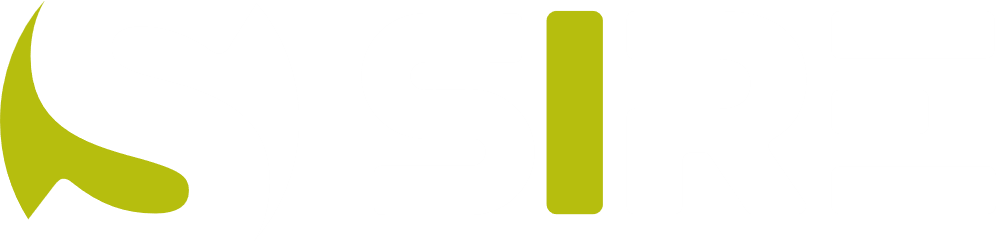 ¿Si estoy obligado a utilizar el SIRE a partir de octubre y declaro en el PLE, tengo multa? ¿Debo de igual forma generar mis registros en el SIRE?
Los sujetos obligados a utilizar el SIRE no deben generar sus registros en el SLE-PLE o el SLE-Porta por los periodos desde los cuales se encuentren obligados a utilizar el SIRE en adelante. En ese sentido, de generar por dichos periodos en sistemas distintos al SIRE, incurren en la infracción del numeral 2 del artículo 175 del TUO del Código Tributario.
SUNAT en uso de su facultad discrecional ha emitido la Resolución de Superintendencia Nacional Adjunta de Tributos internos  17-2024/SUNAT, que establece que no se aplicará la referida sanción, si el contribuyente cumple con generar los referidos registros en el SIRE hasta el 31 de agosto de 2024.
Preguntas Frecuentes
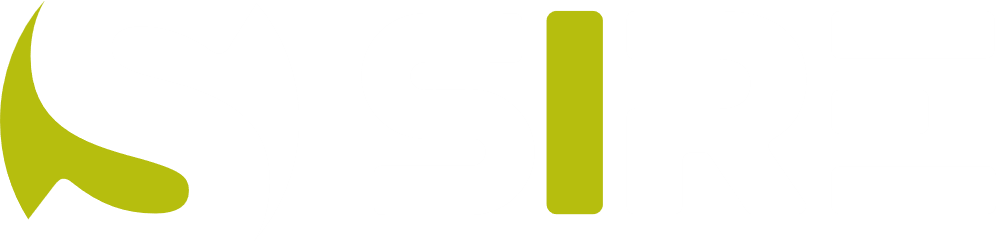 ¿Debo generar en el SLE - PLE, los registros no generados para poder generar en el SIRE?
Para generar por primera vez en el SIRE, el sistema verificará que el contribuyente no tenga períodos pendientes de generar en el sistema en el que venía generando sus registros; de tener períodos pendientes de generación, debe regularizar para poder generar en el SIRE.
 
¿Deben coincidir los montos de la propuesta de casillas con los montos de los registros generados? 
Los montos de la propuesta de casillas no necesariamente van a coincidir con los registros, debido a que la propuesta de casillas considera los importes netos de las inconsistencias que tienen incidencia en el débito o crédito fiscal.
 
¿En el Registro de Compras, pueden incluirse comprobantes de períodos anteriores? 
En el Registro de Compras si pueden incluirse comprobantes de períodos anteriores.
GRACIAS
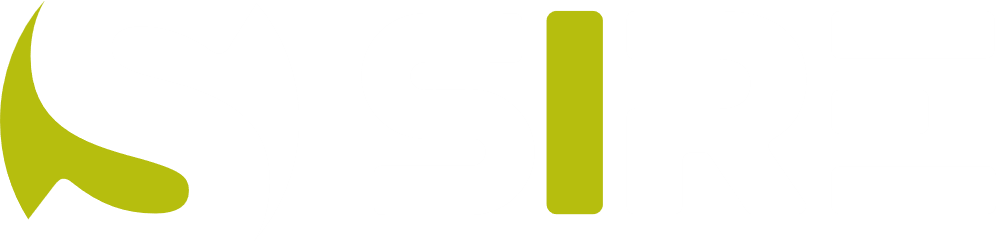